Звук Ф в слогах
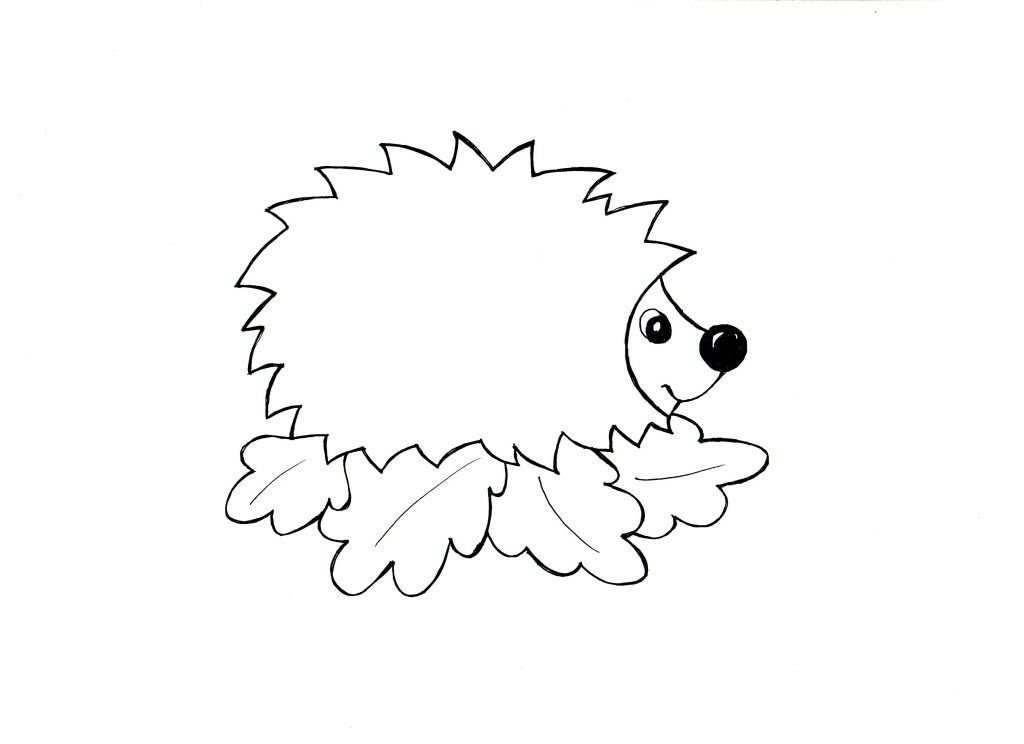 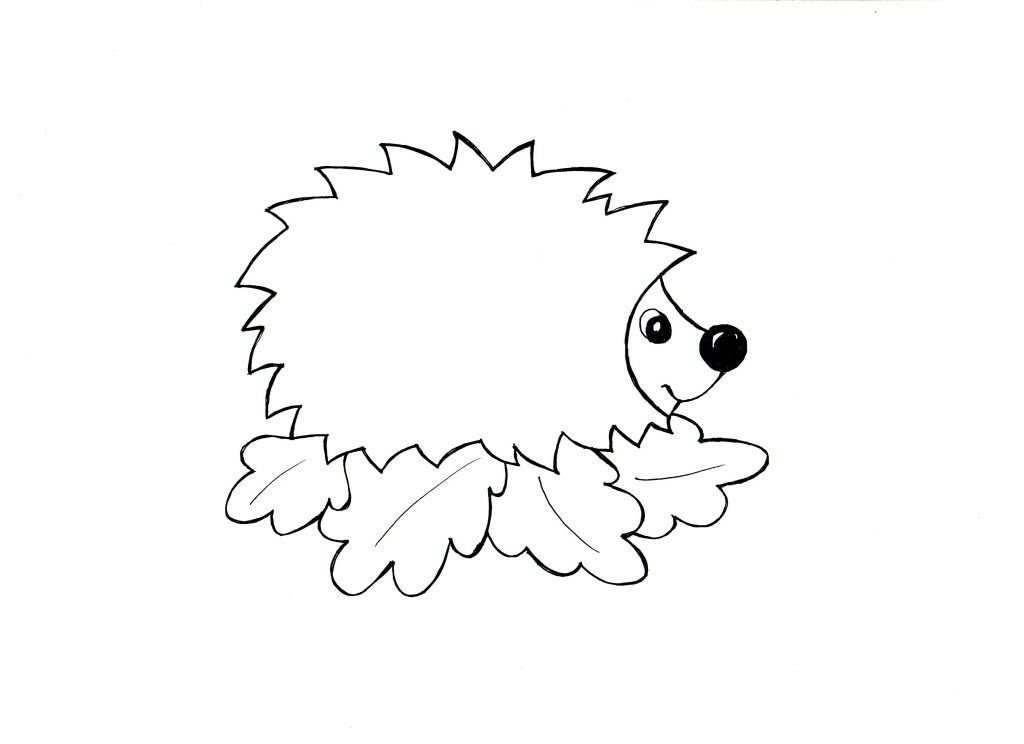 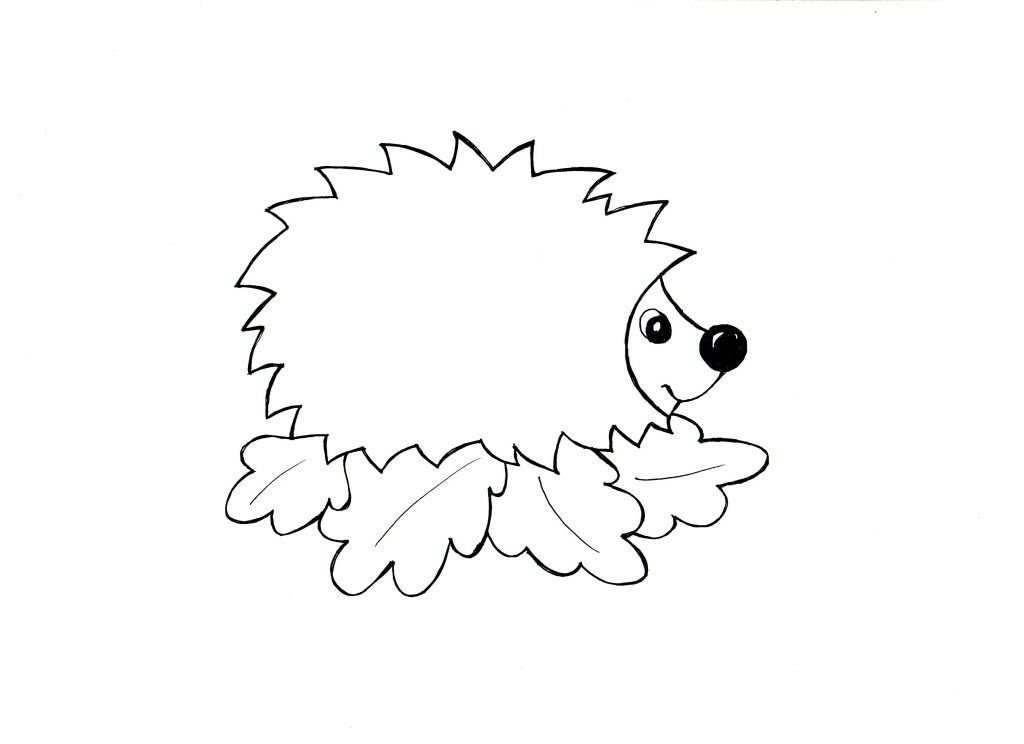 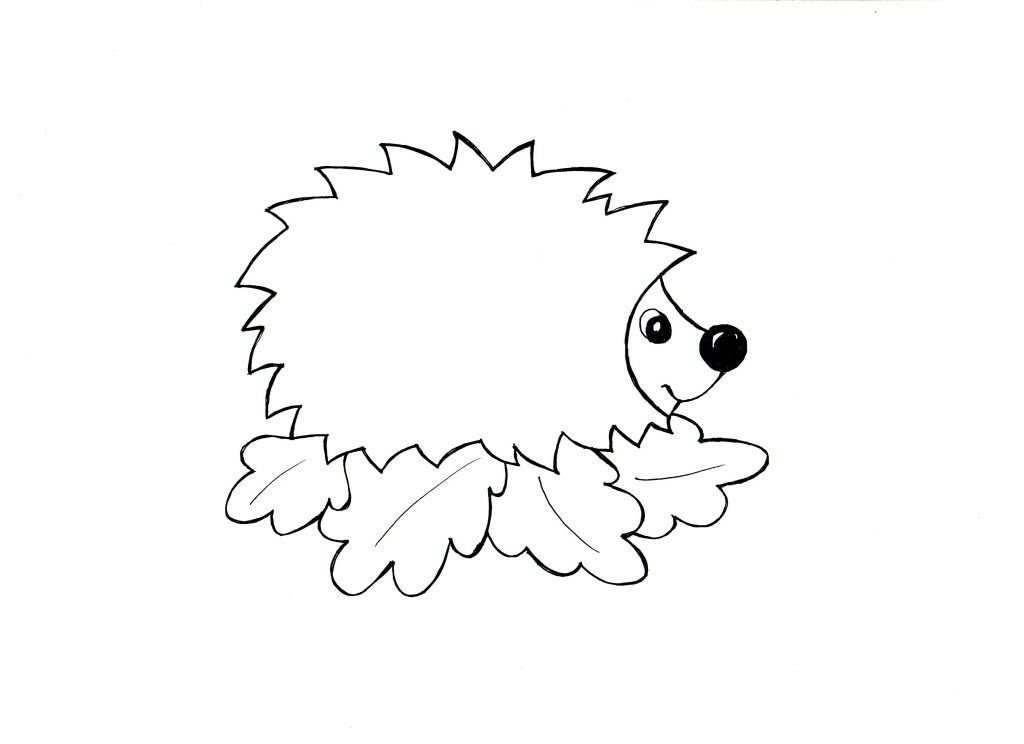 Ф
О
А
У
Ы
Ф
Ф
Ф
учитель-логопед Кислова Е.К.
Звук Ф в слогах
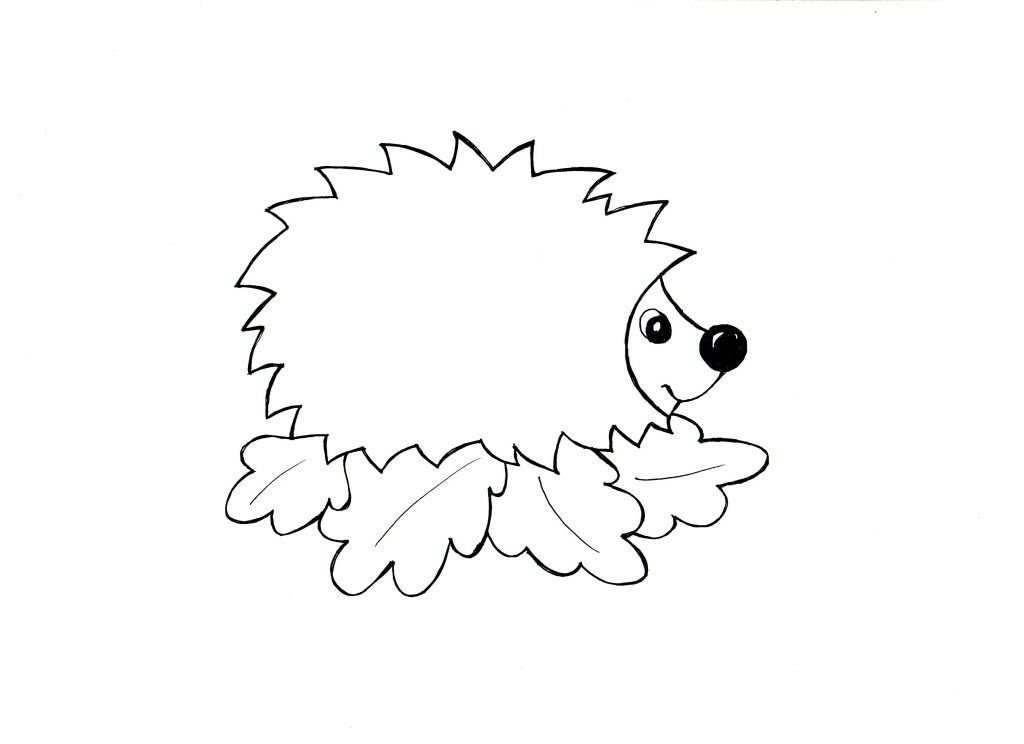 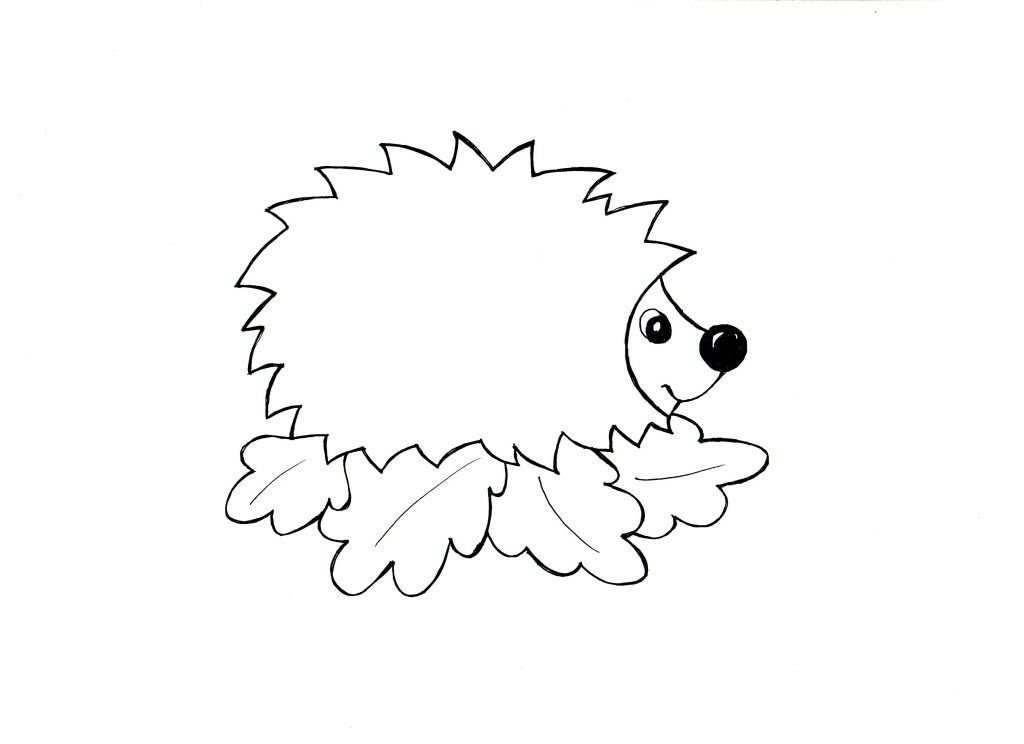 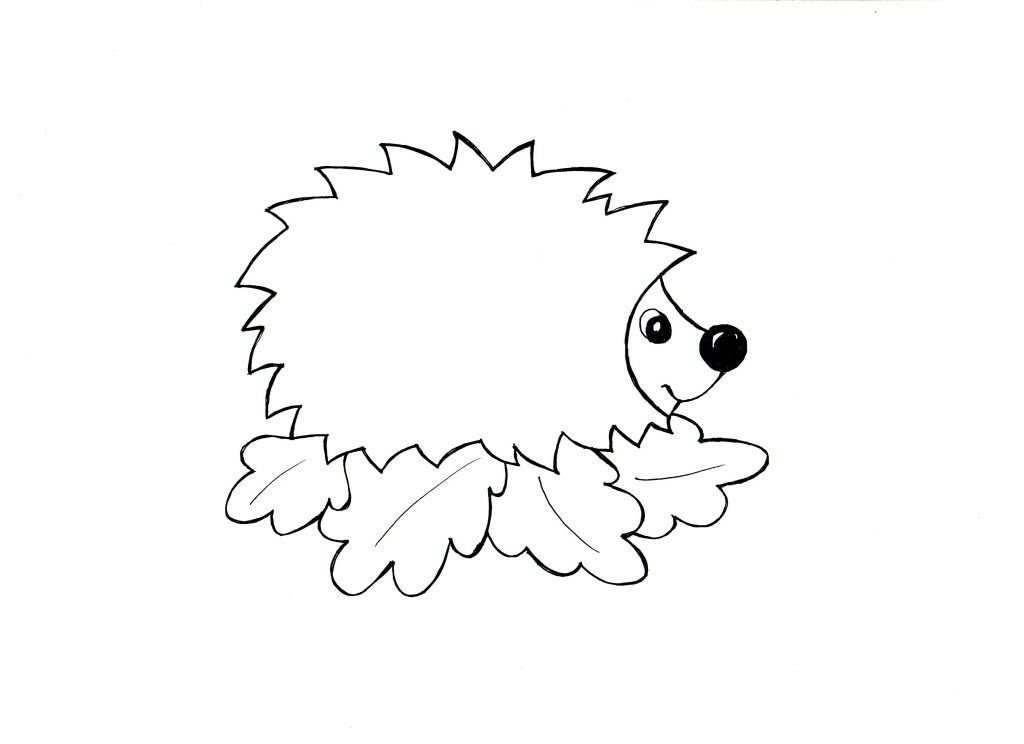 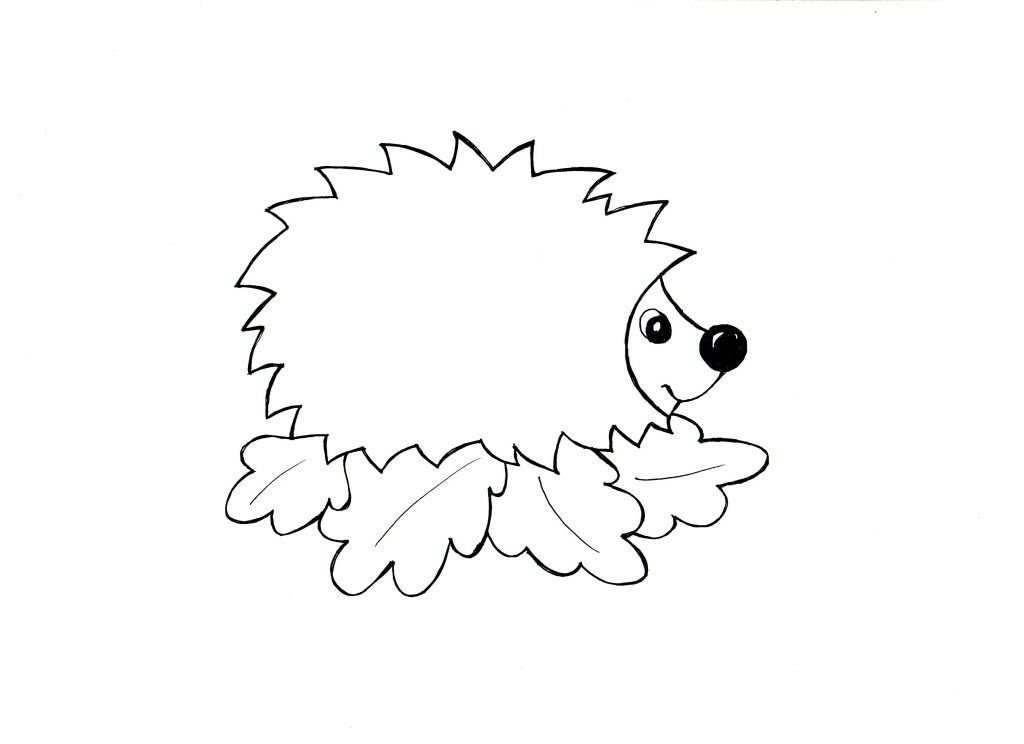 ФА
ФО
ФУ
ФЫ
учитель-логопед Кислова Е.К.
Звук Ф в слогах
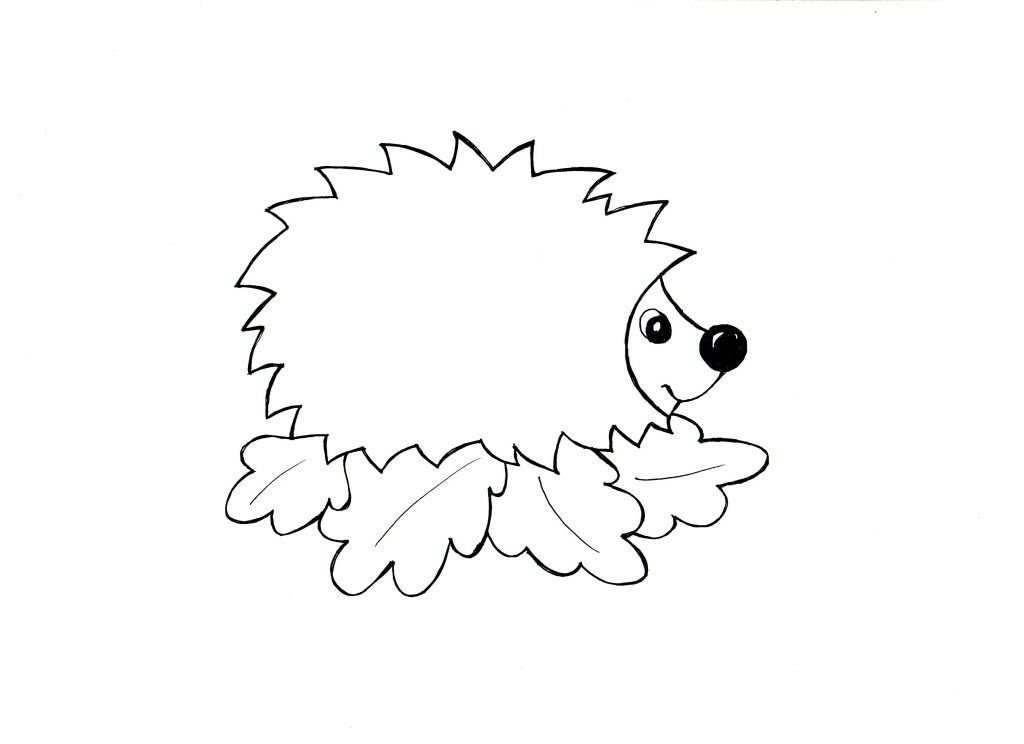 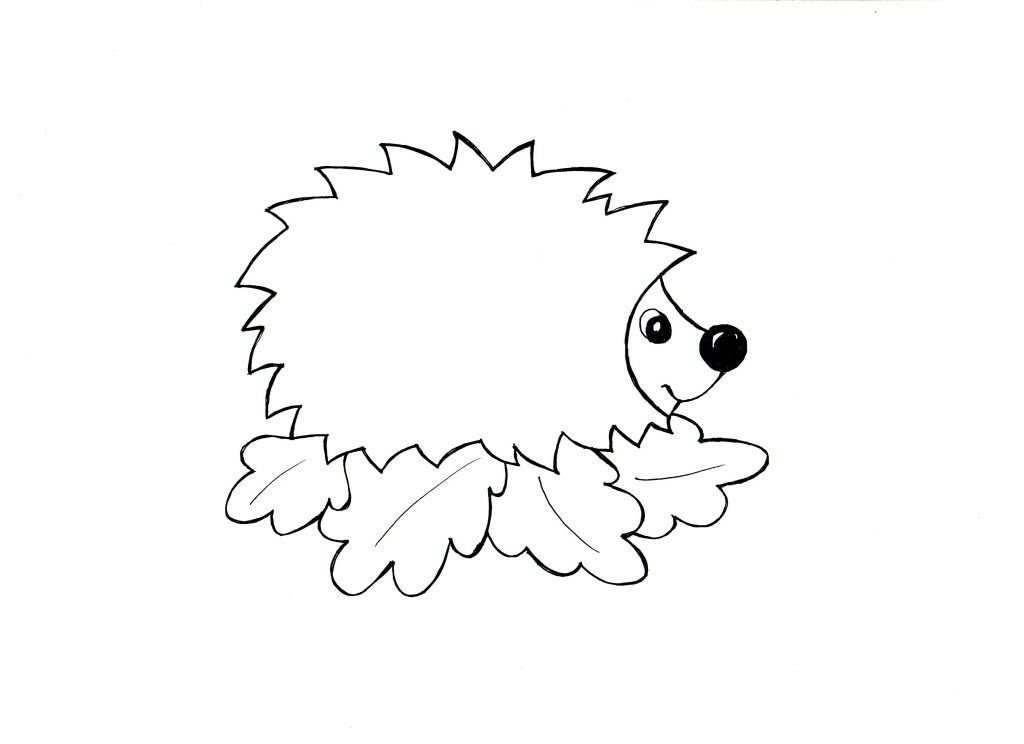 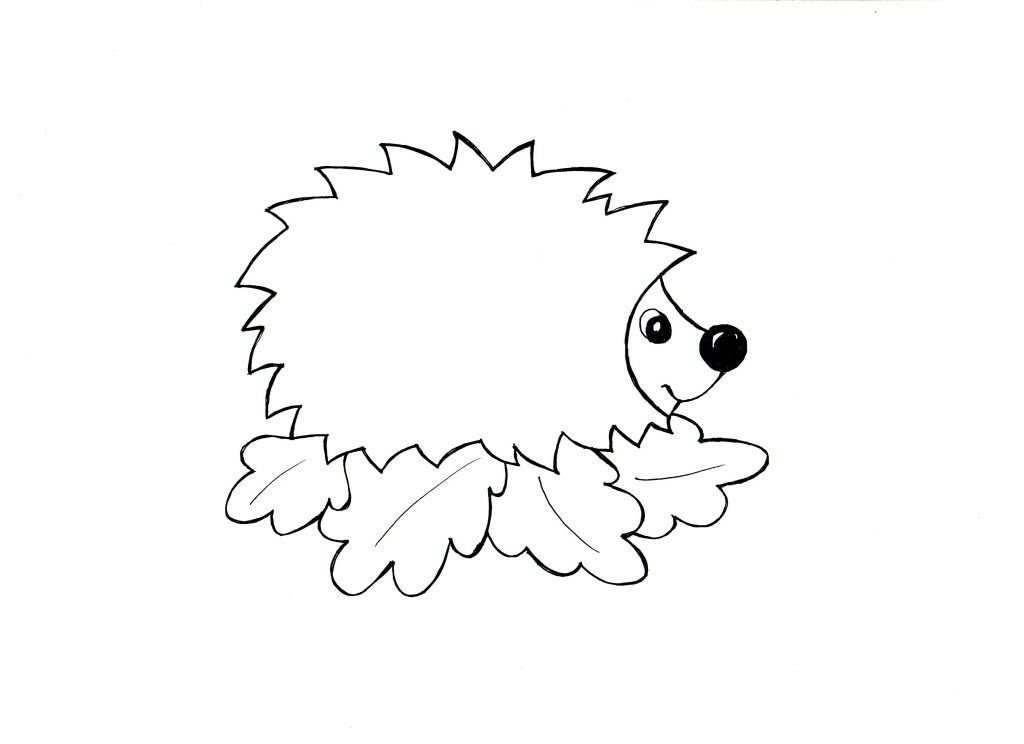 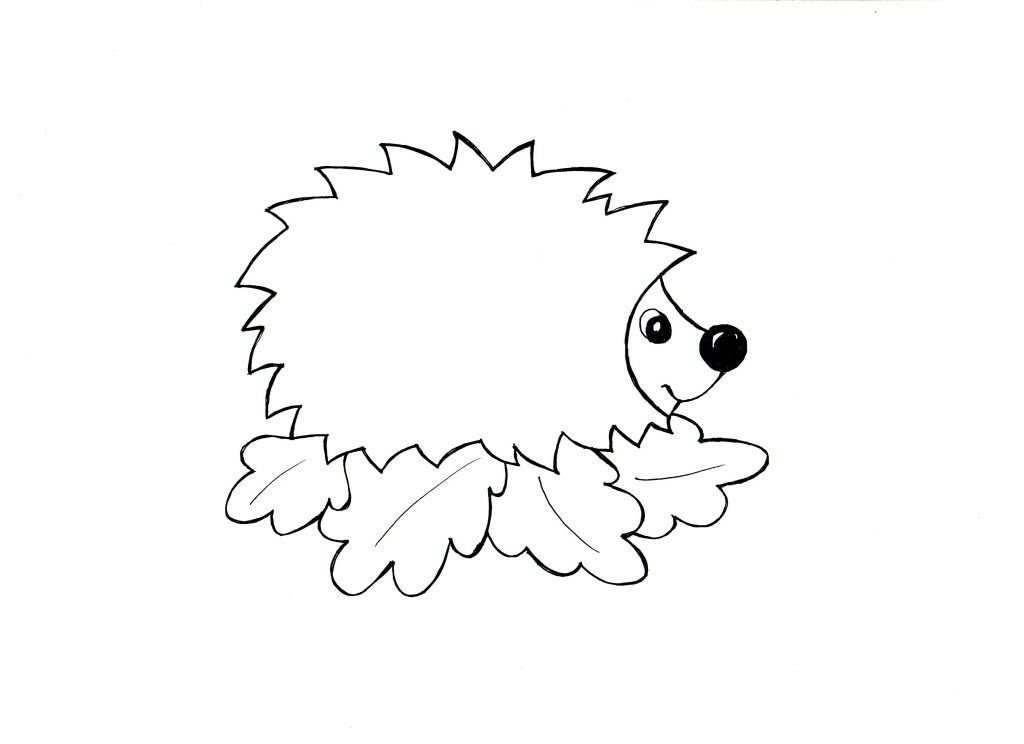 А
Ф
Ф
Ф
Ф
О
У
Ы
учитель-логопед Кислова Е.К.
Звук Ф в слогах
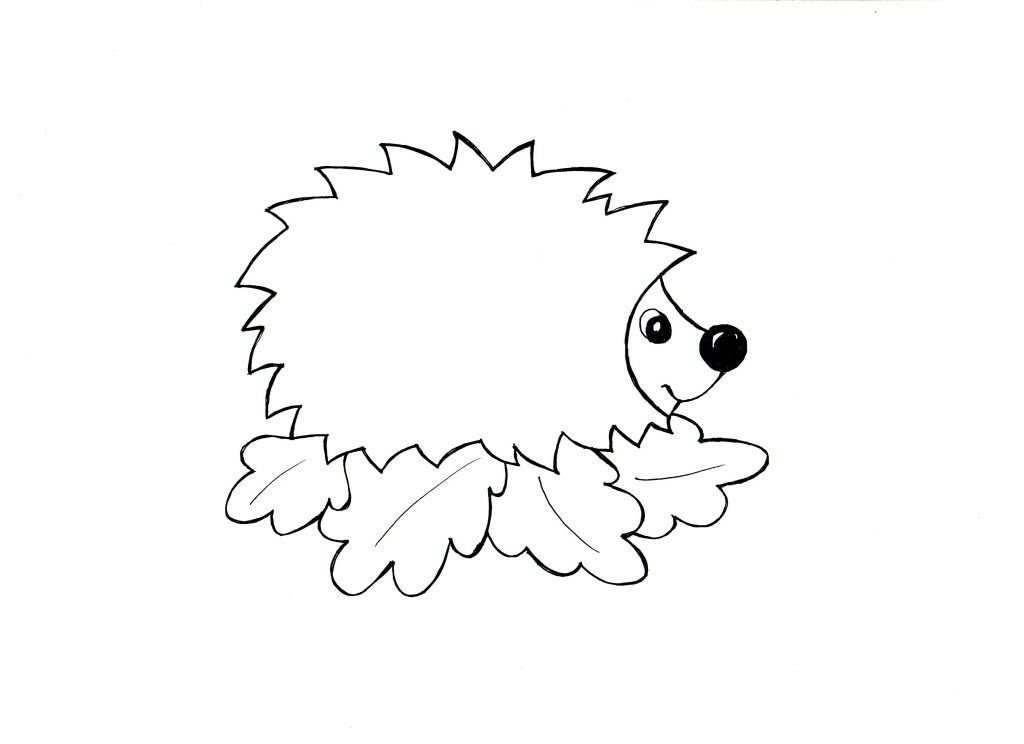 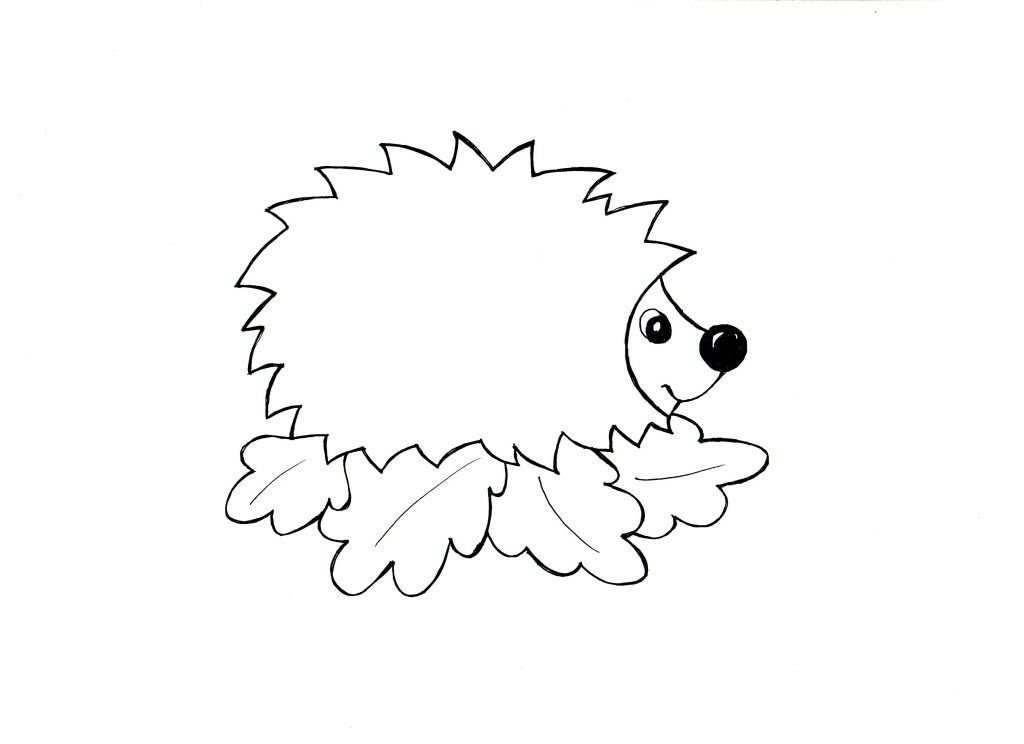 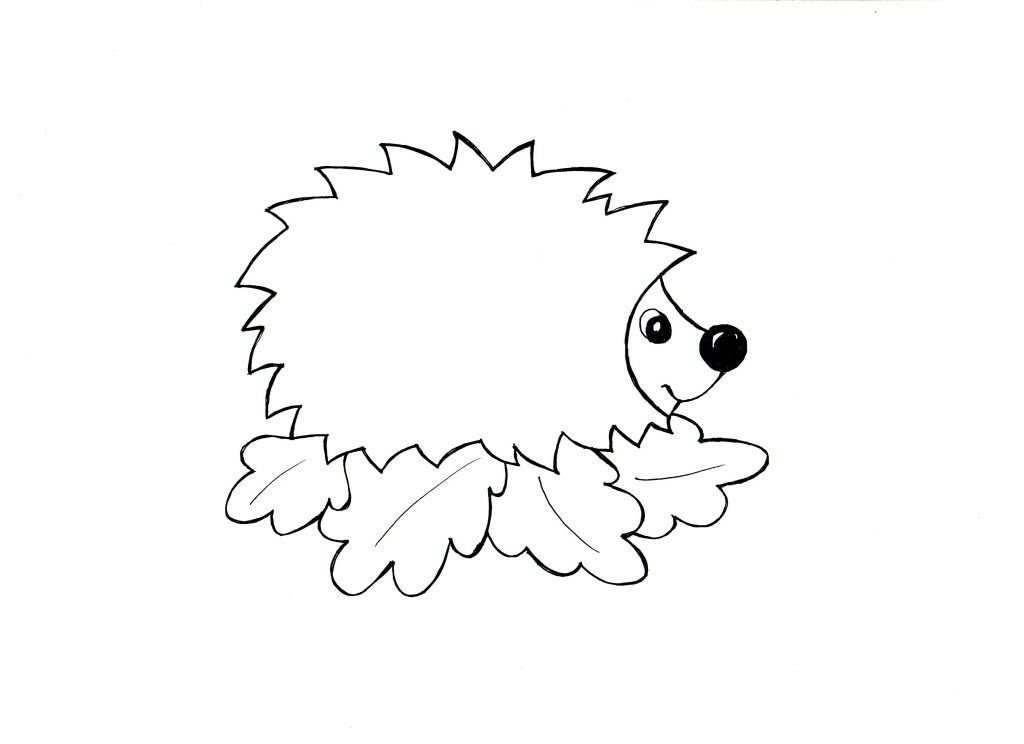 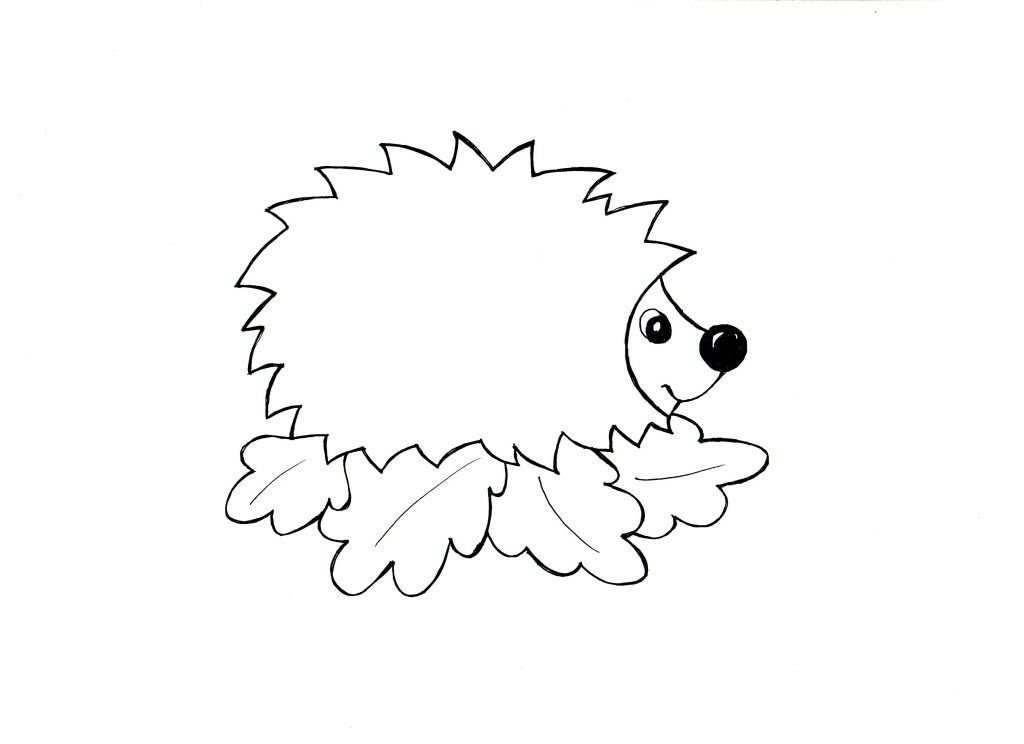 АФ
ОФ
УФ
ЫФ
учитель-логопед Кислова Е.К.
Звук Ф в слогах
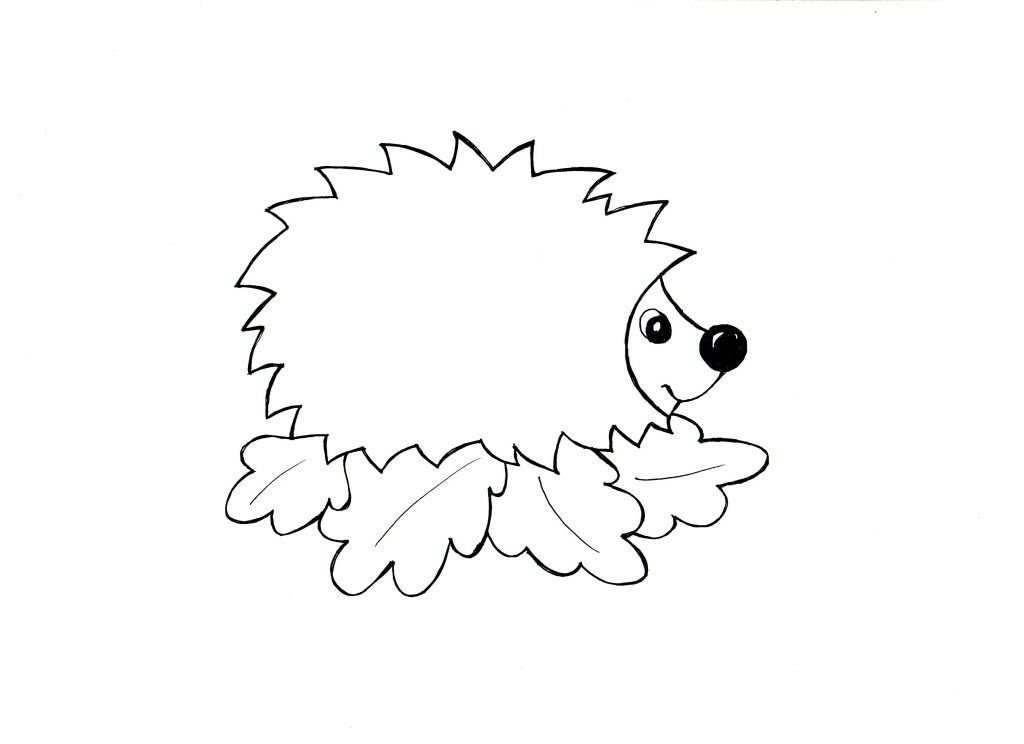 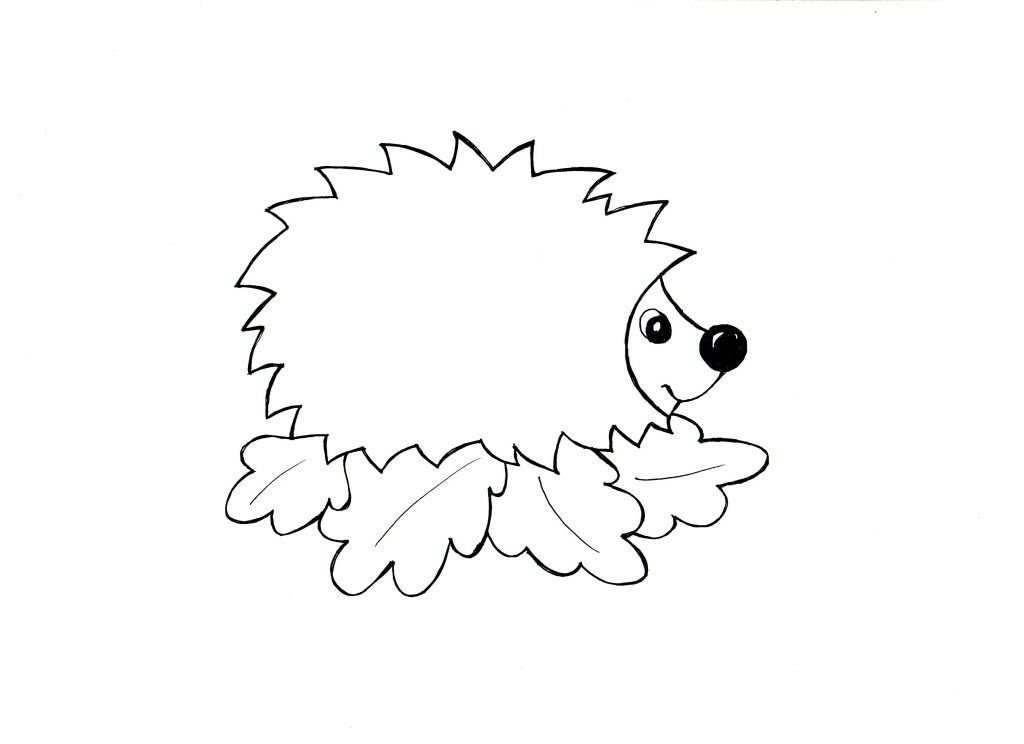 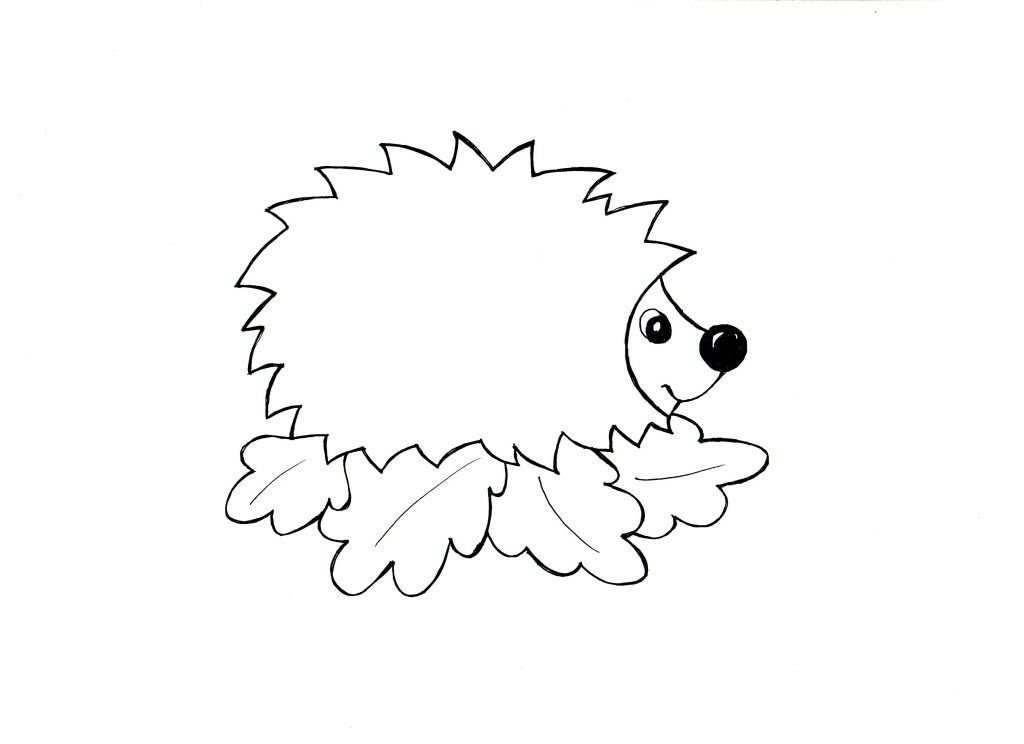 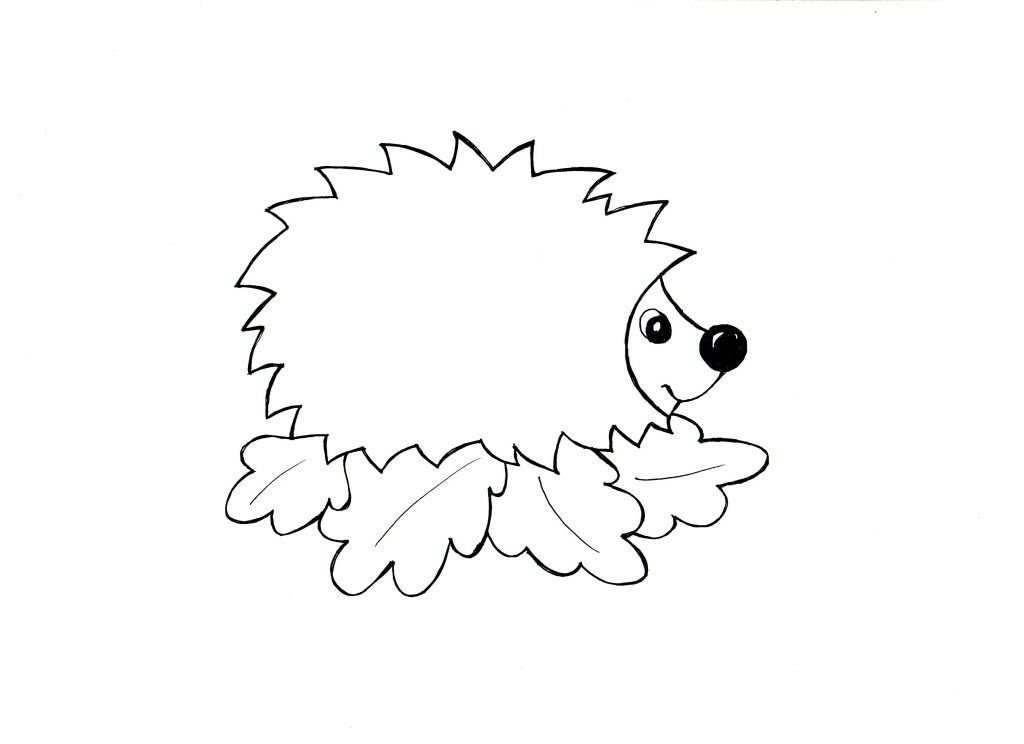 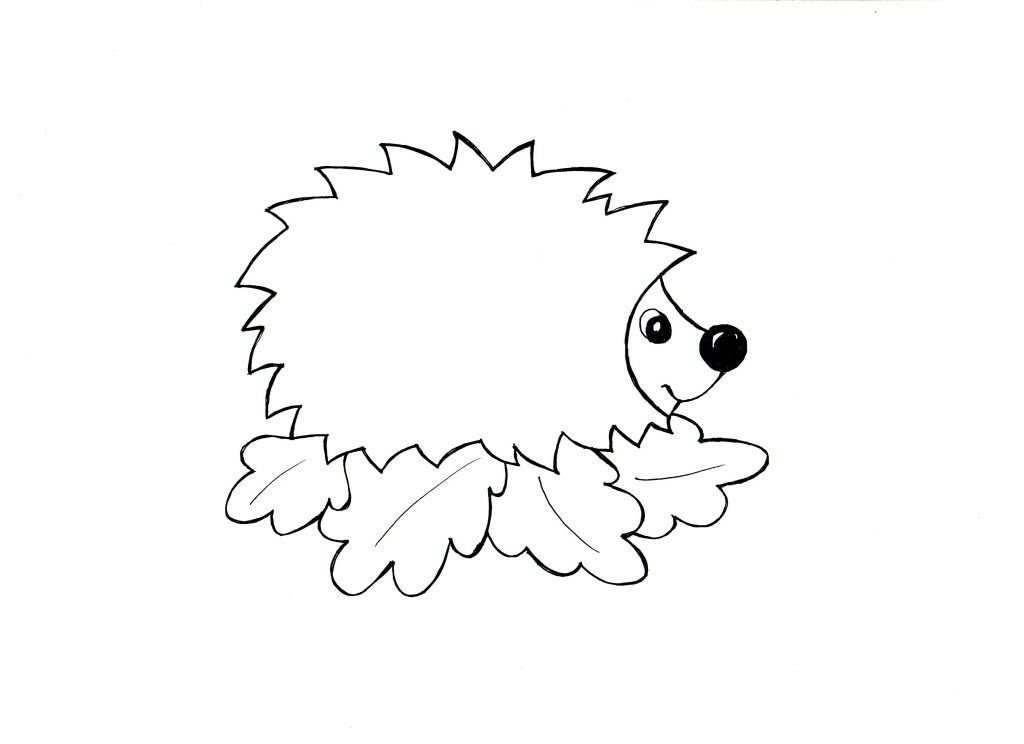 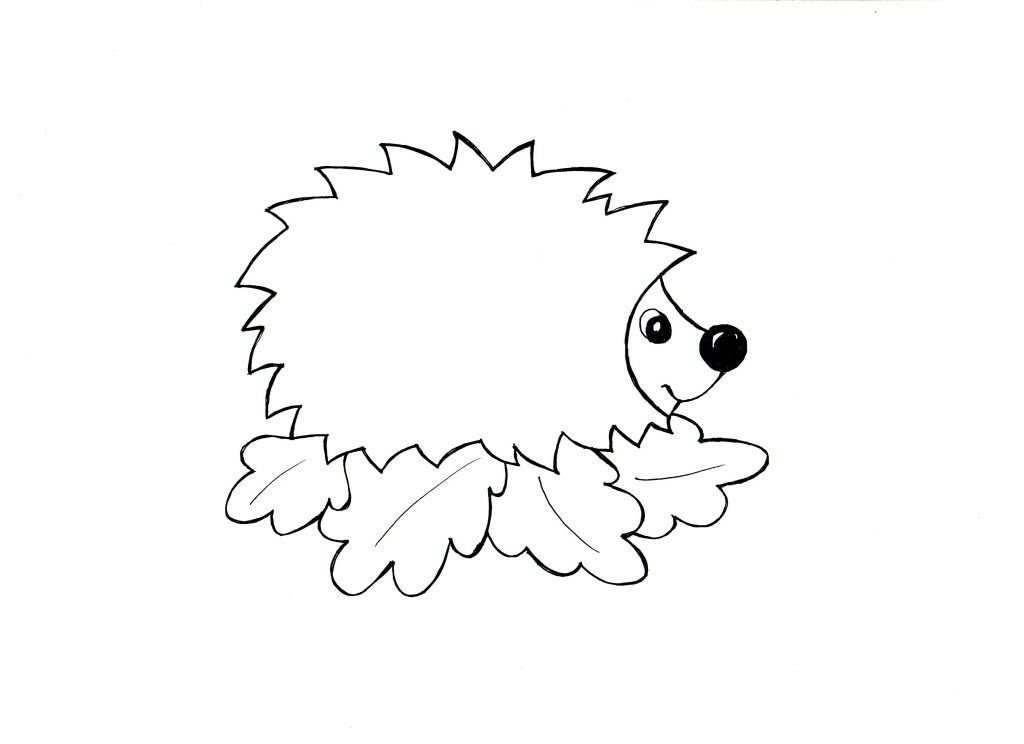 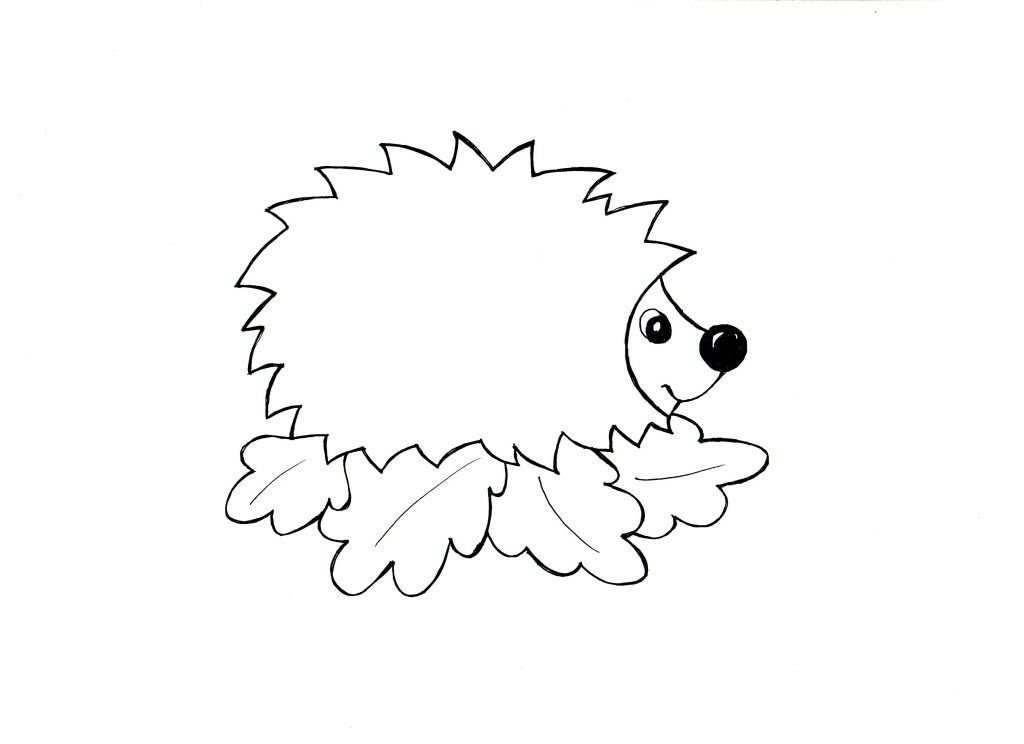 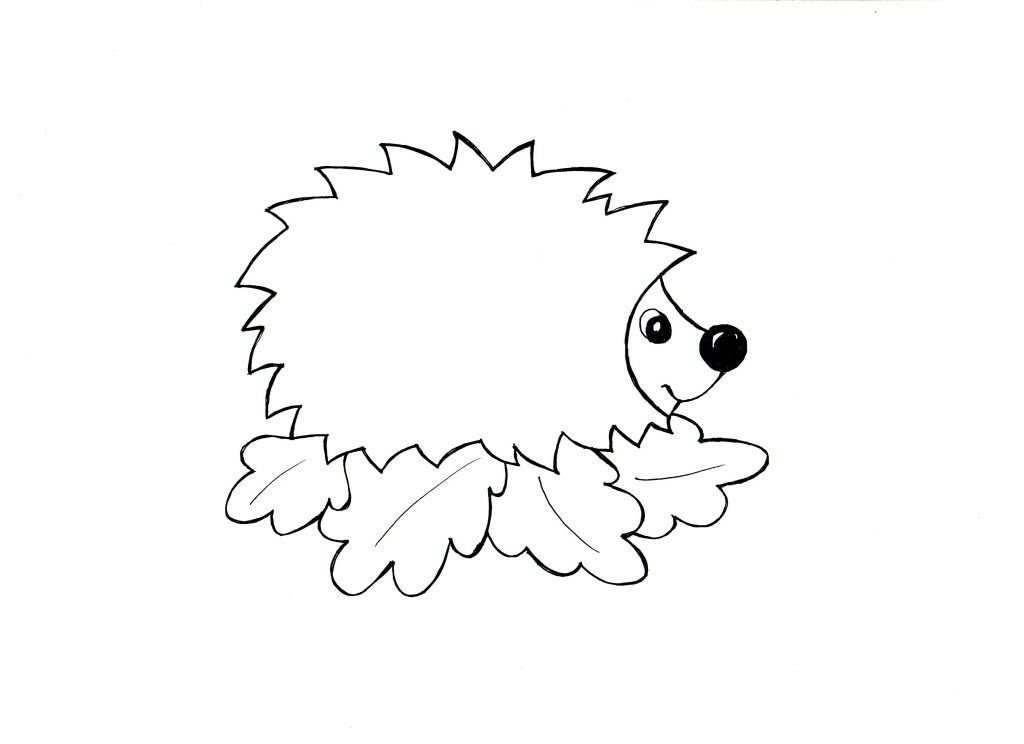 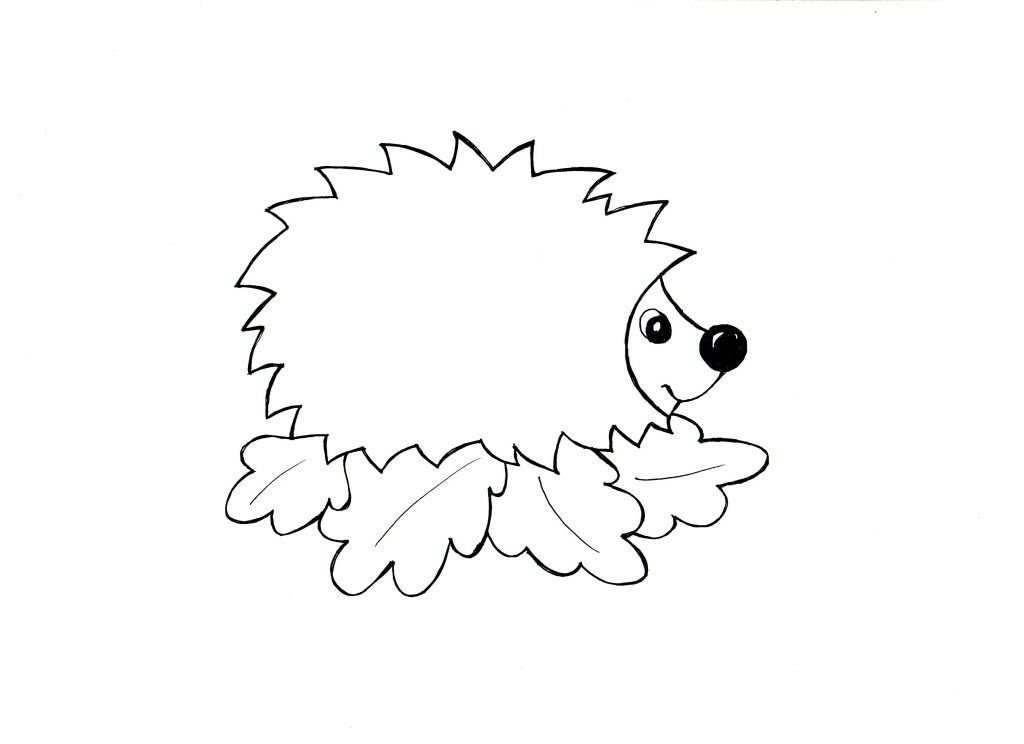 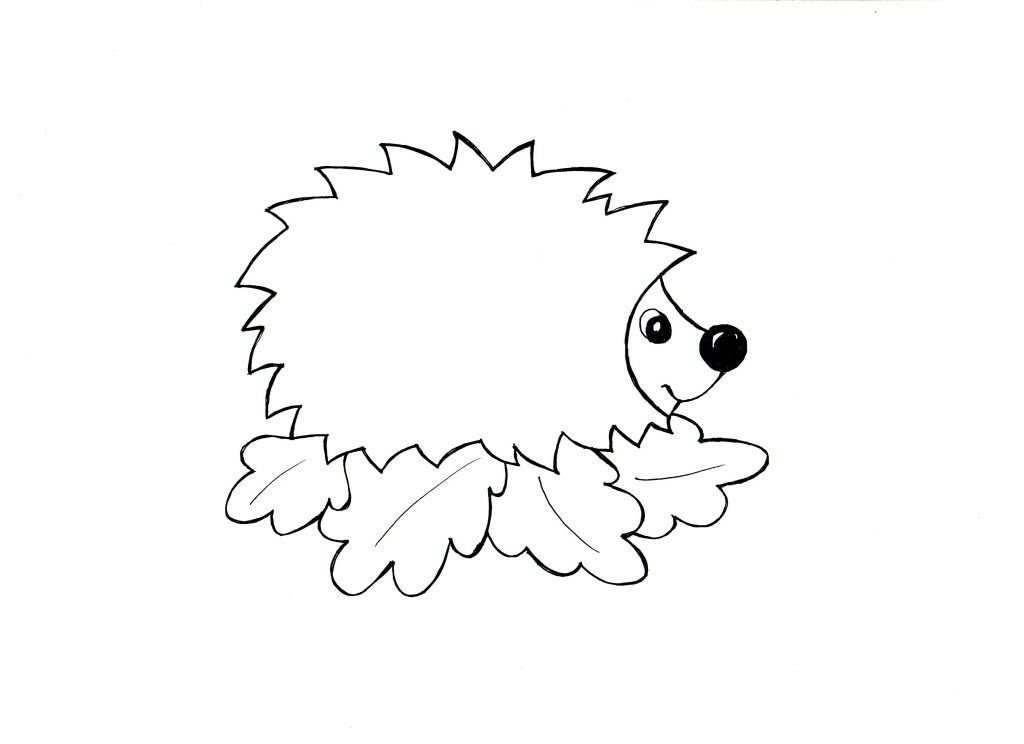 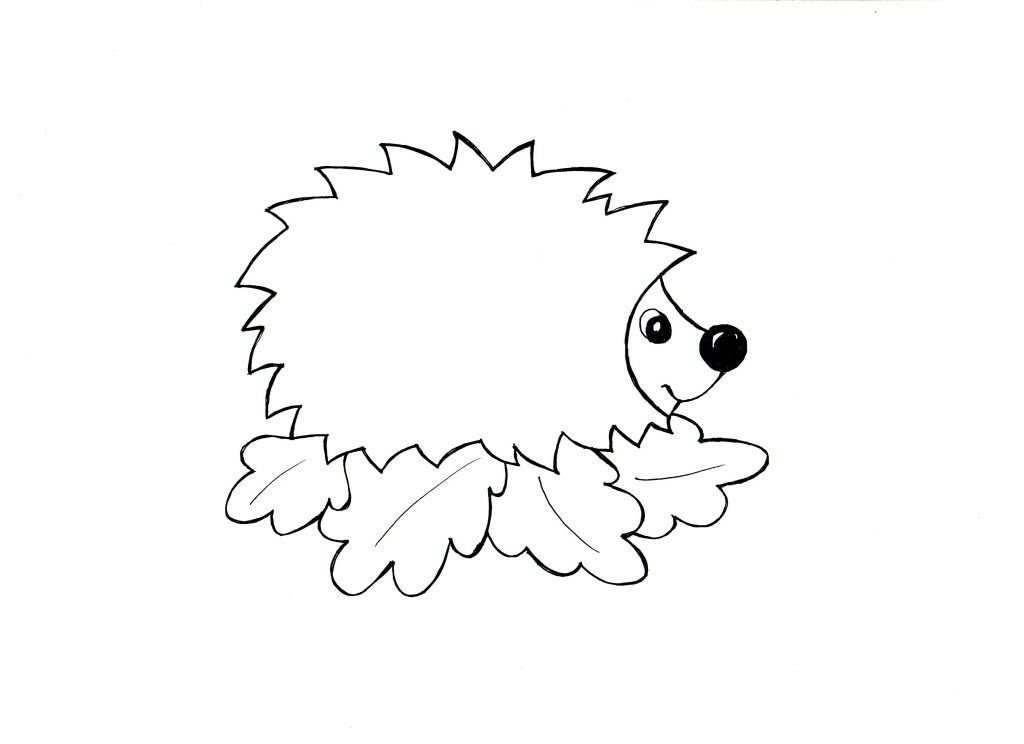 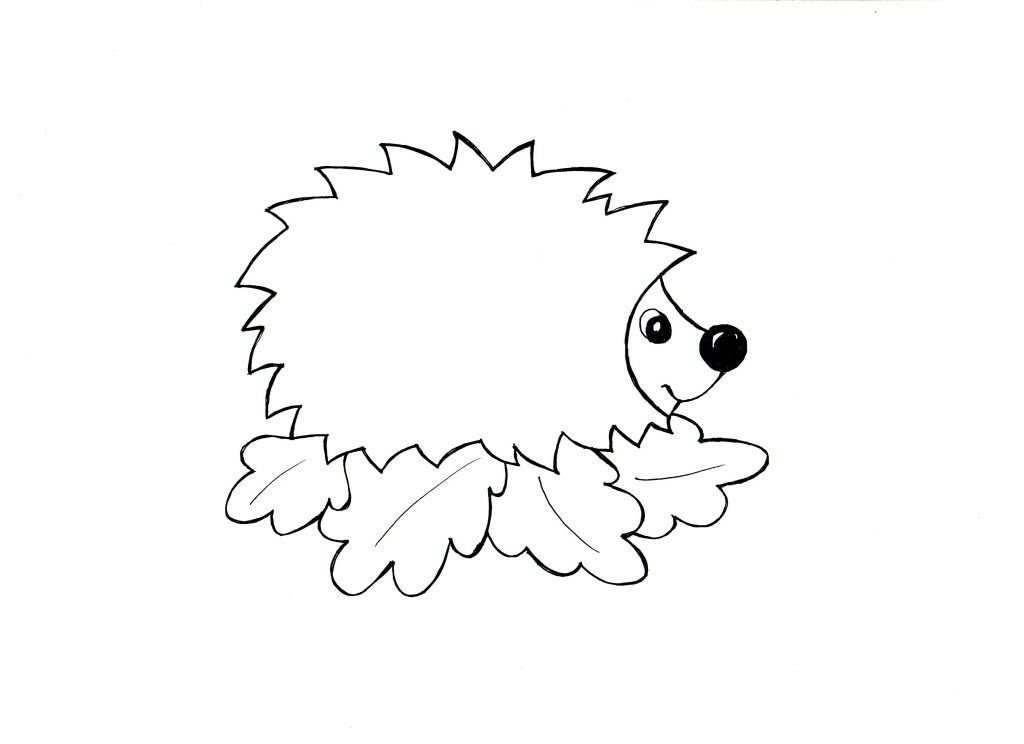 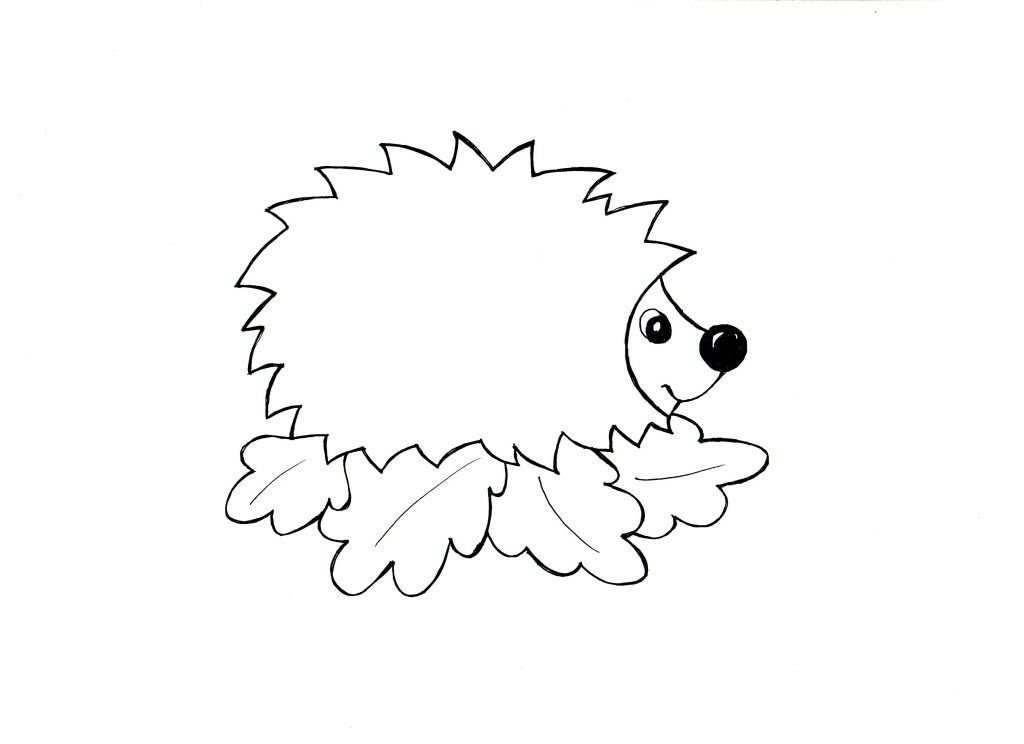 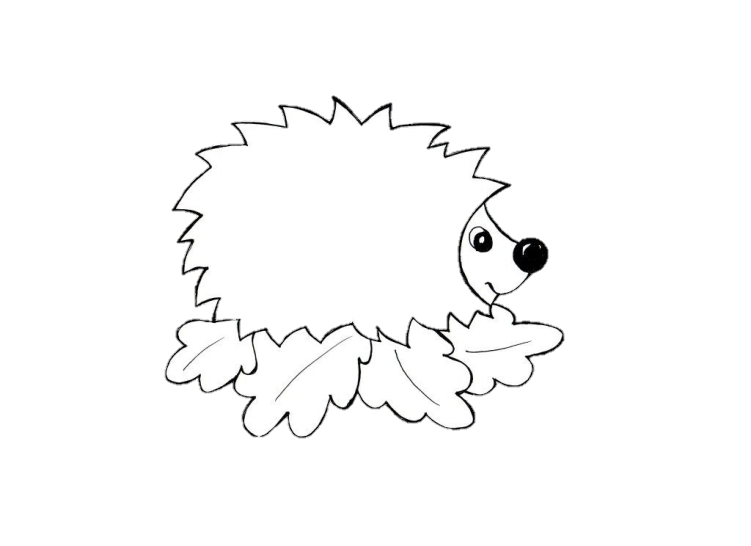 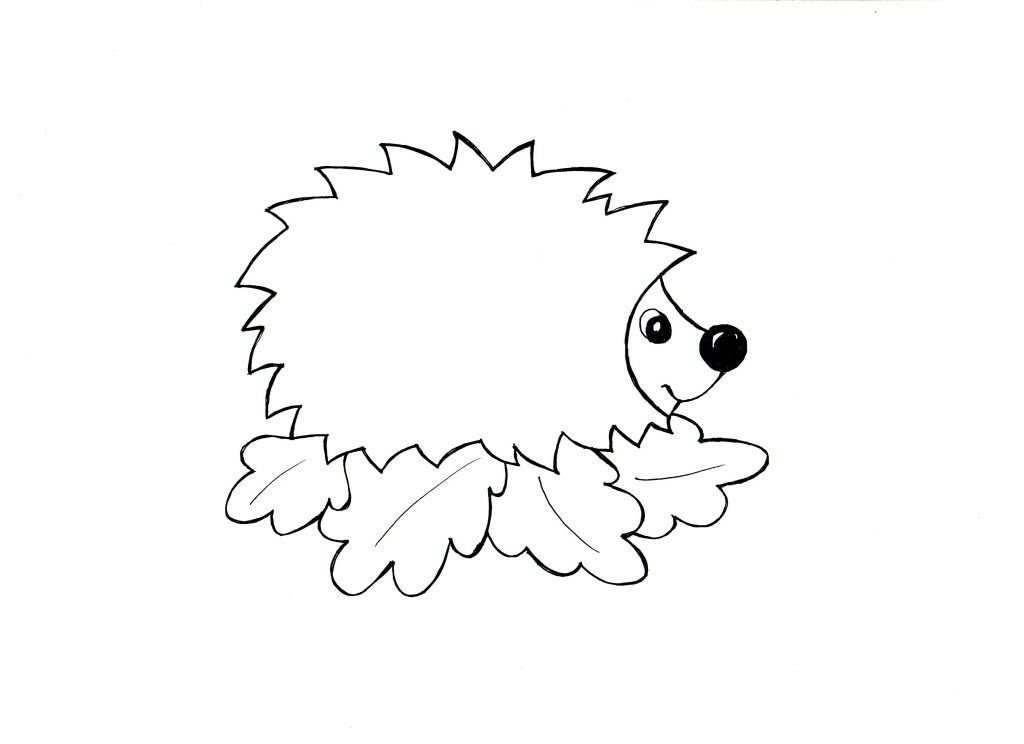 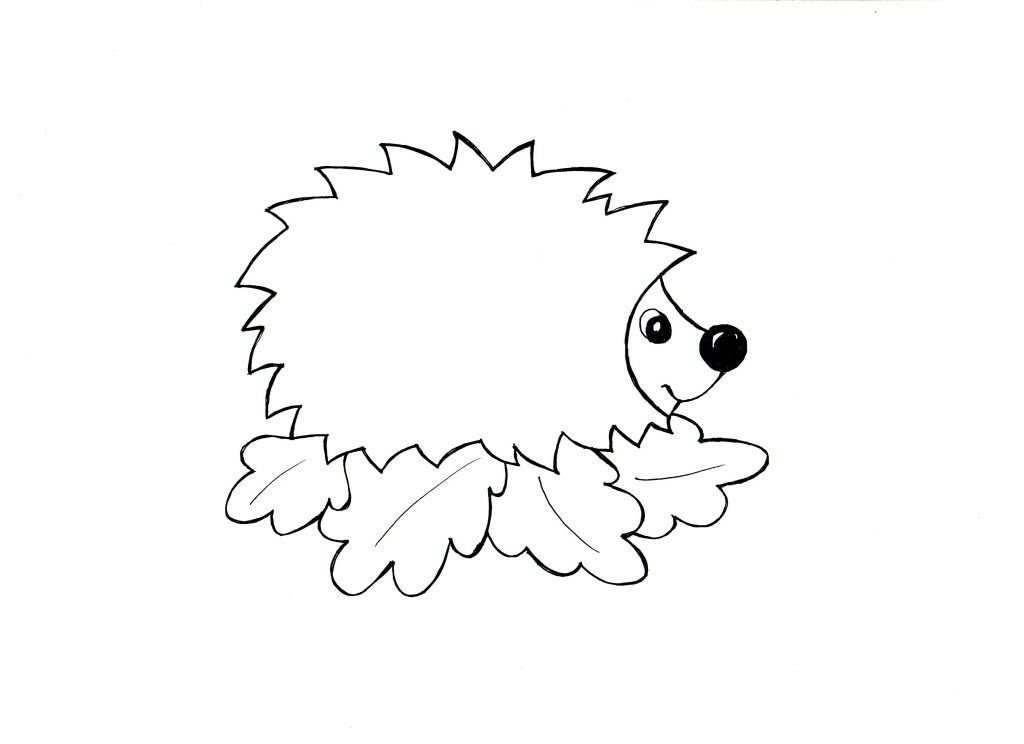 ФЫ
ФО
ФЫ
ФА
ФУ
ФО
ФА
ФА
ФУ
ФЫ
ФУ
ФА
ФО
ФЫ
ФО
ФУ
учитель-логопед Кислова Е.К.
Звук Ф в слогах
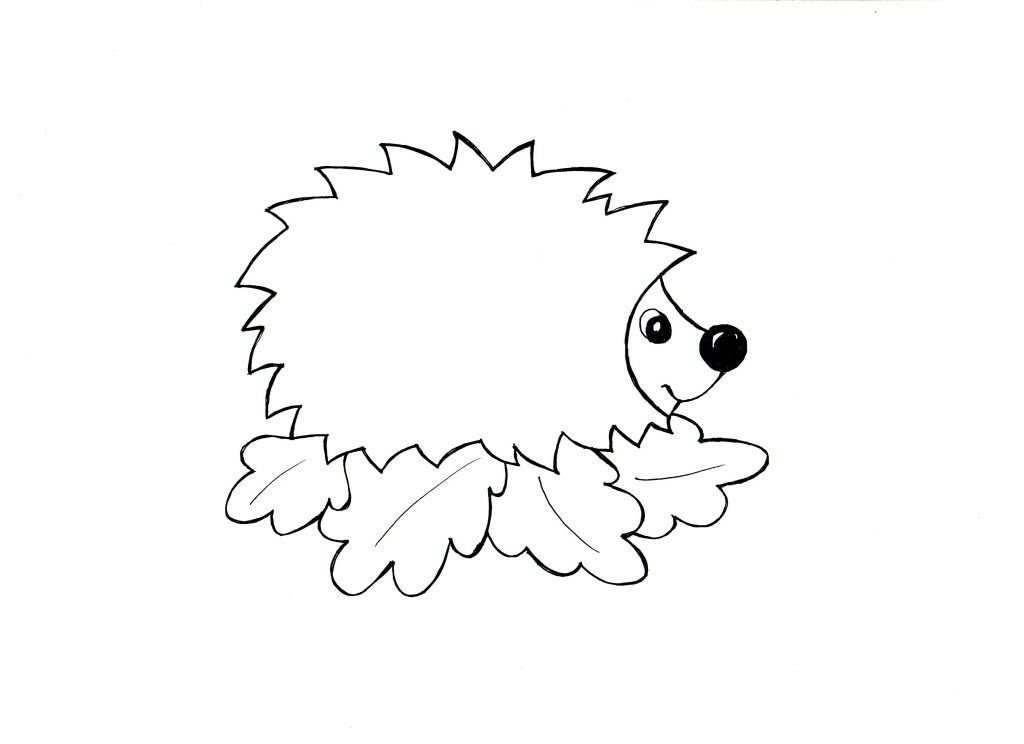 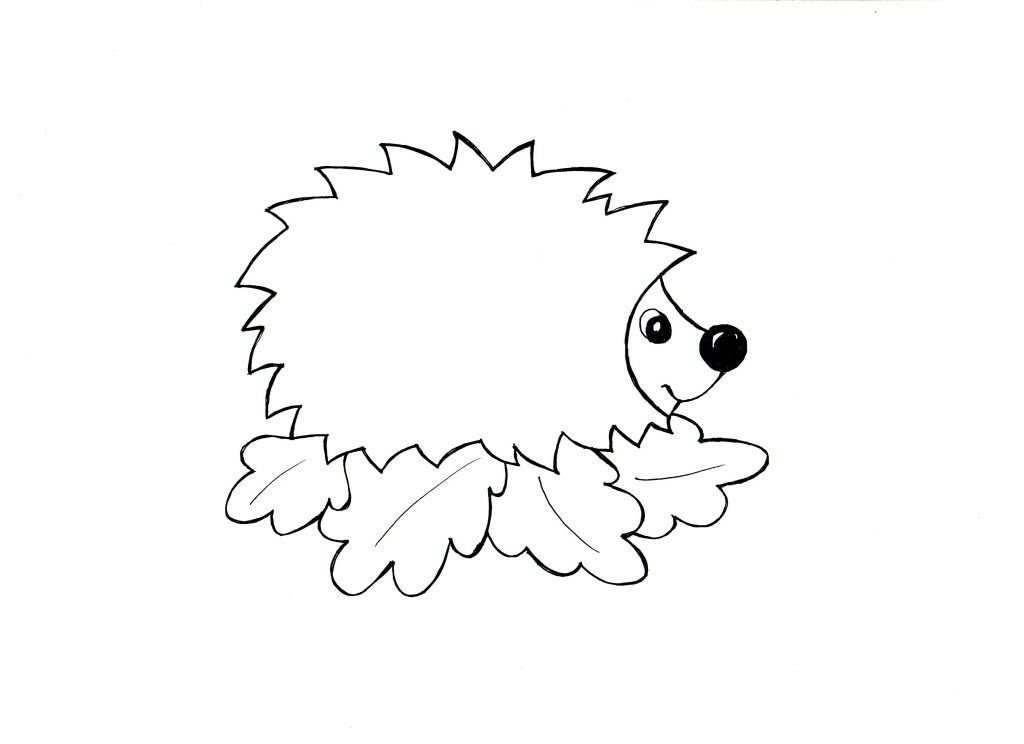 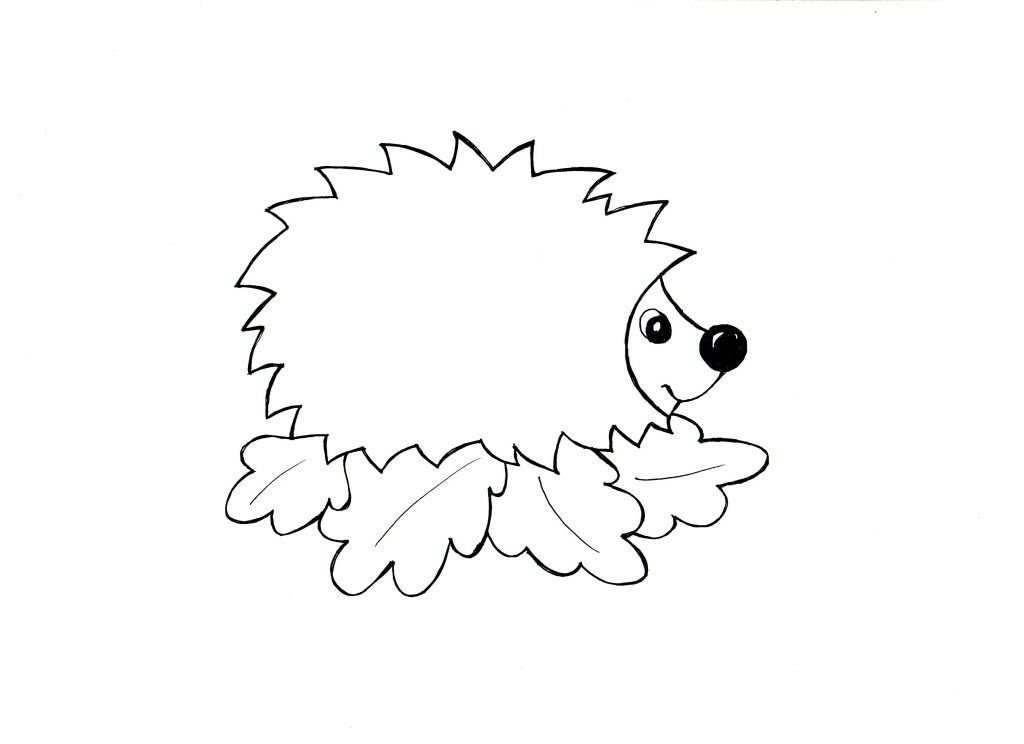 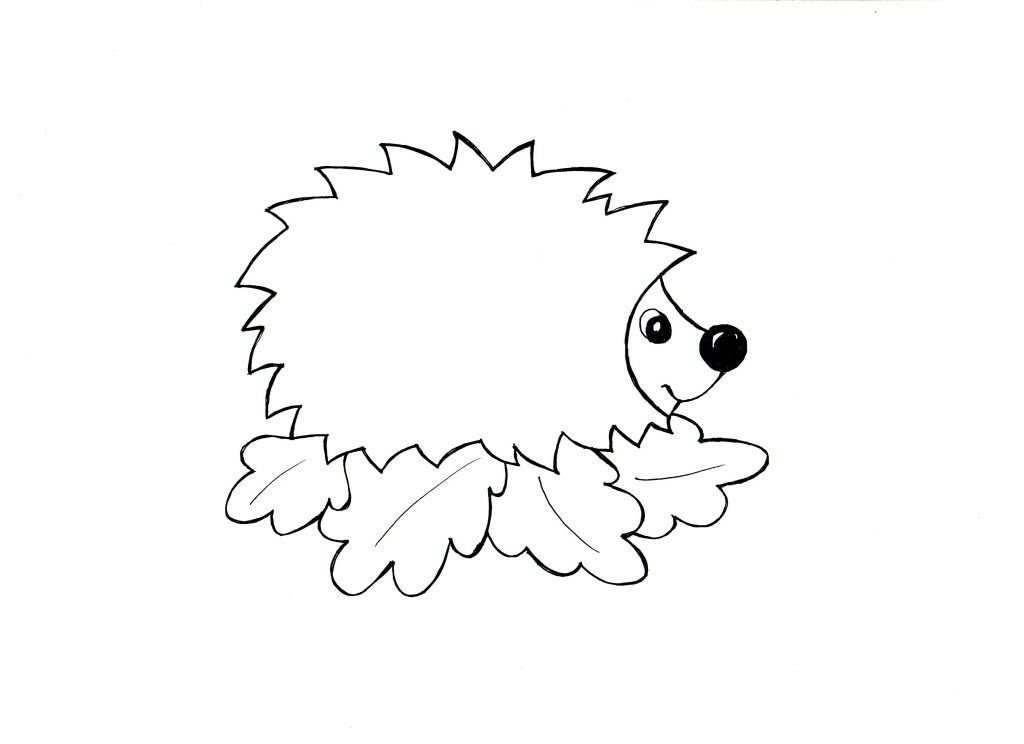 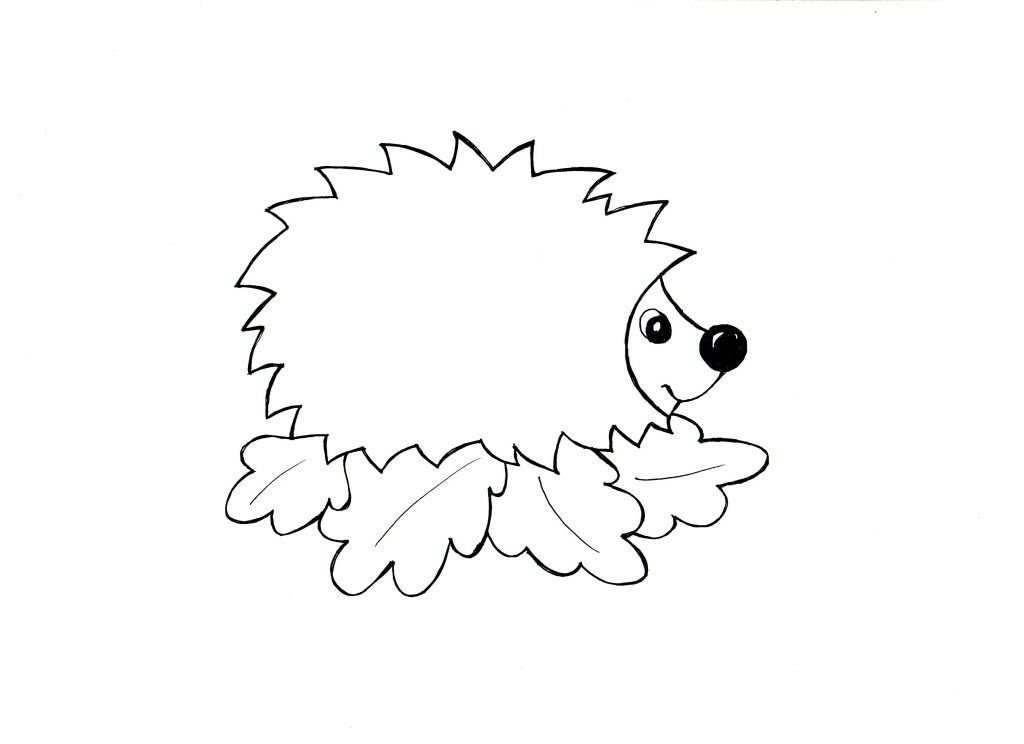 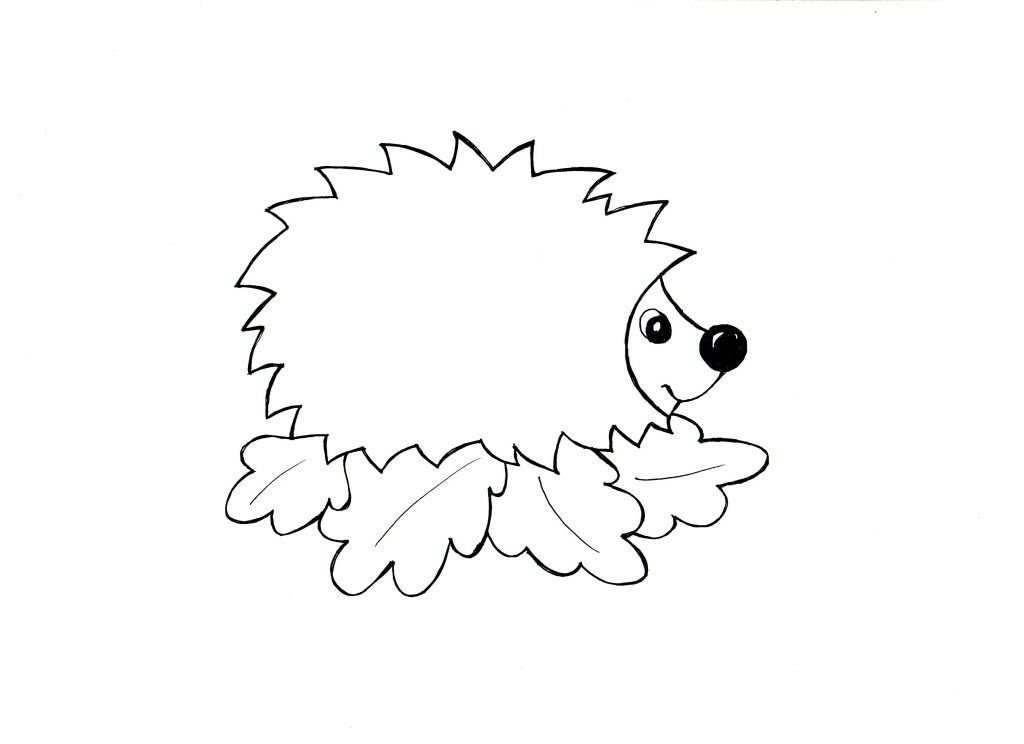 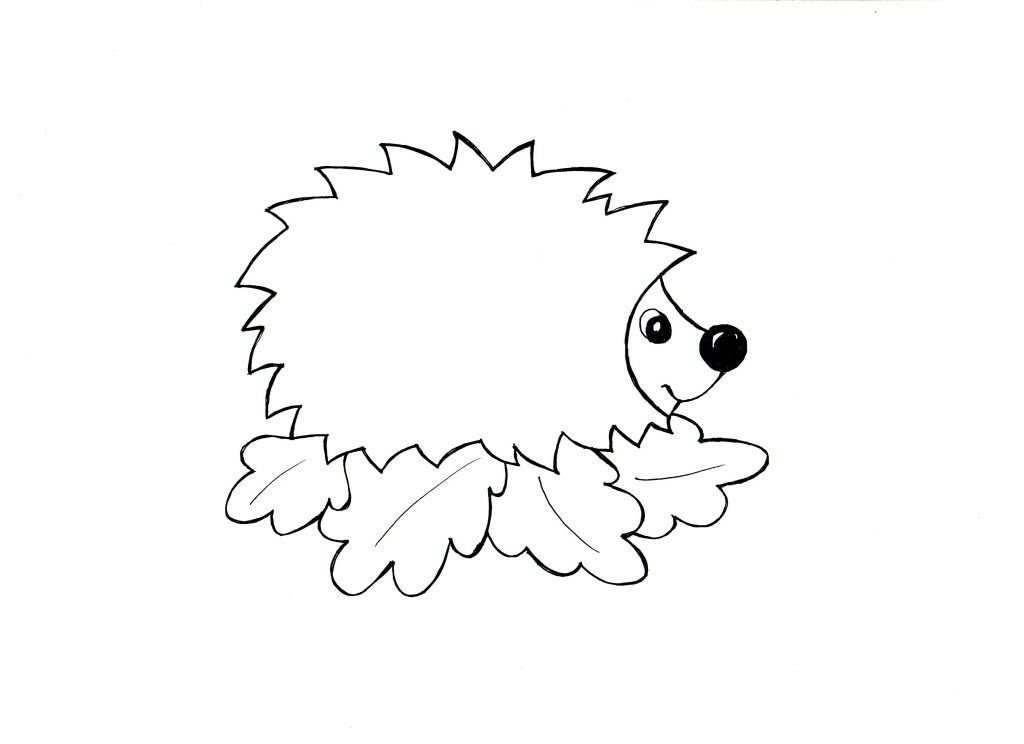 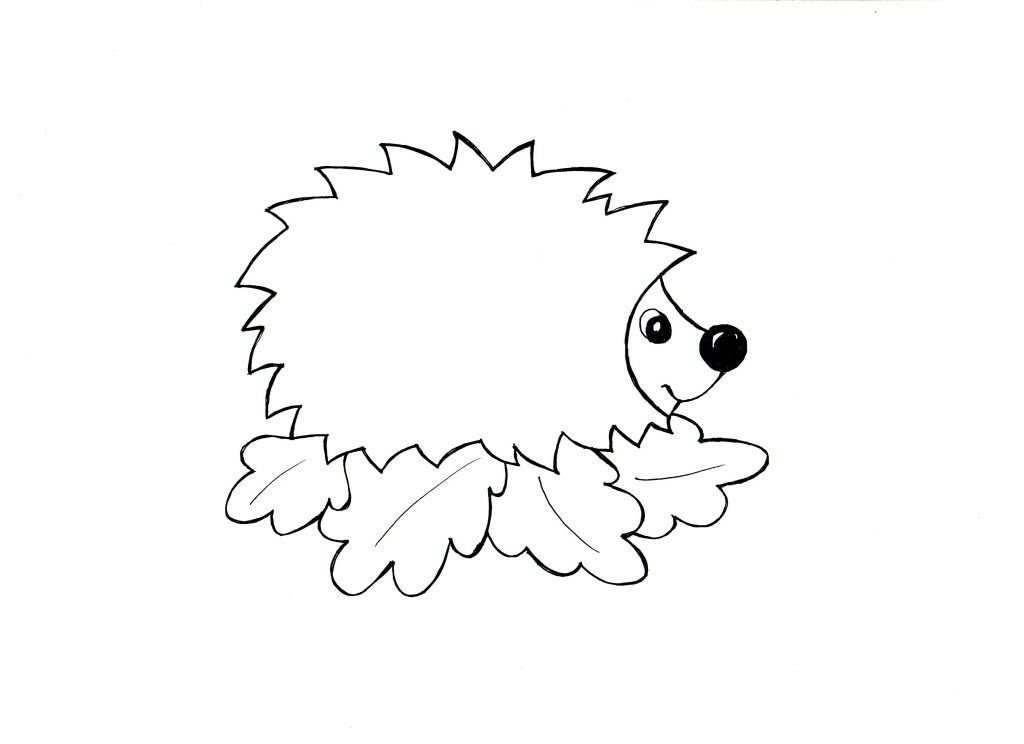 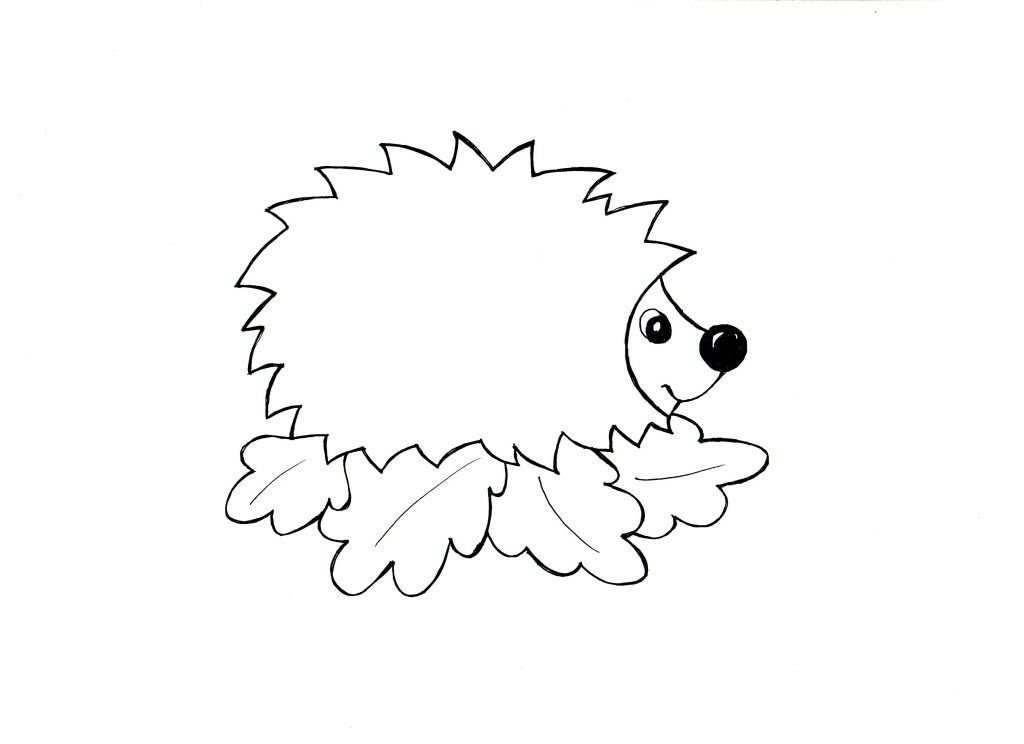 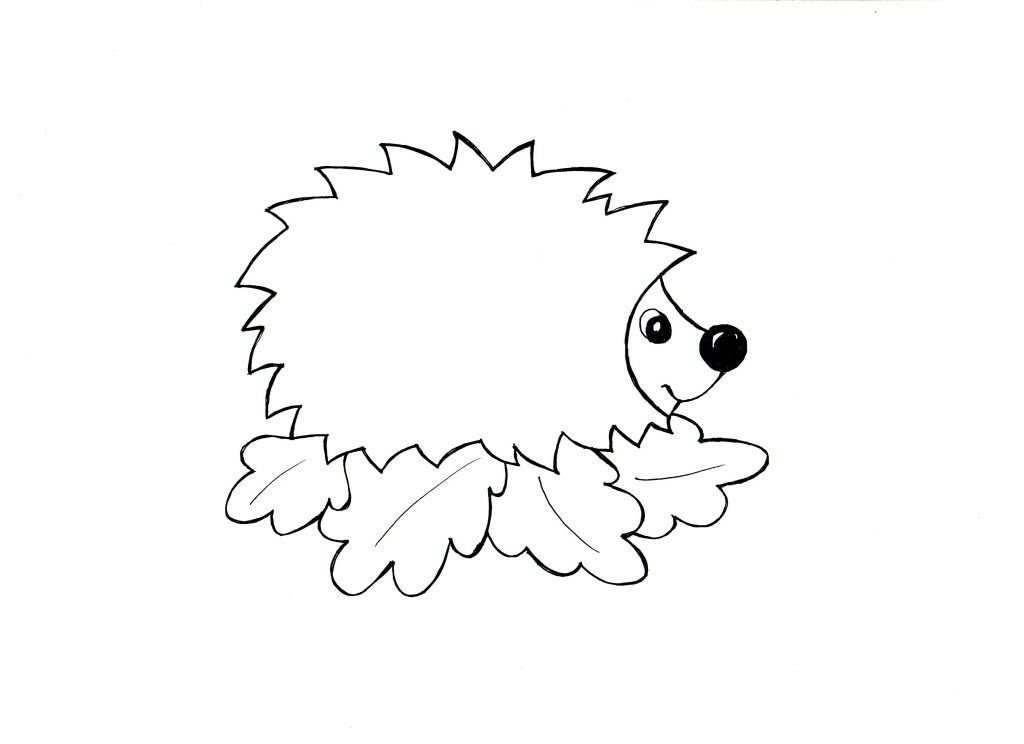 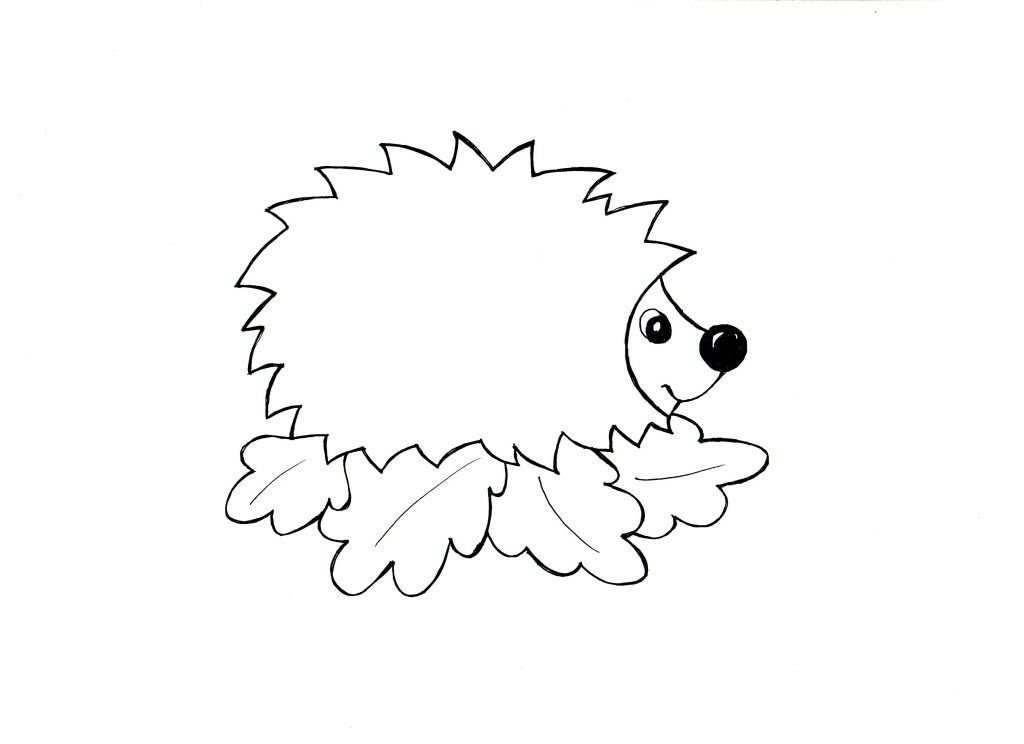 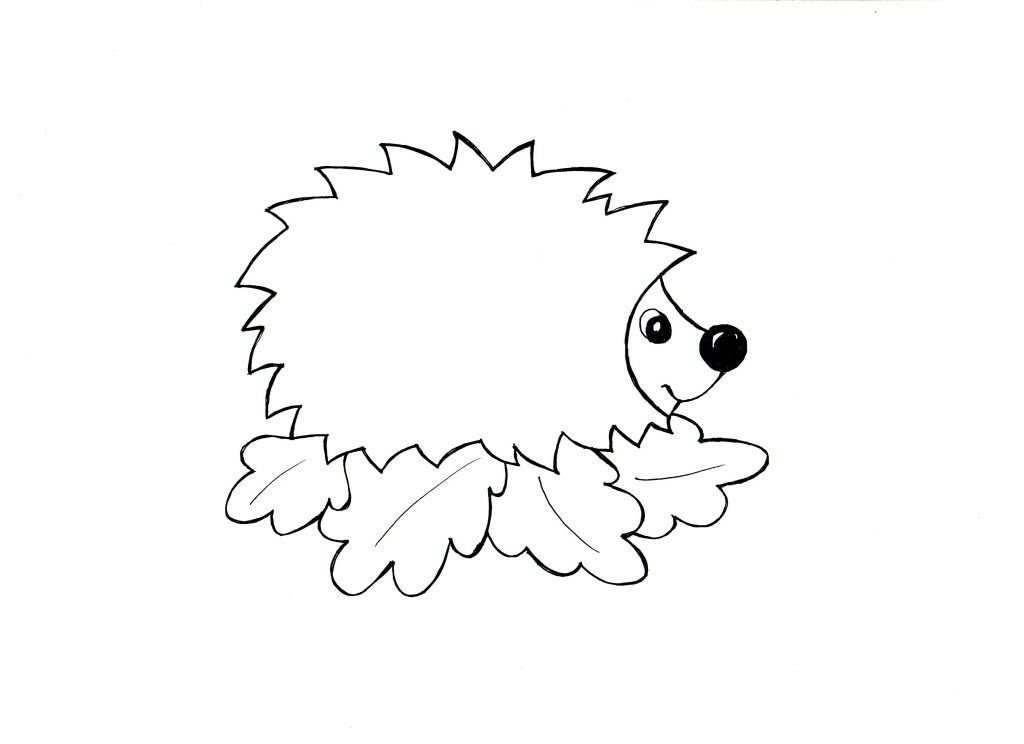 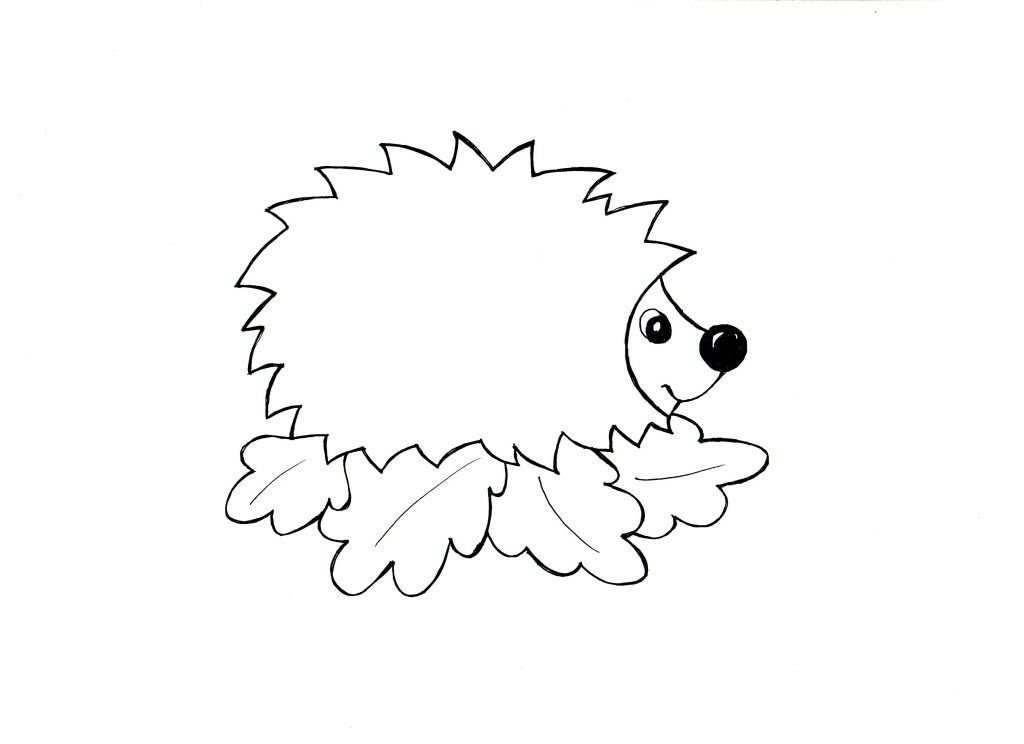 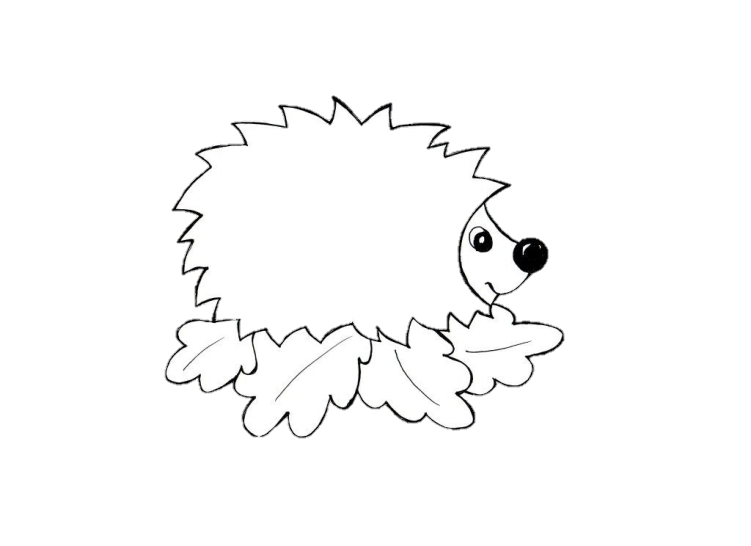 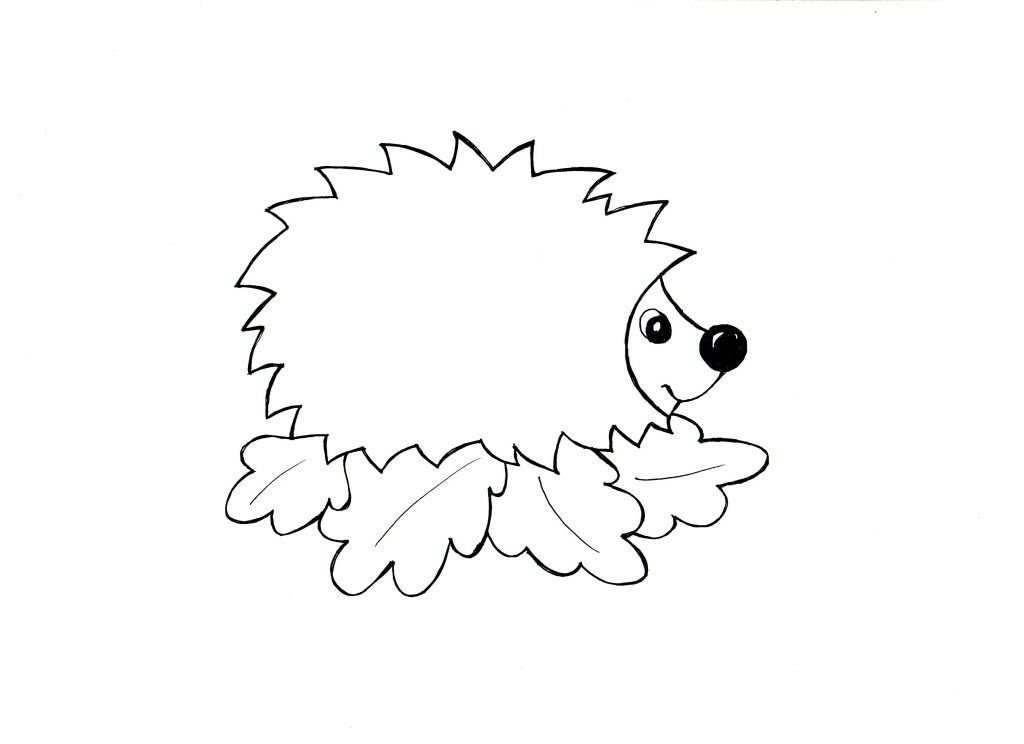 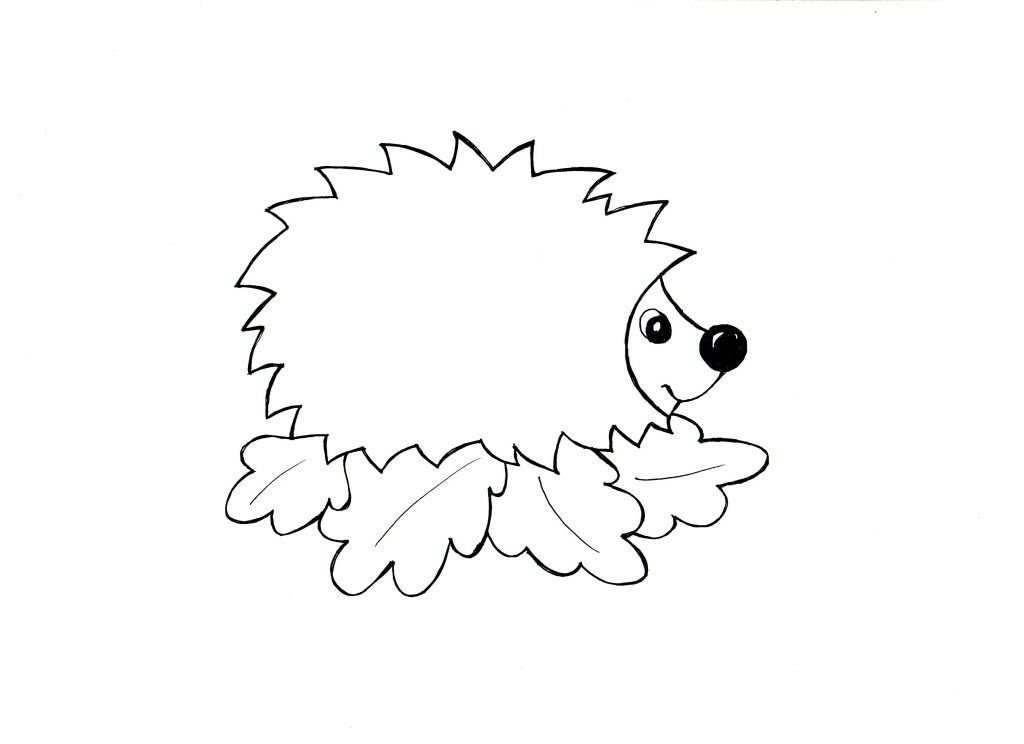 ЫФ
ОФ
ЫФ
АФ
УФ
ОФ
АФ
АФ
УФ
ЫФ
УФ
АФ
ОФ
ЫФ
ОФ
УФ
учитель-логопед Кислова Е.К.
Звук Фь в слогах
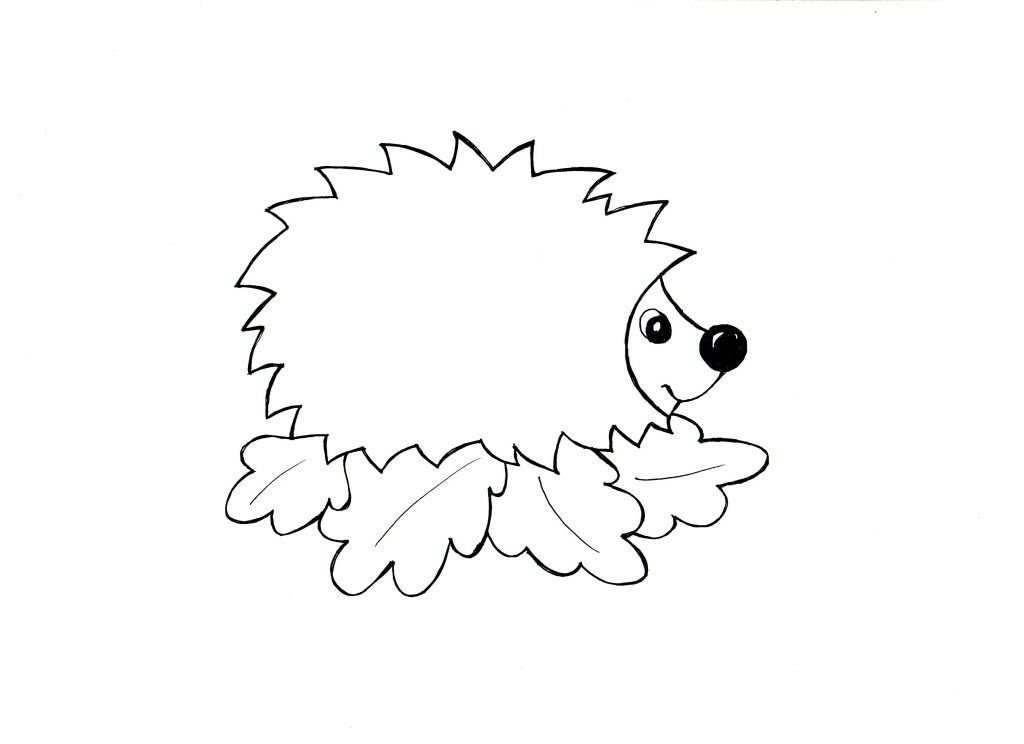 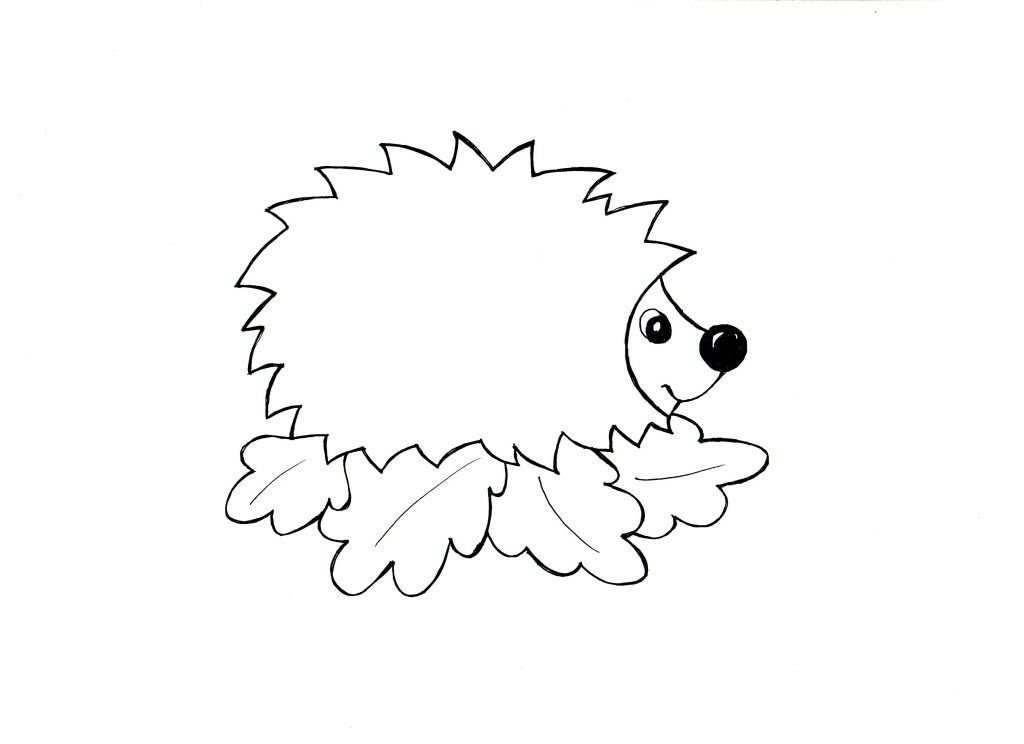 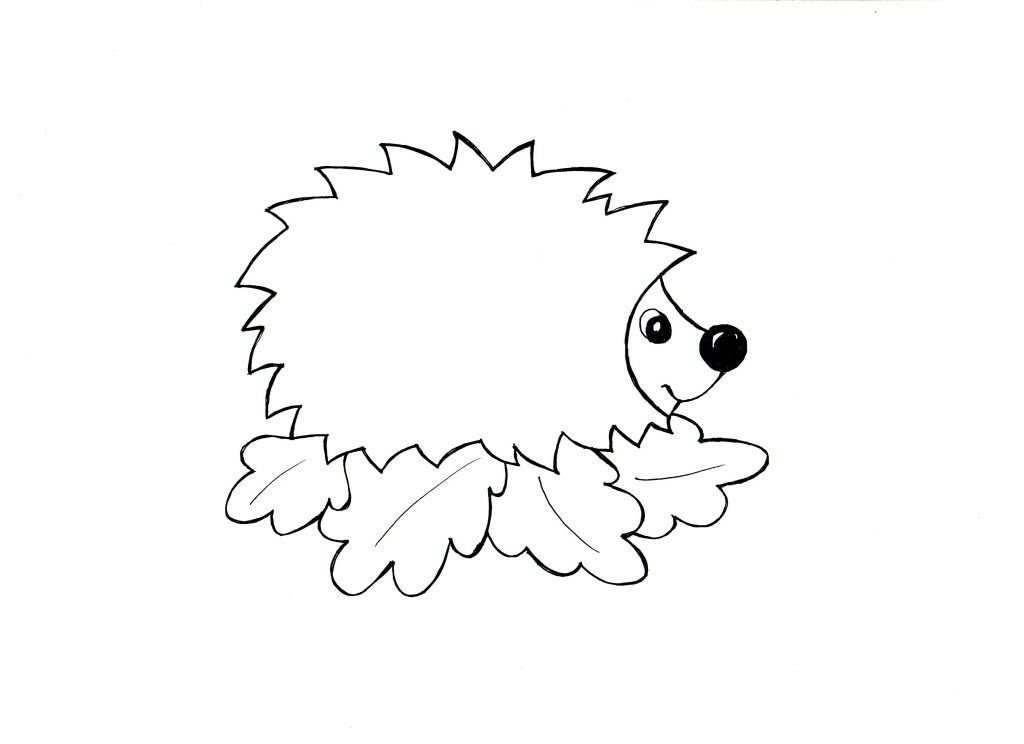 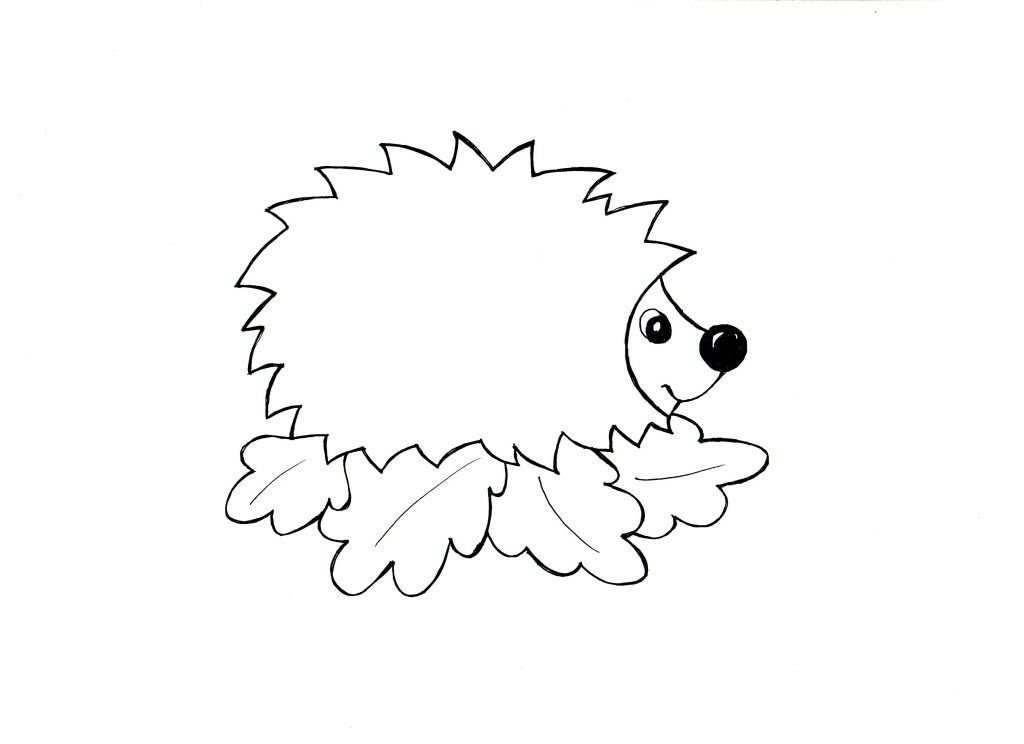 ФЯ
ФЕ
ФЮ
ФИ
учитель-логопед Кислова Е.К.
Звук Фь в слогах
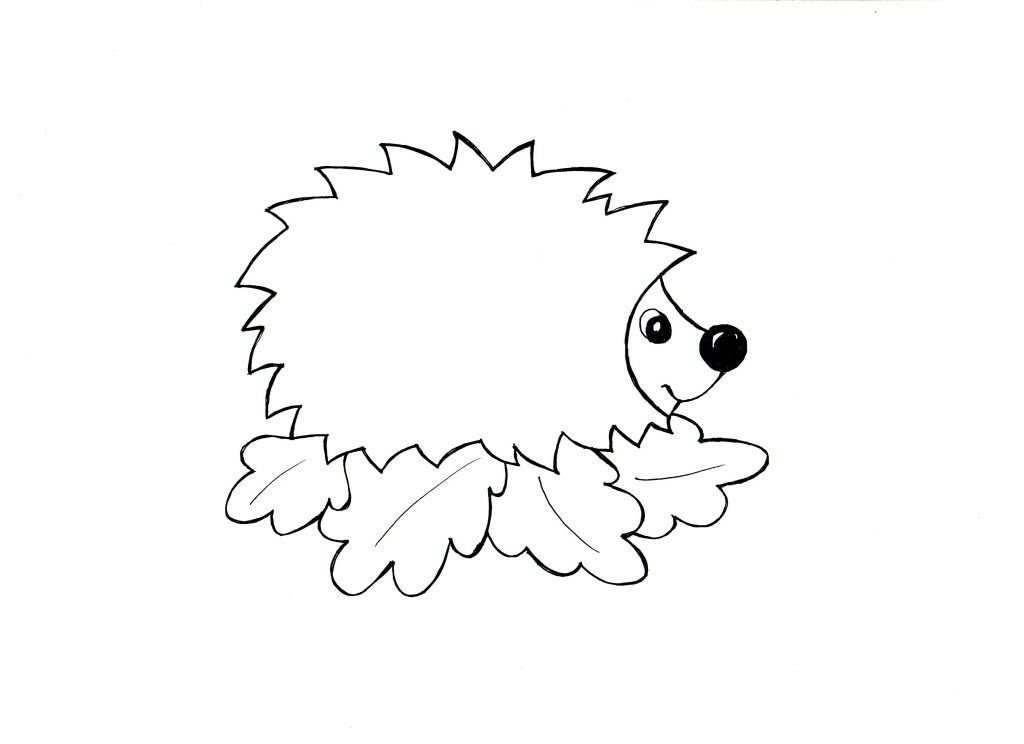 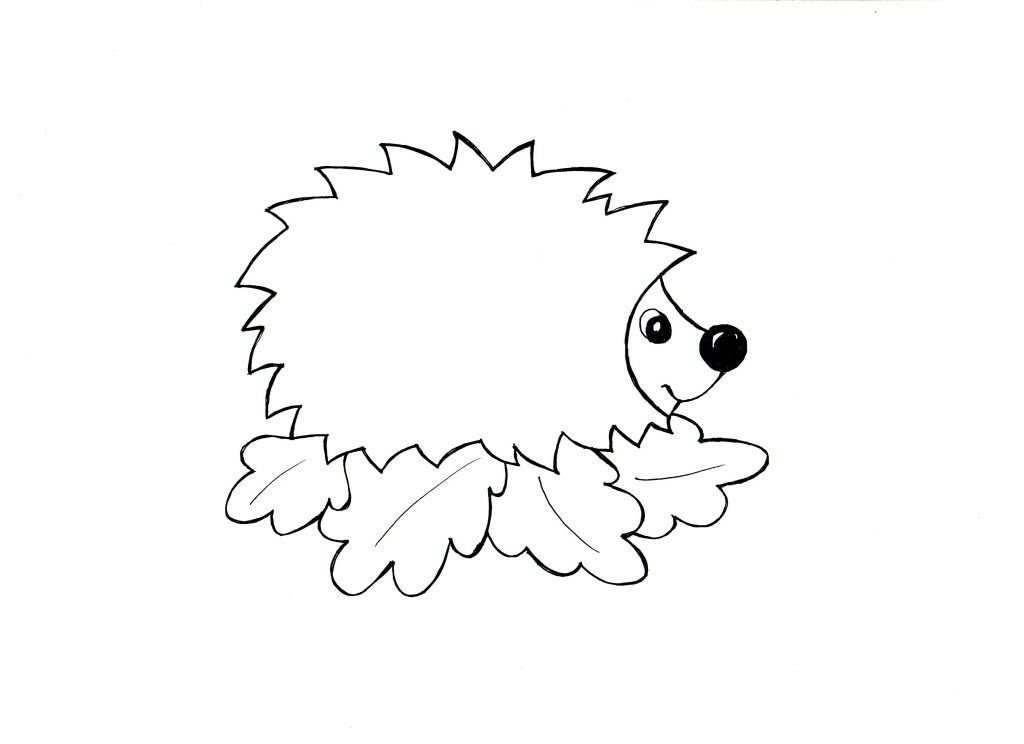 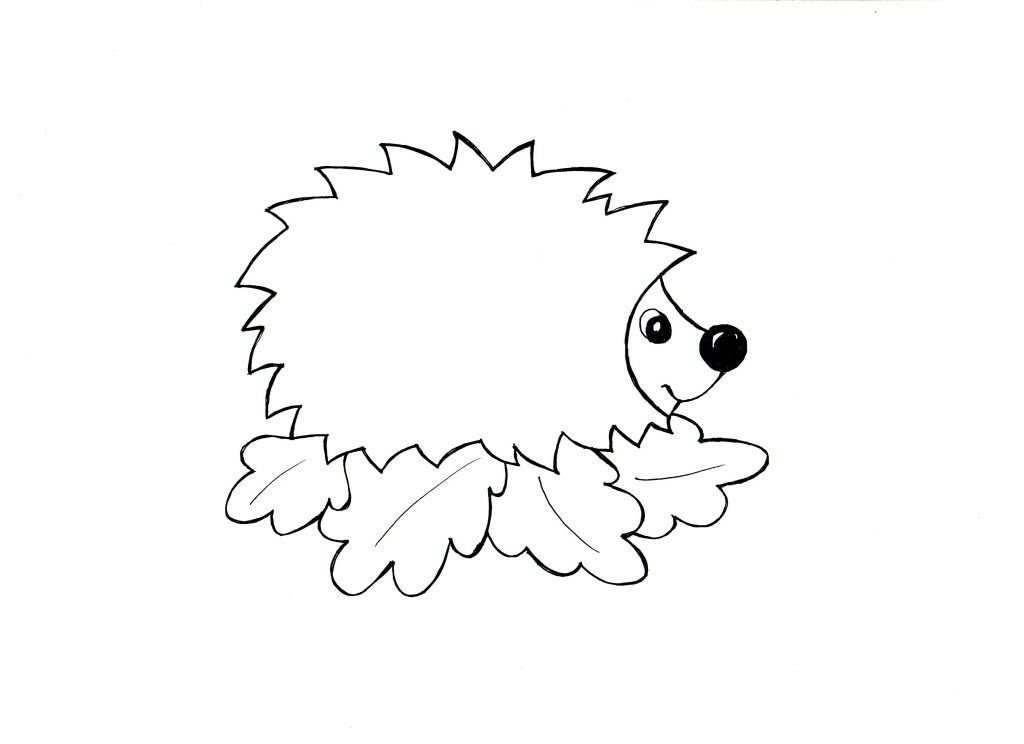 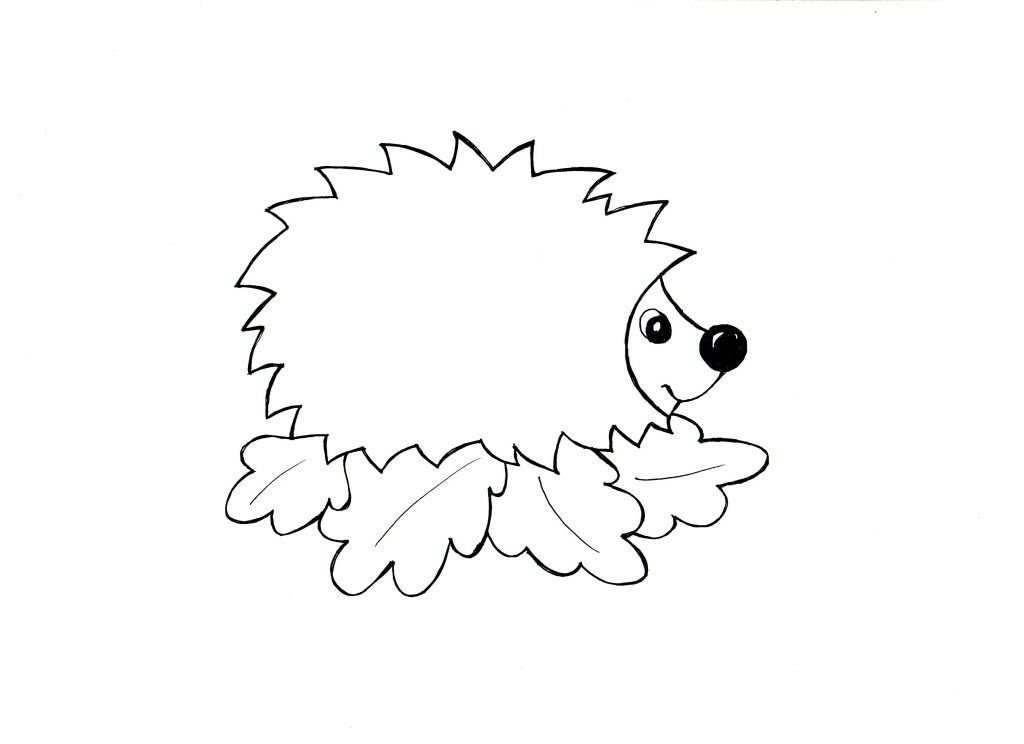 ФЯ
ФЕ
ФЮ
ФИ
учитель-логопед Кислова Е.К.
Звук Фь в слогах
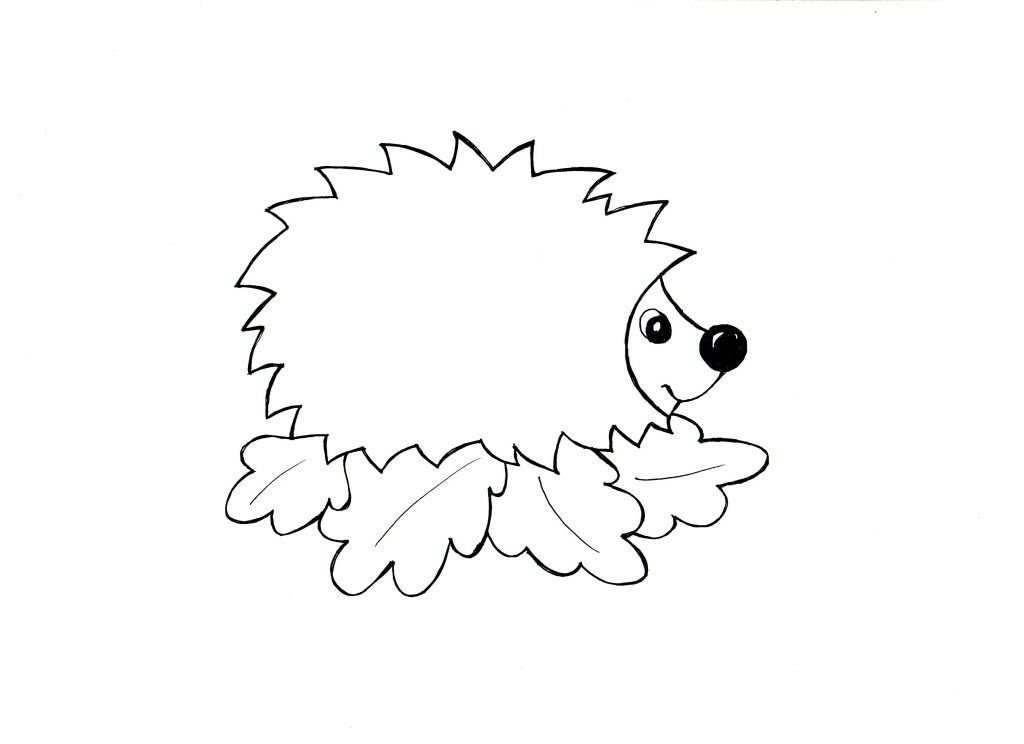 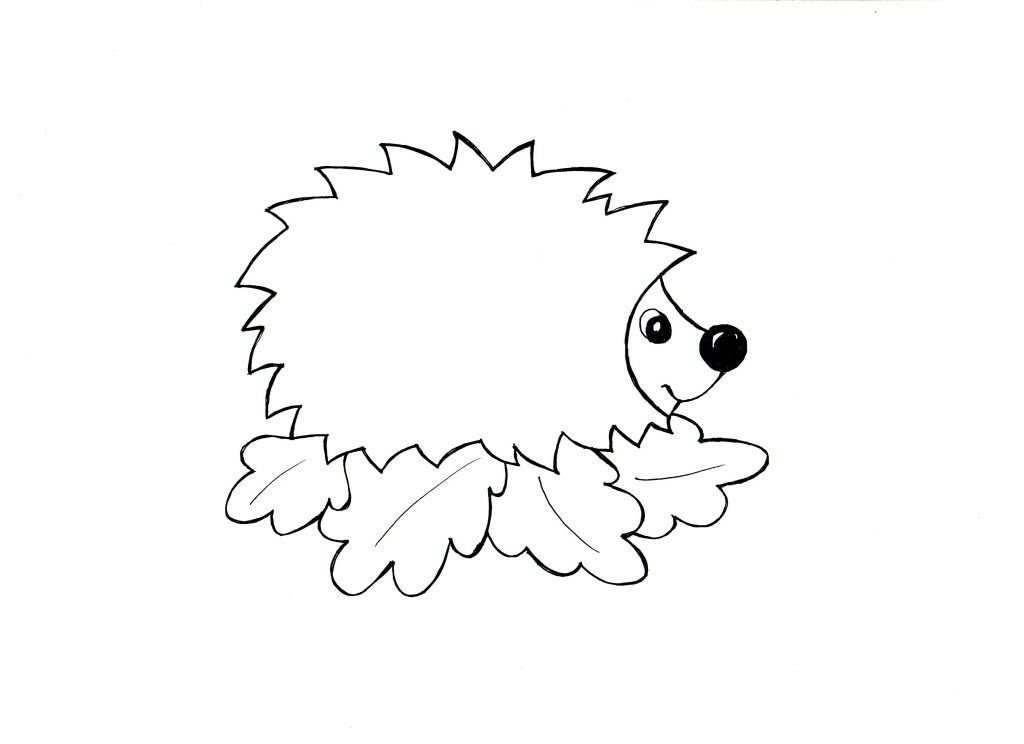 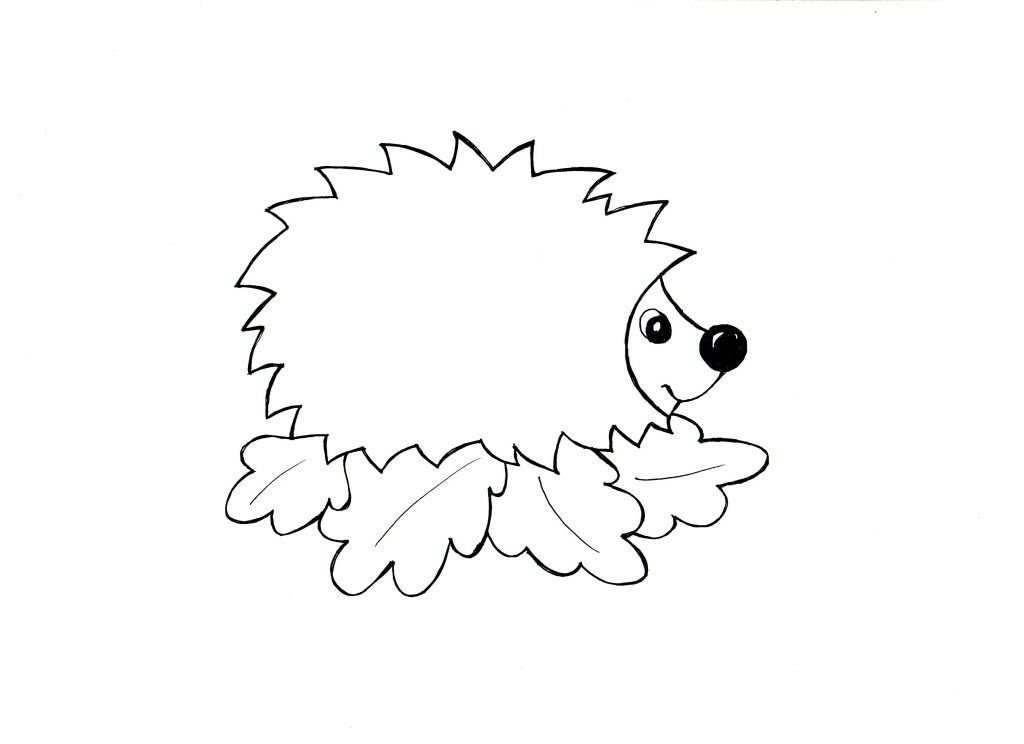 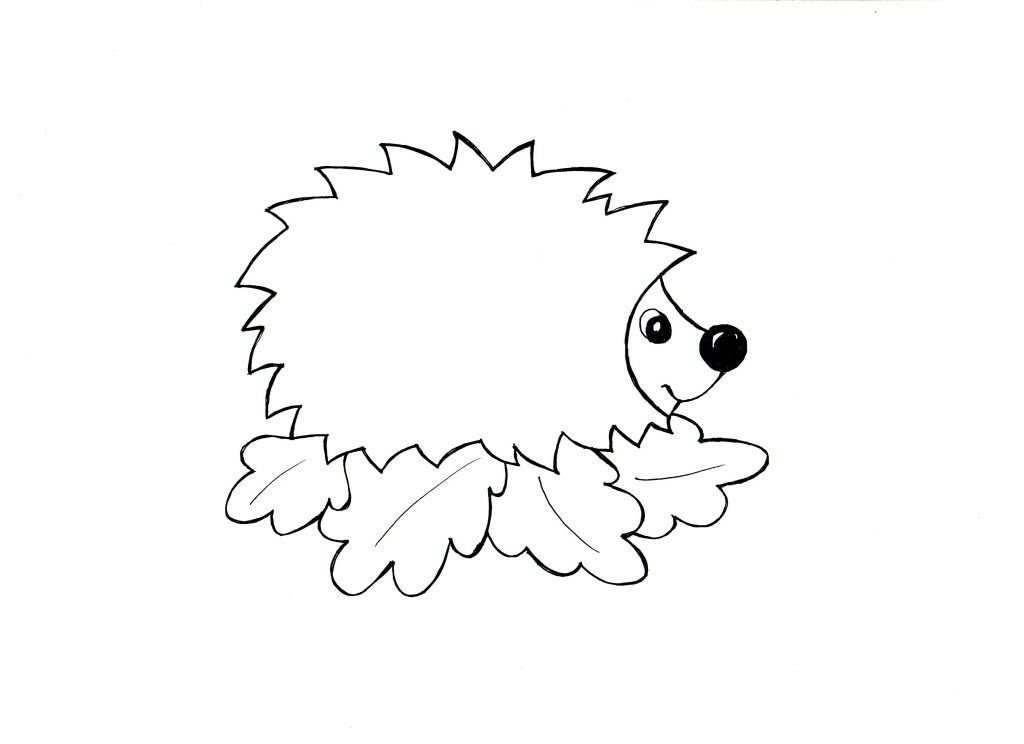 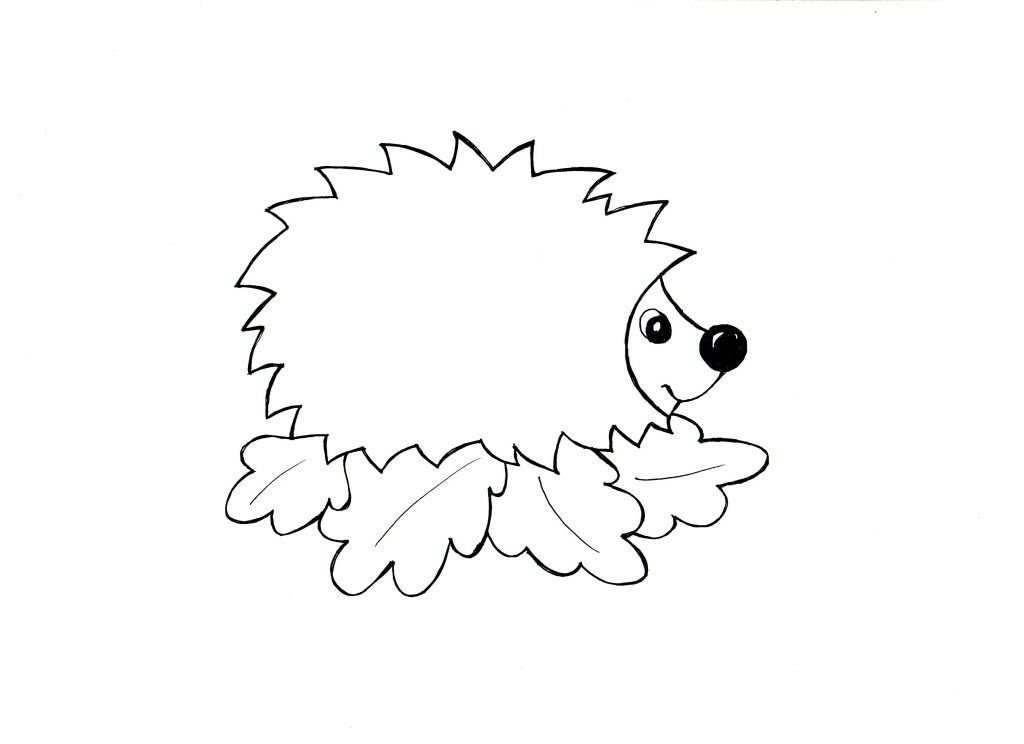 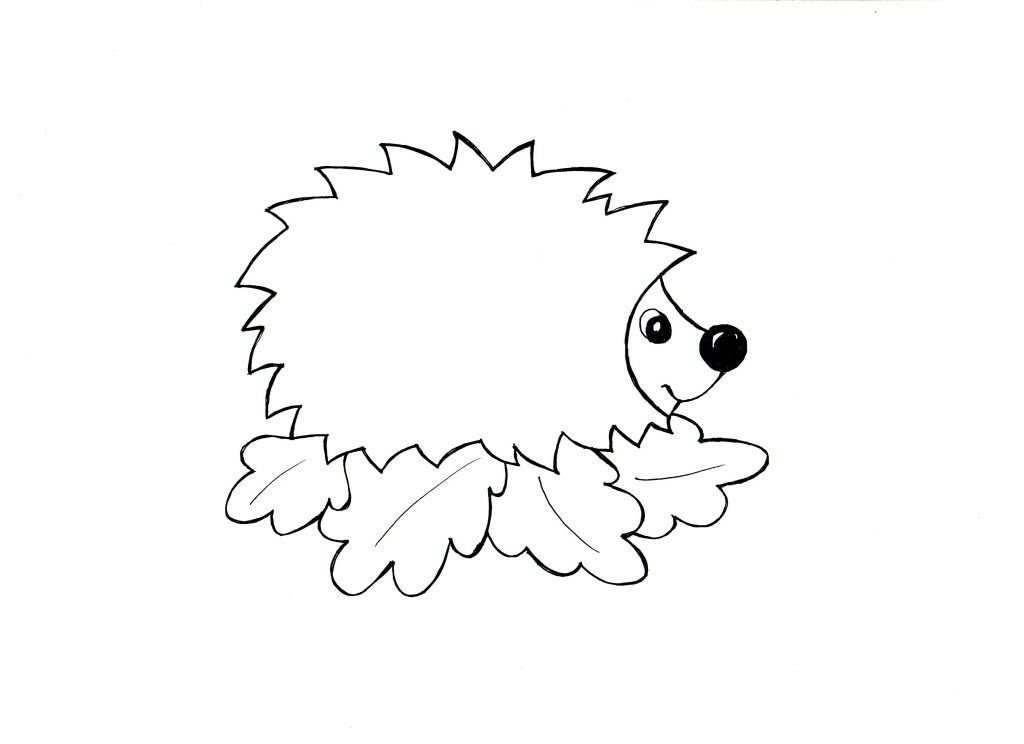 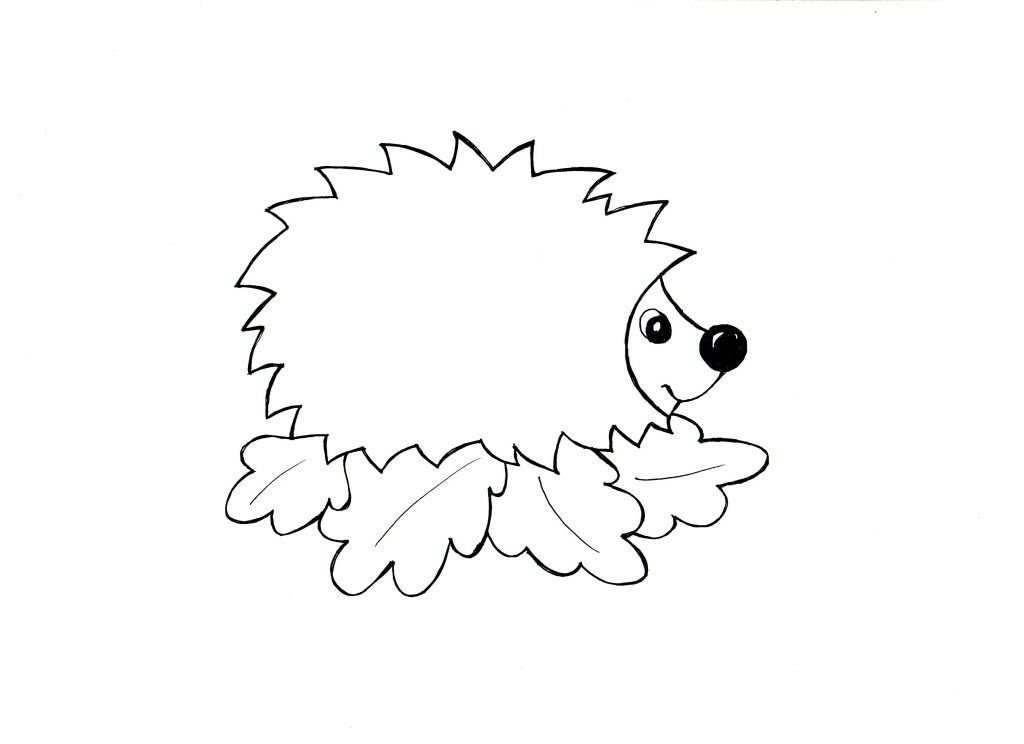 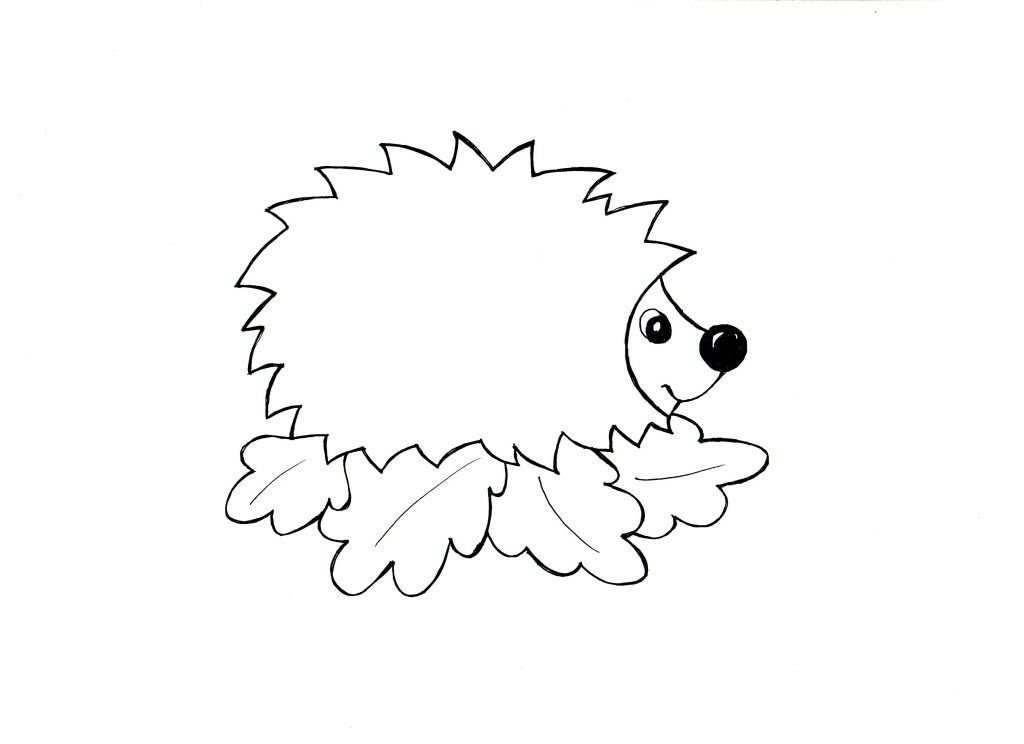 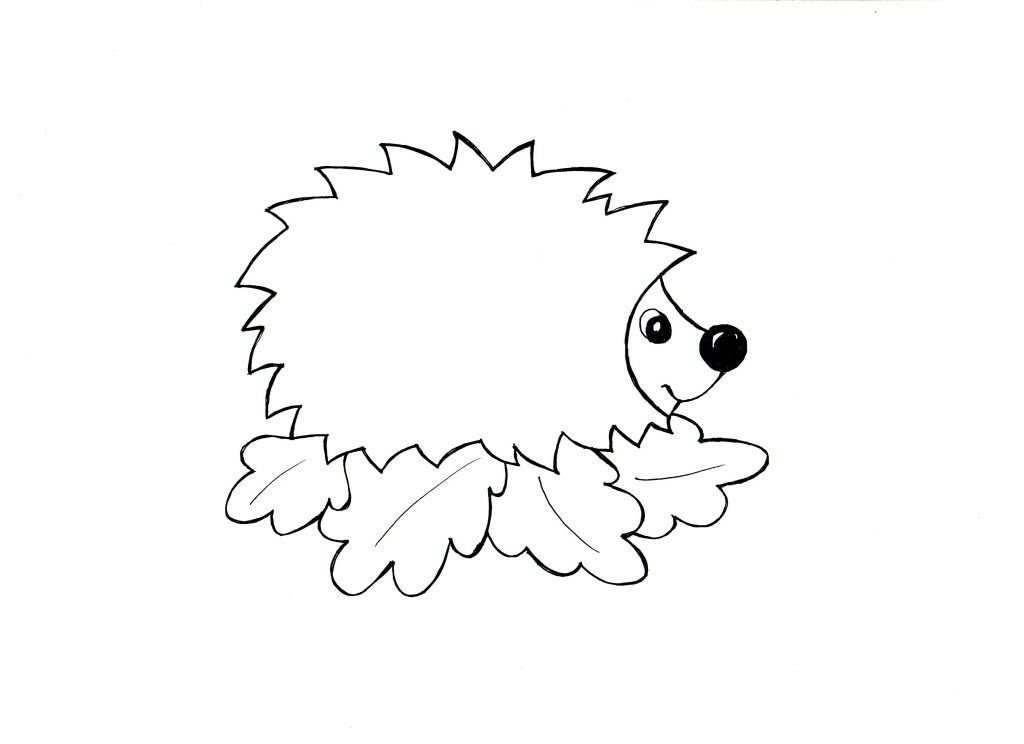 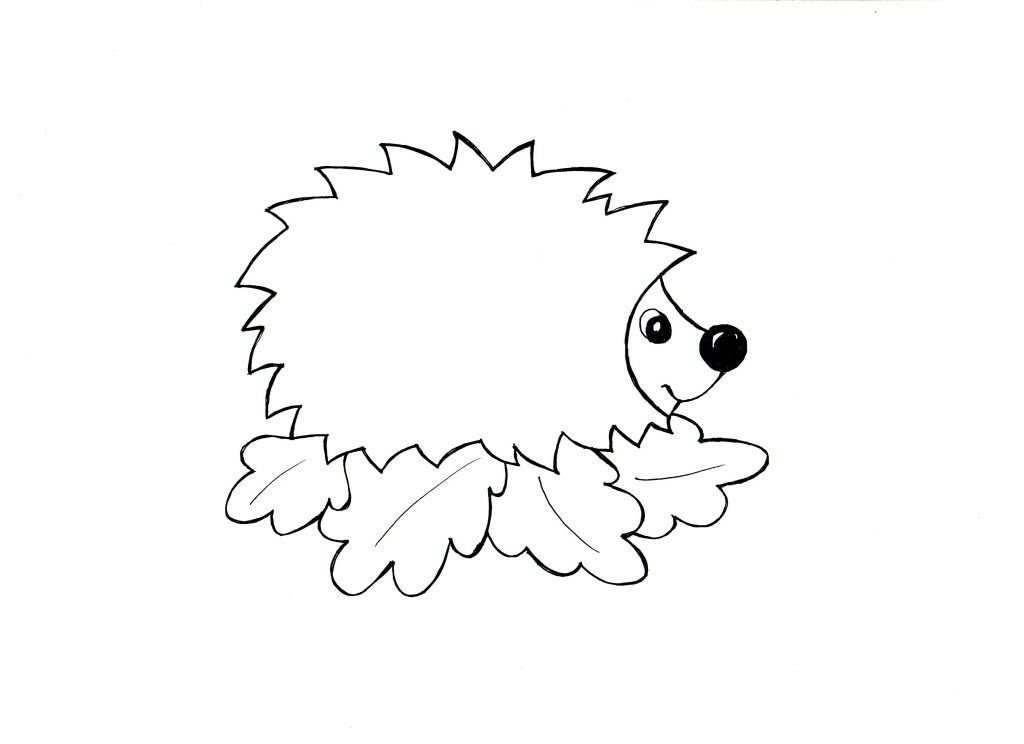 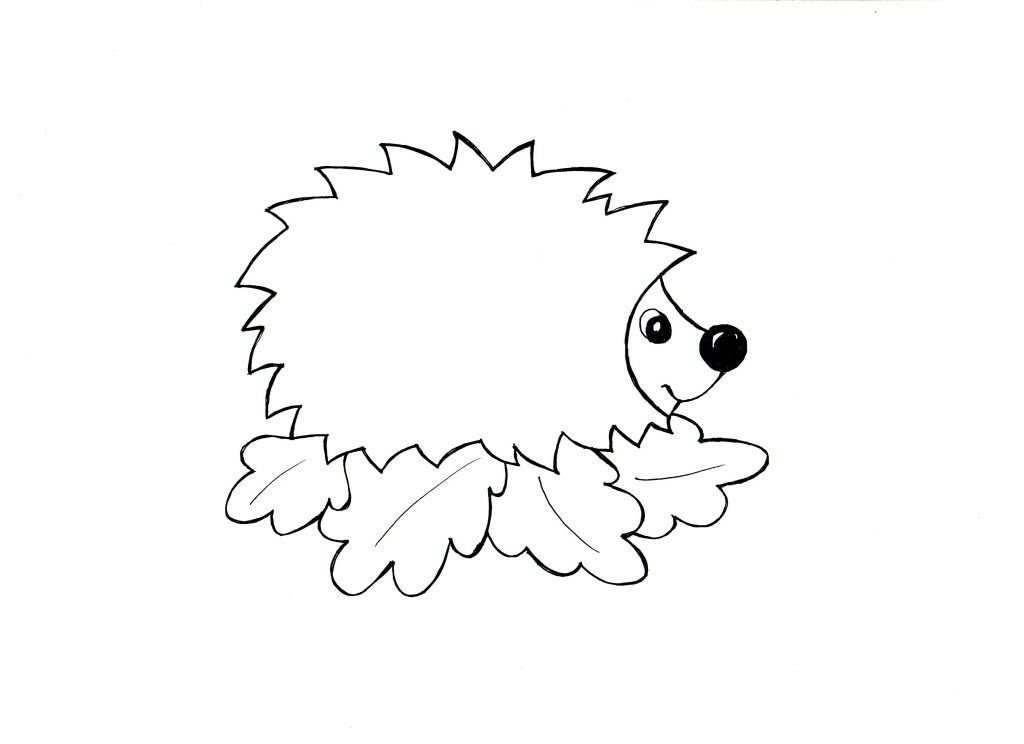 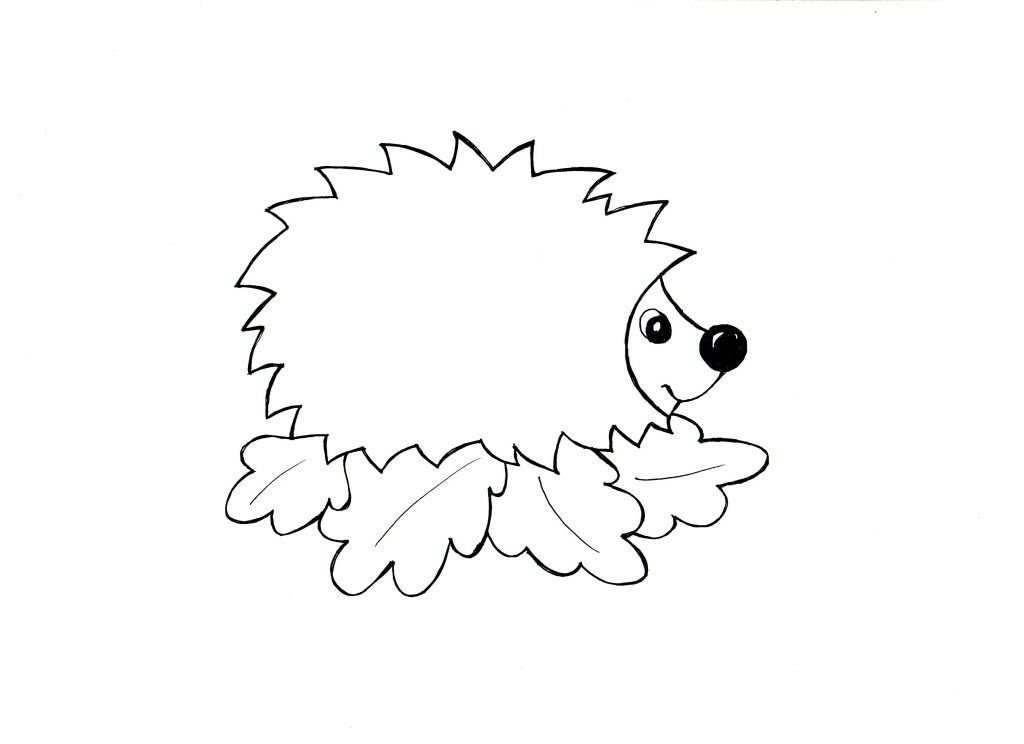 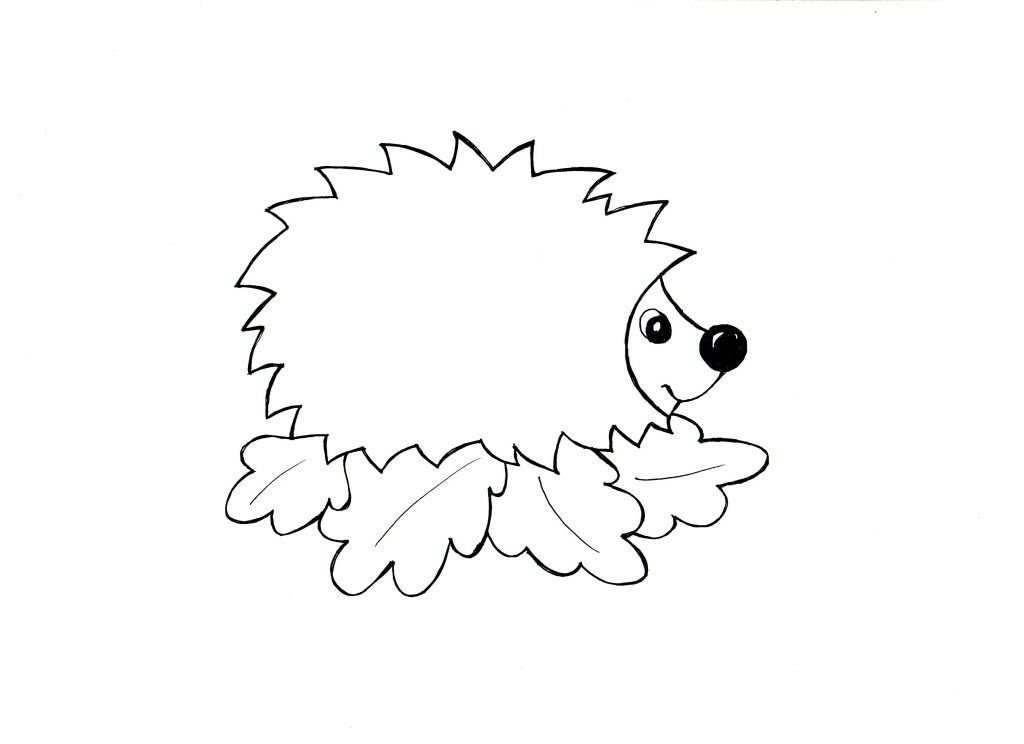 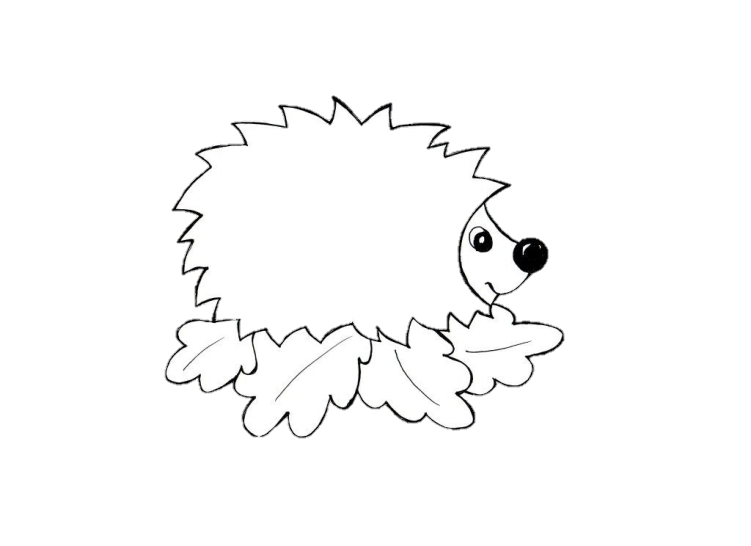 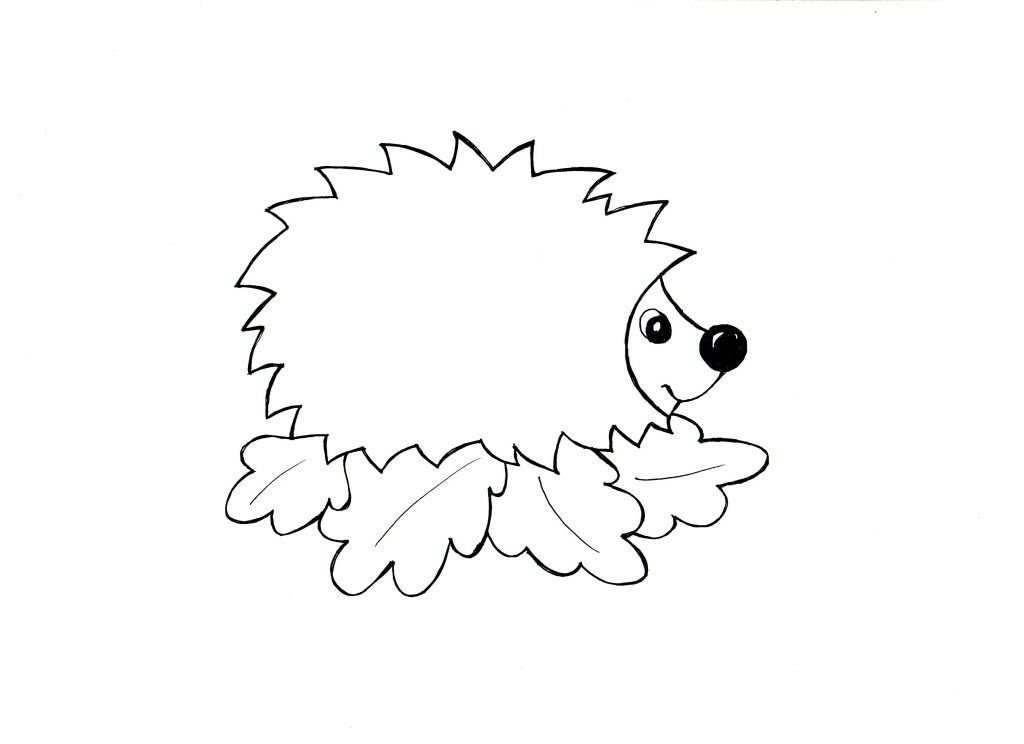 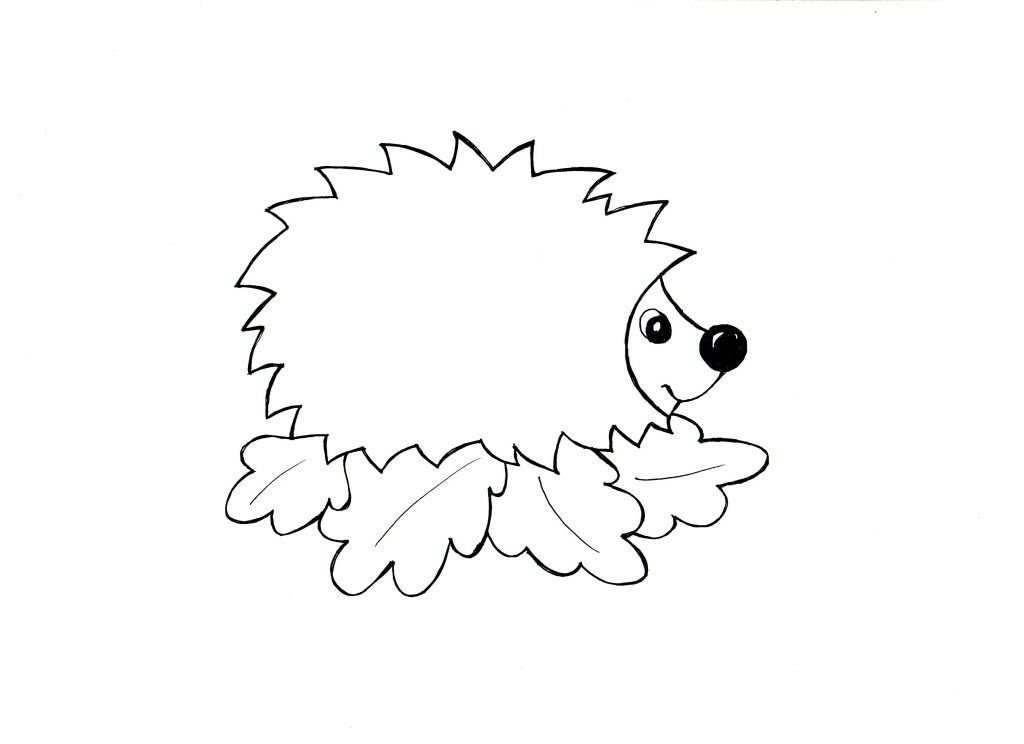 ФИ
ФЯ
ФЕ
ФЮ
ФЮ
ФЕ
ФЯ
ФЕ
ФЮ
ФИ
ФЯ
ФИ
ФЮ
ФИ
ФЯ
ФЕ
учитель-логопед Кислова Е.К.
Звук Ф в начале слова
Слова: фа-фа-фа-фата, …..фасоль, …..фазан, …..Фо(а)ма, …..факел
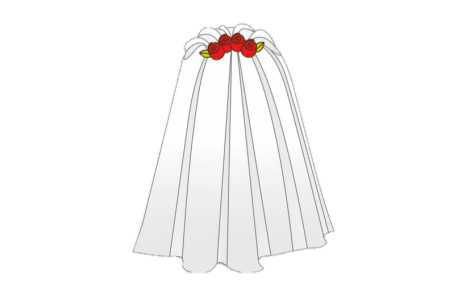 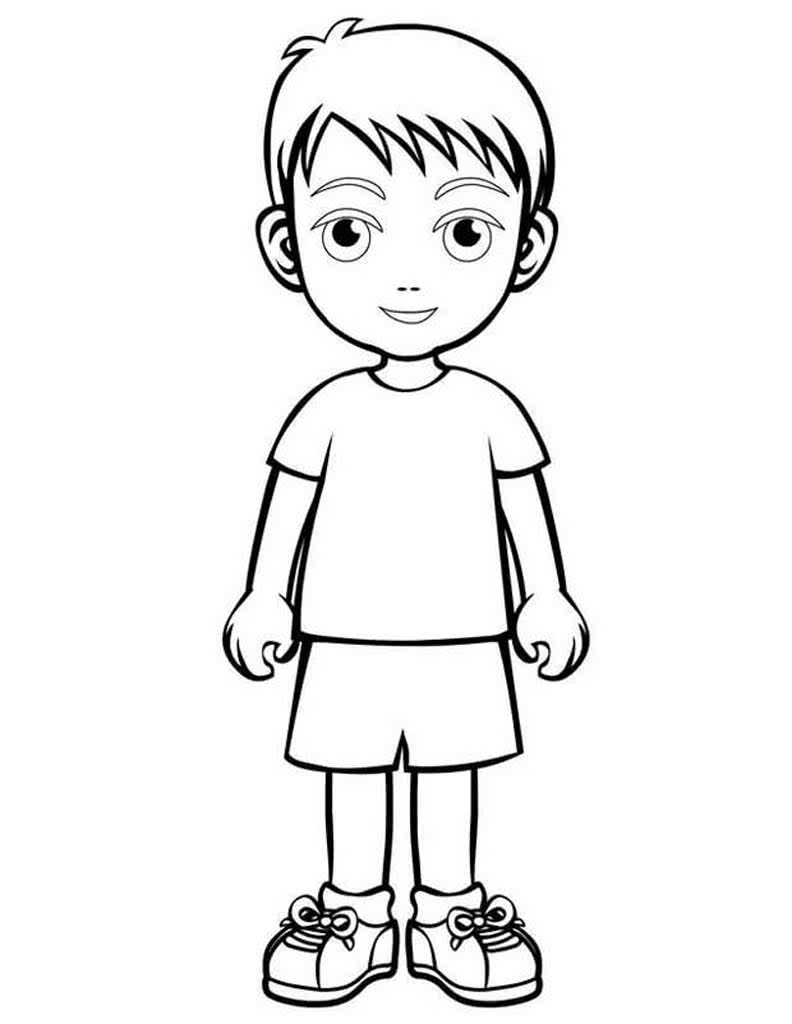 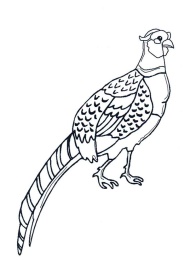 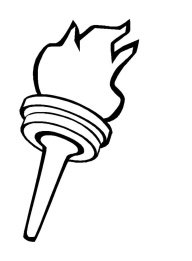 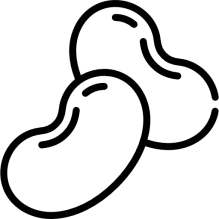 учитель-логопед Кислова Е.К.
Звук Фь в начале слова
Слова: фи-фи-фи-Фима, финик, фикус, филин, Филат
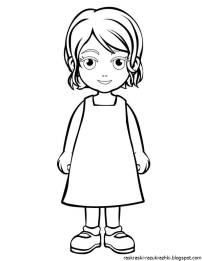 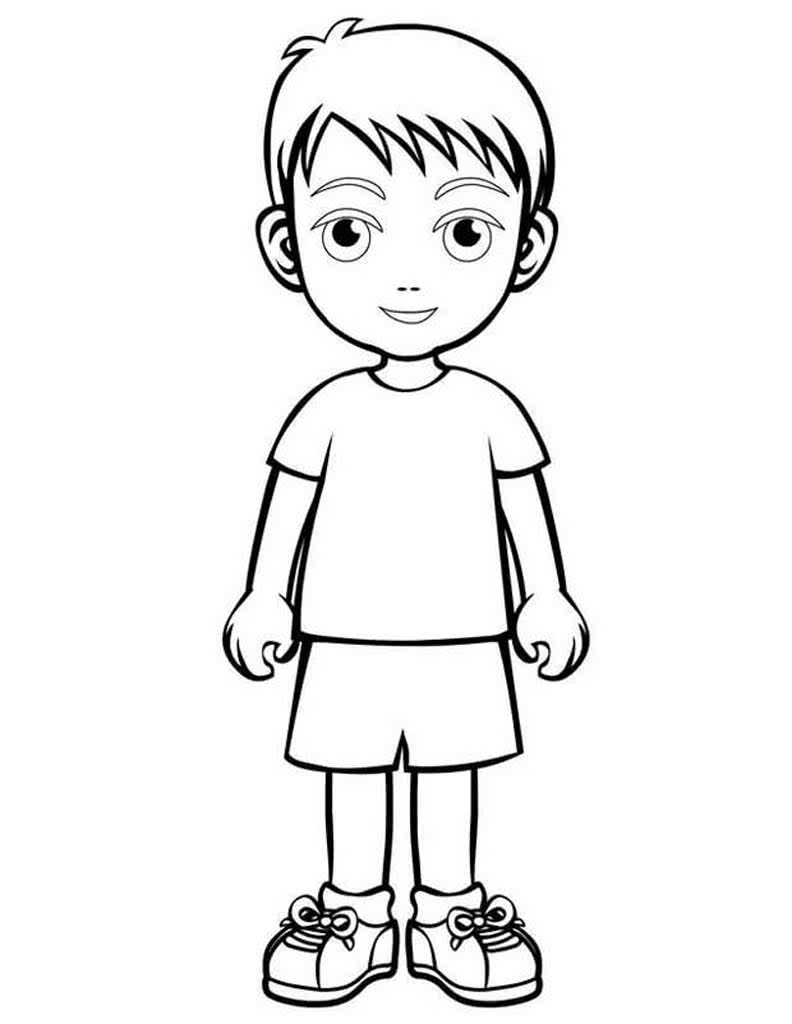 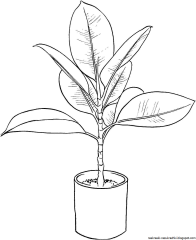 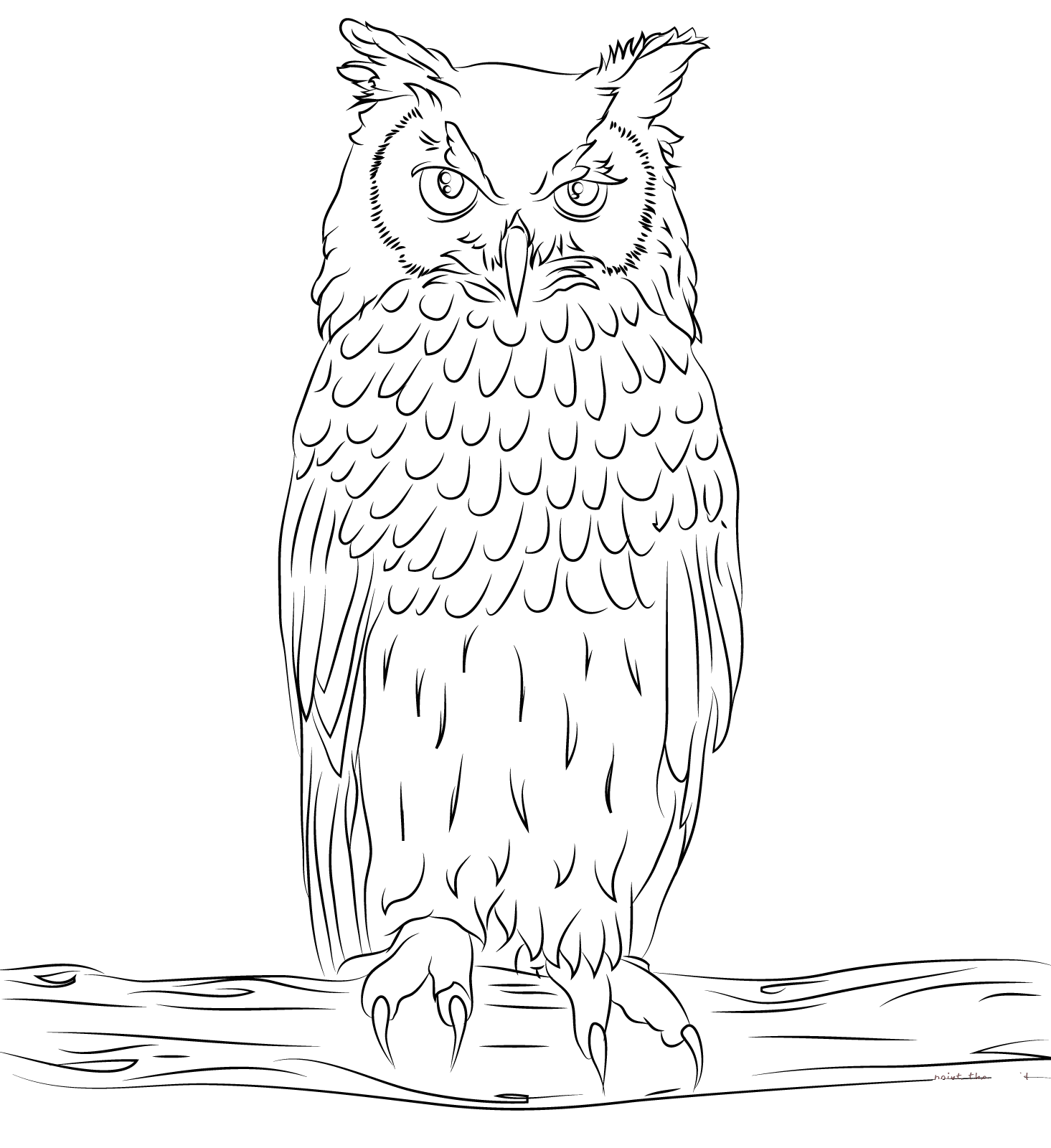 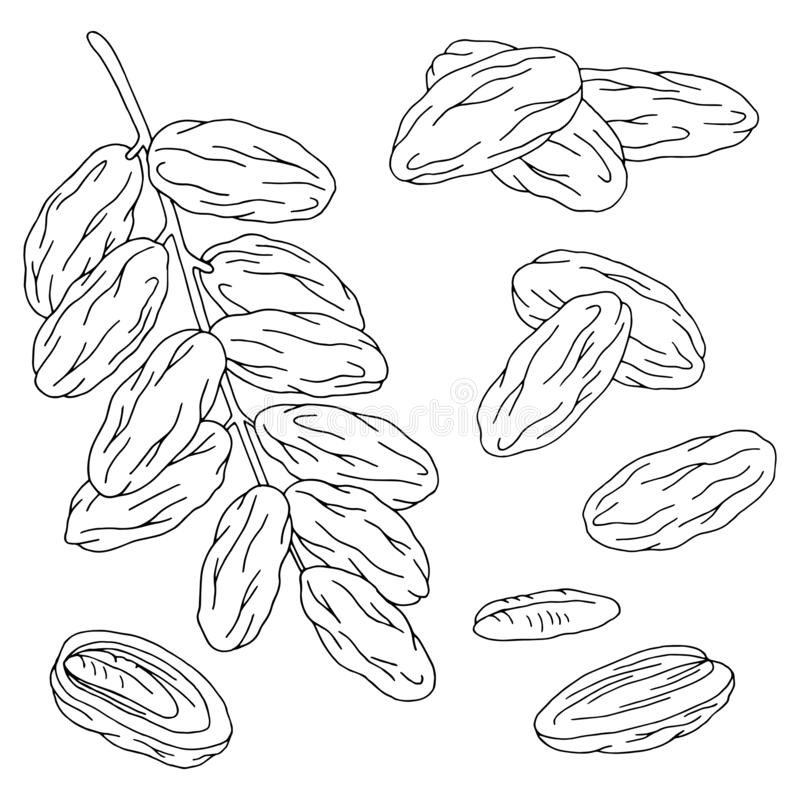 учитель-логопед Кислова Е.К.
Звук Фь в начале слова
Слова: фе-фе-фе-Федя, фея, фен, ферма, Феня
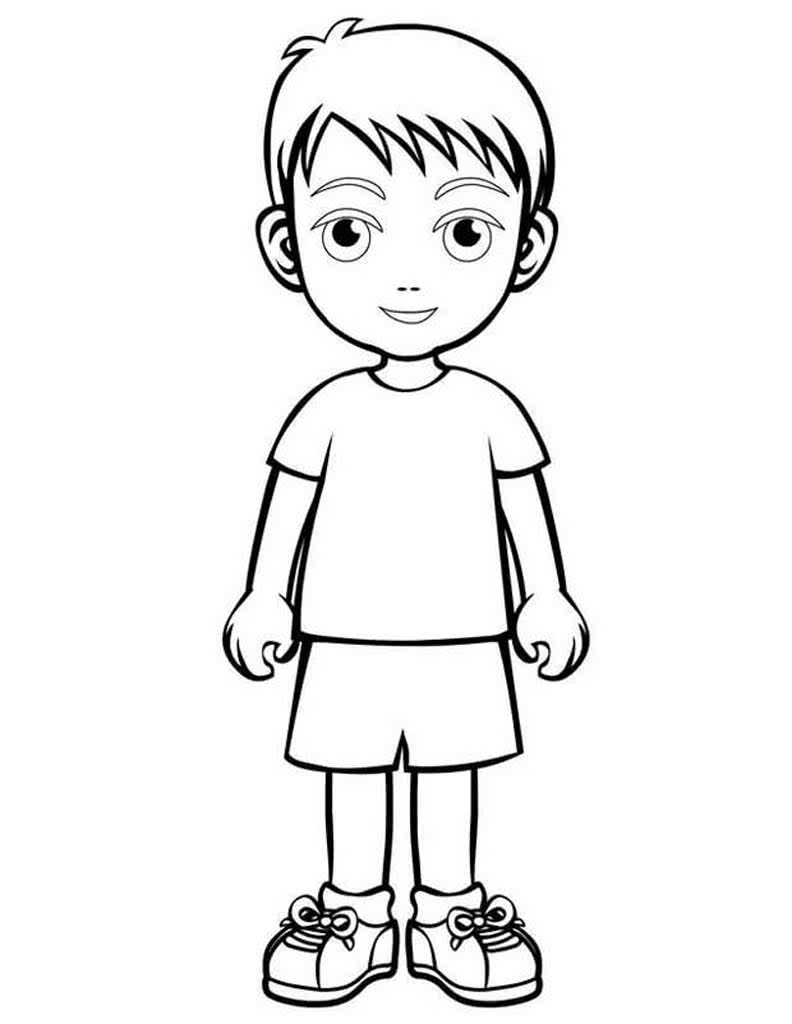 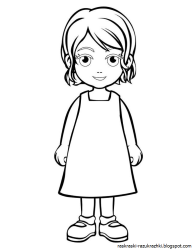 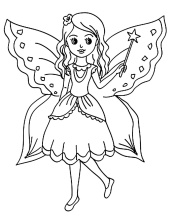 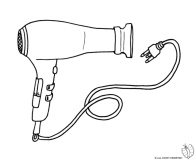 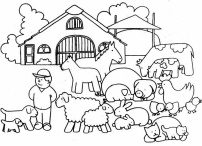 учитель-логопед Кислова Е.К.
Звук Ф в середине слова
Слова: сарафан, Софа, арфа, телефон, рифы
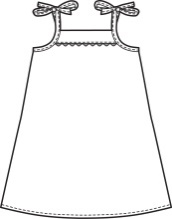 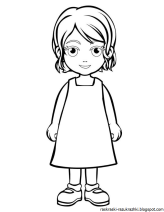 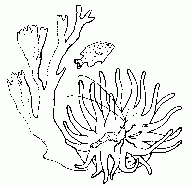 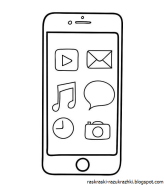 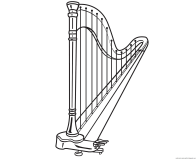 учитель-логопед Кислова Е.К.
Звук Фь в середине слова
Слова: пуфик, графин, шарфик, портфель, шофёр
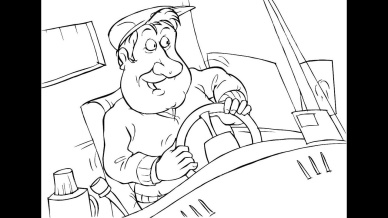 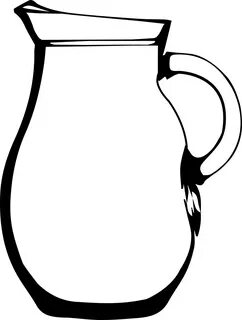 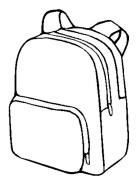 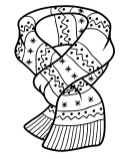 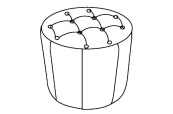 учитель-логопед Кислова Е.К.
Звук Ф в конце слова
Слова: лев(ф), шарф, шкаф, удав(ф), жираф
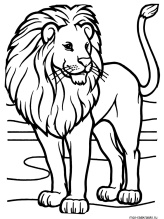 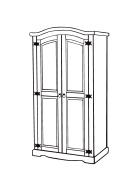 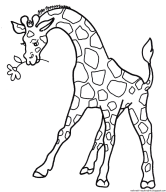 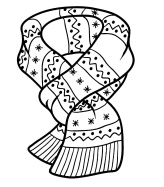 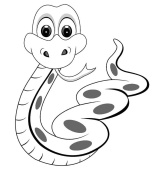 учитель-логопед Кислова Е.К.
Звук В в слогах
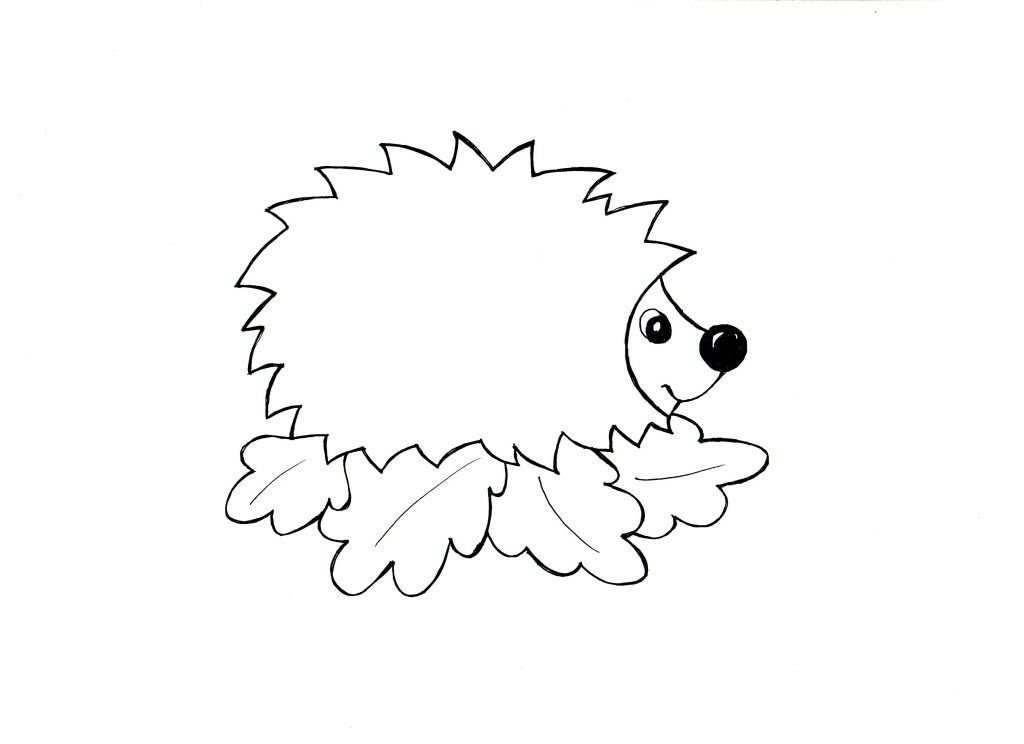 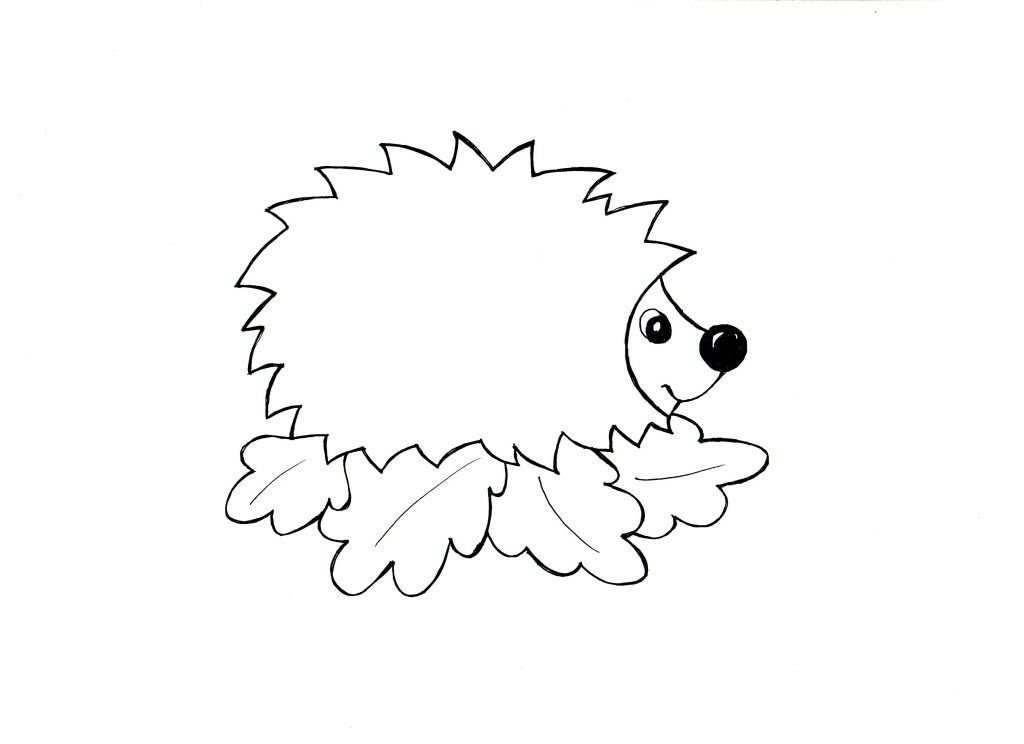 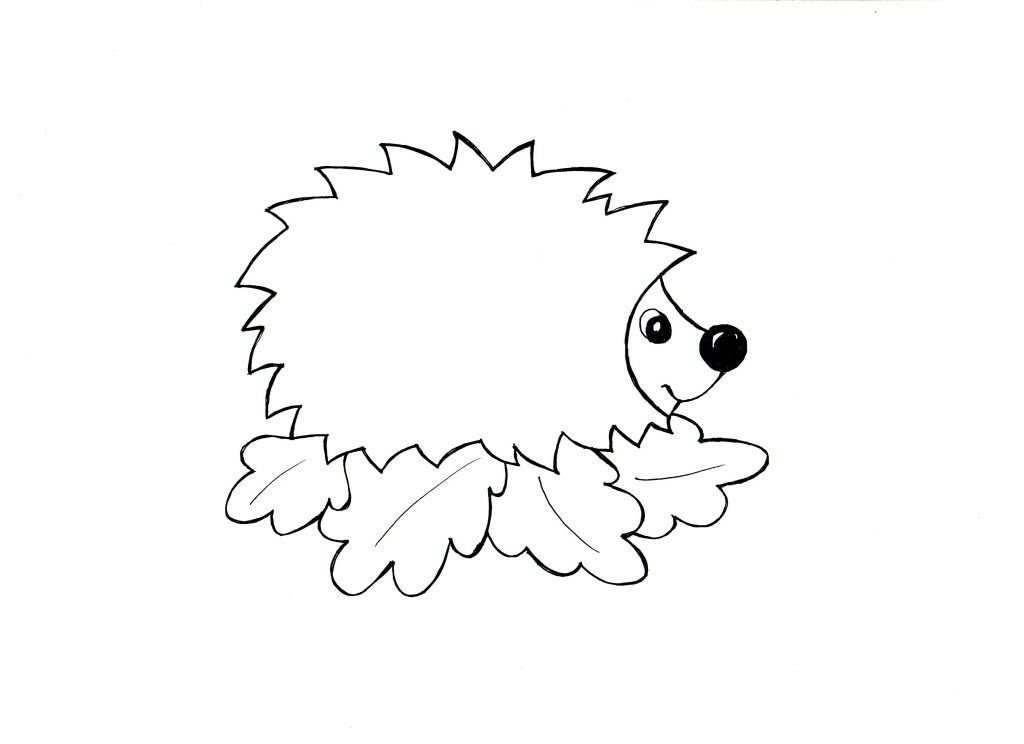 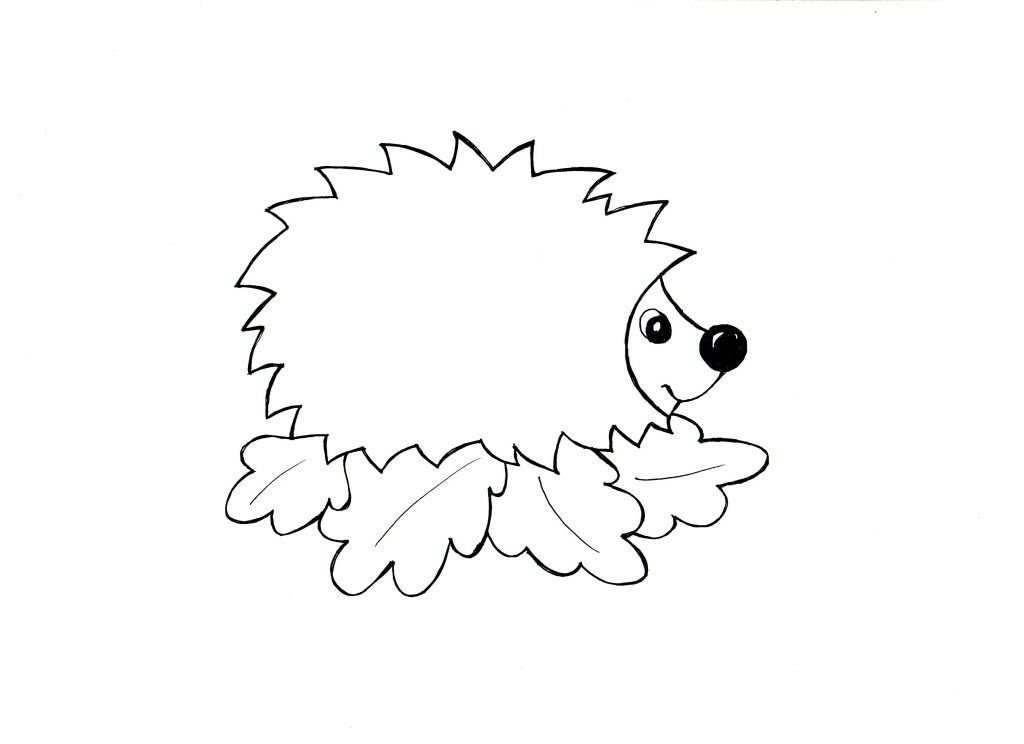 В
О
А
У
Ы
В
В
В
учитель-логопед Кислова Е.К.
Звук В в слогах
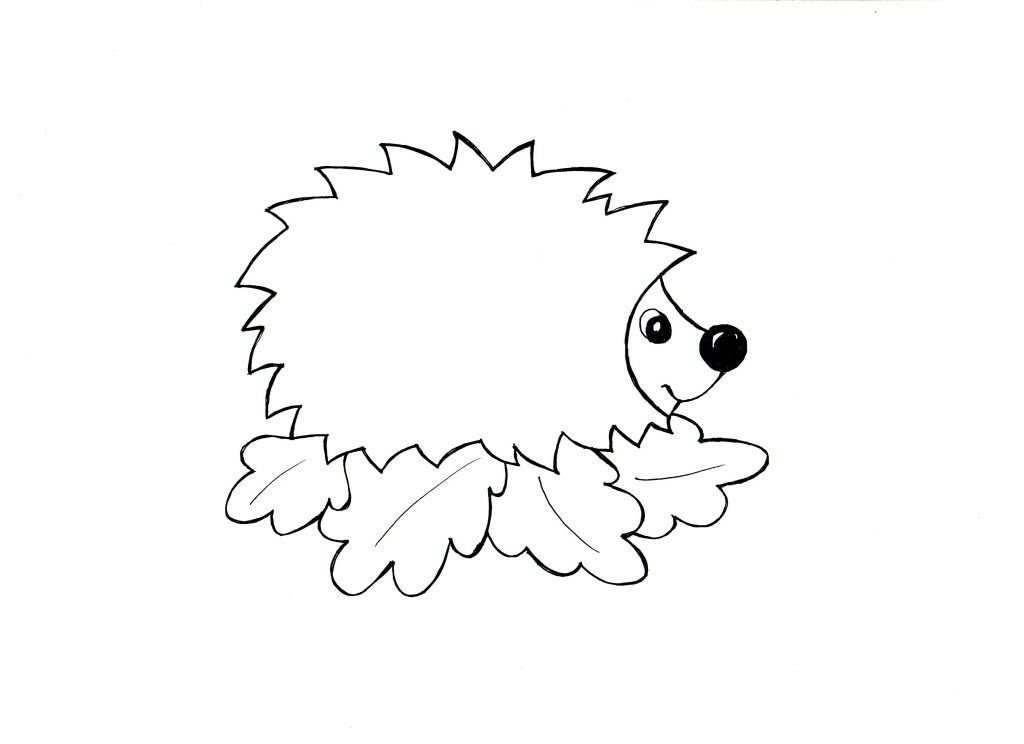 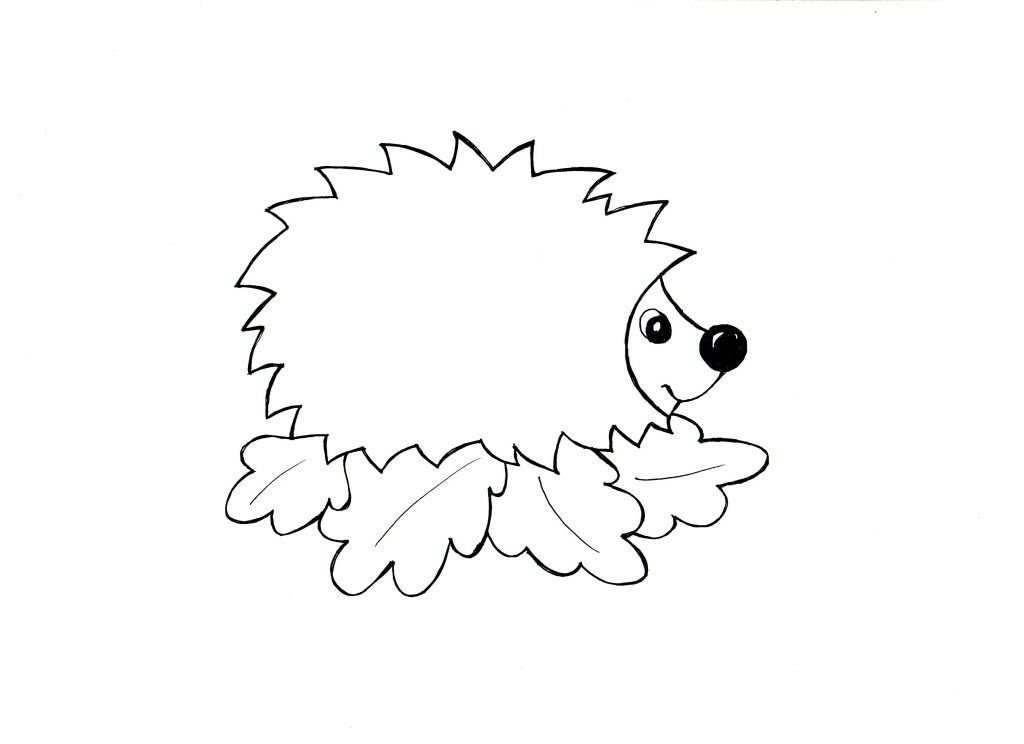 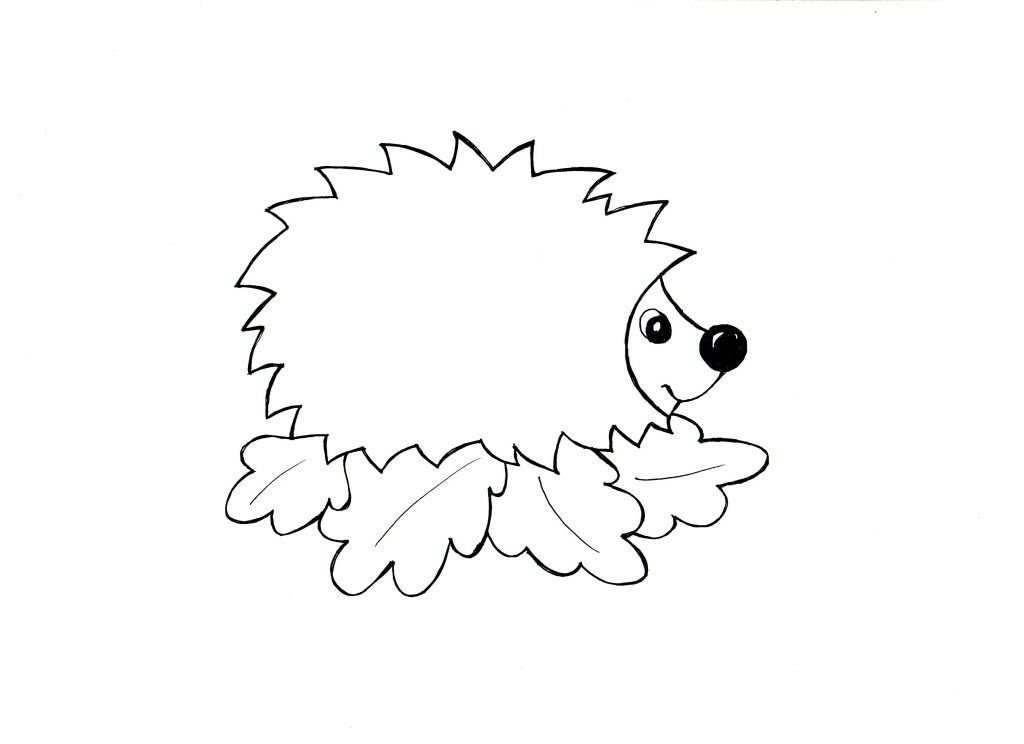 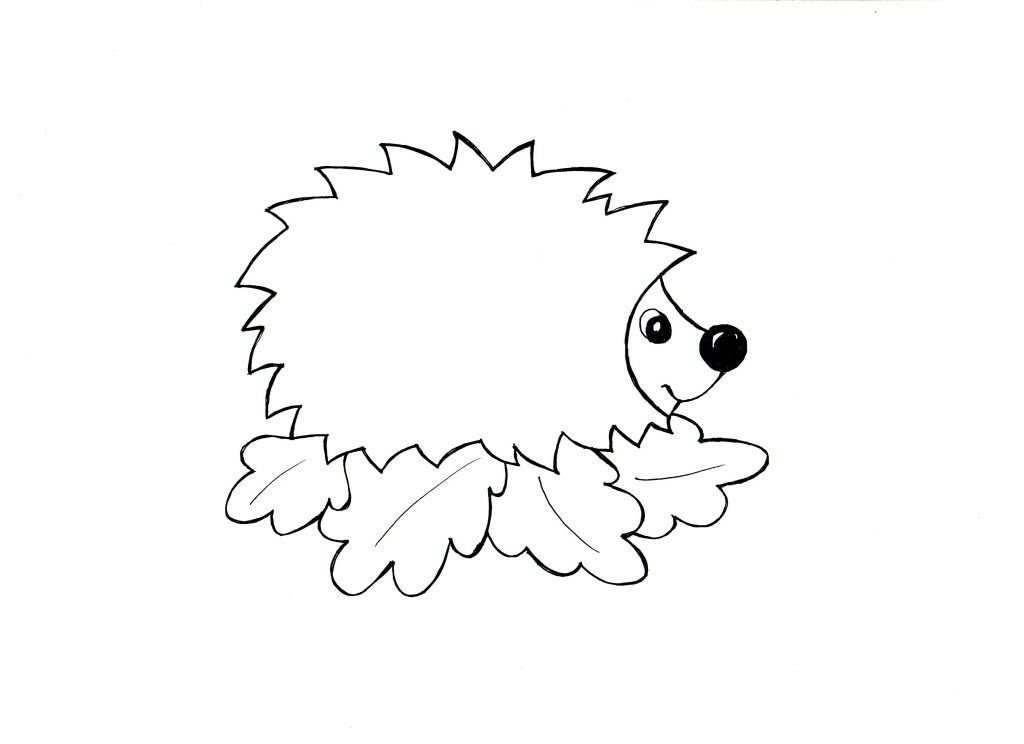 ВА
ВО
ВУ
ВЫ
учитель-логопед Кислова Е.К.
Звук В в слогах
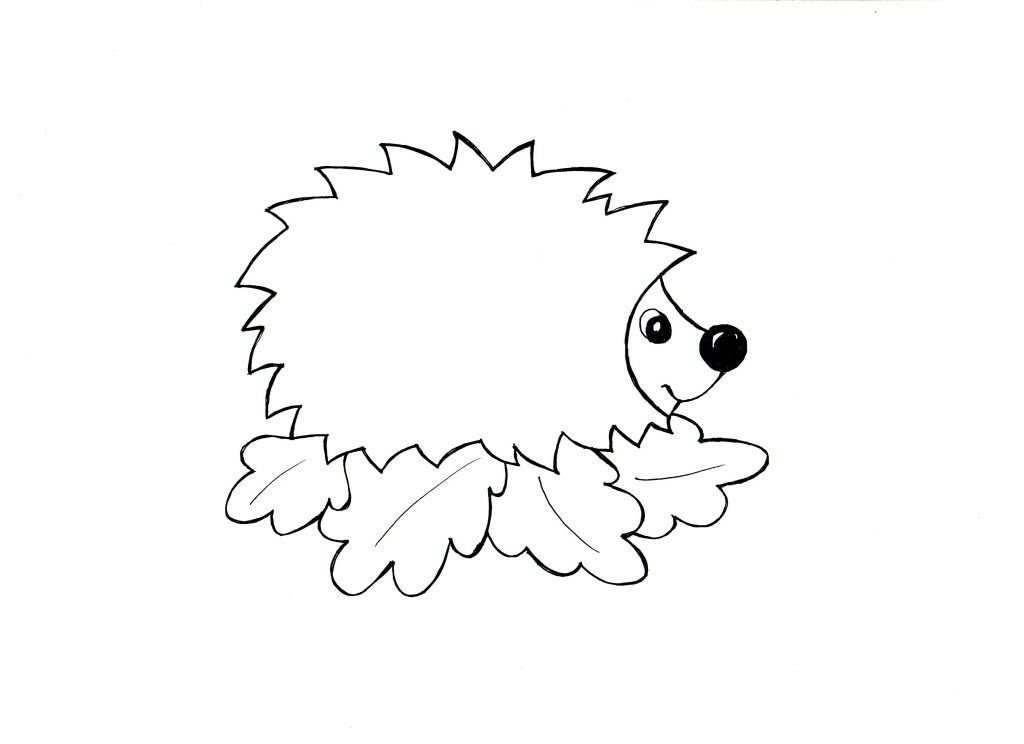 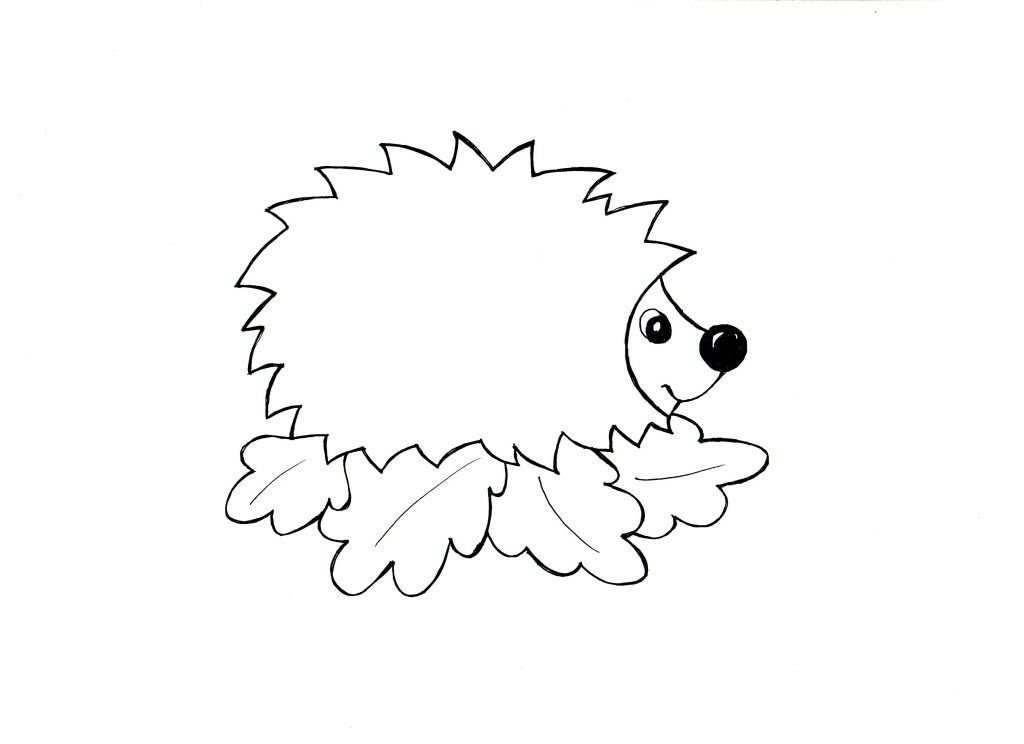 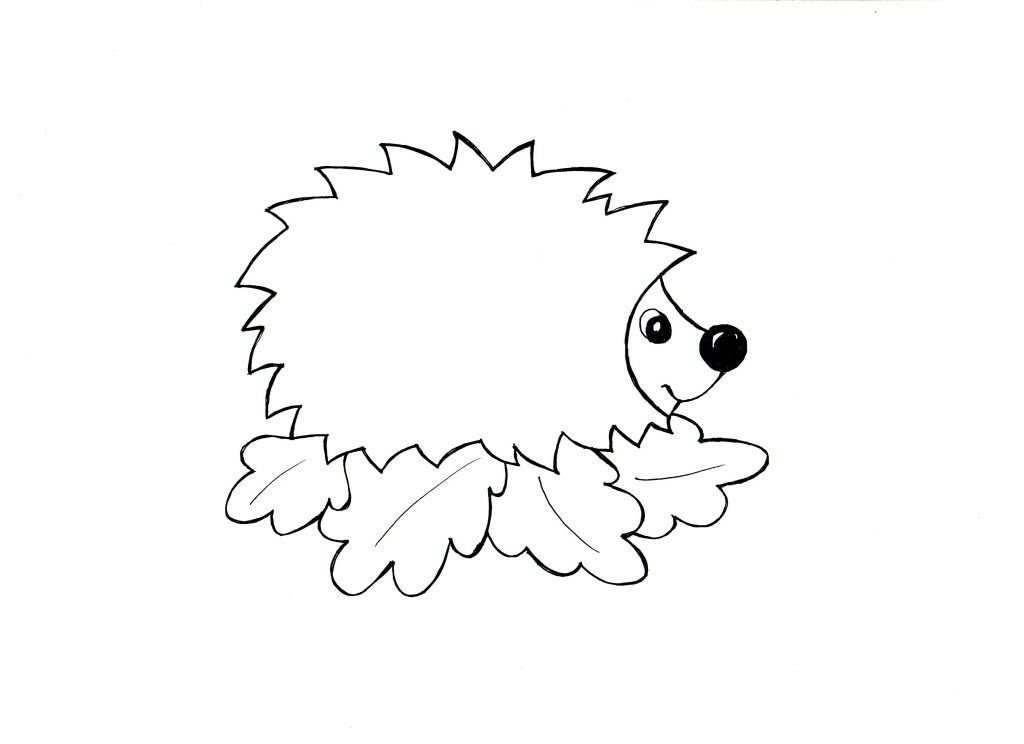 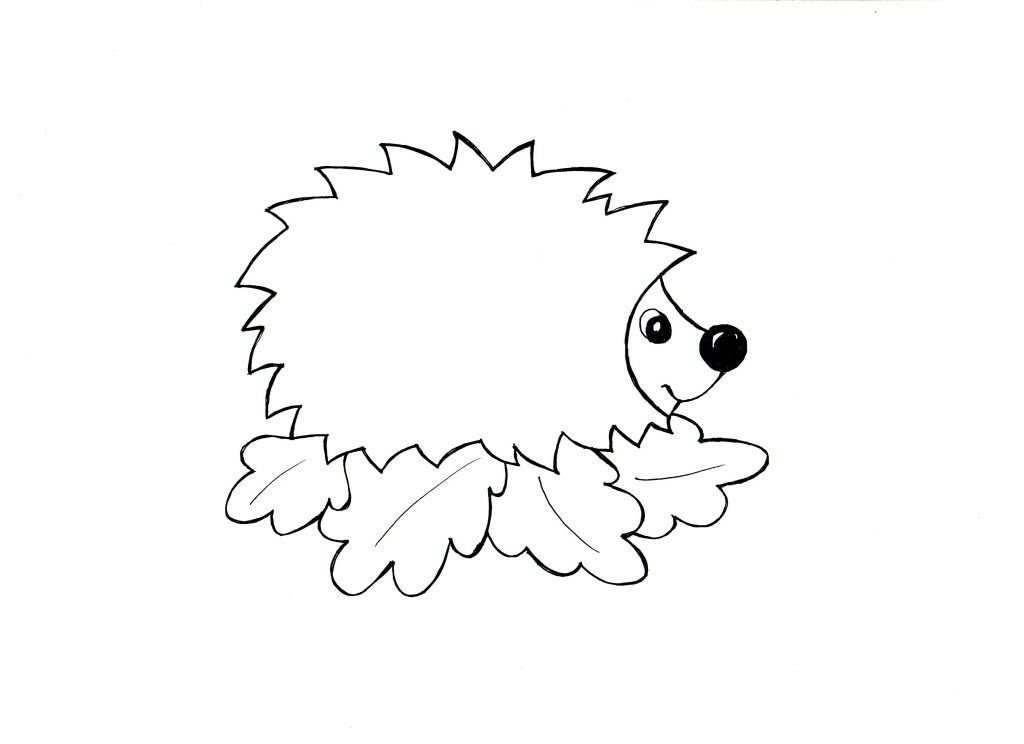 А
В
В
В
В
О
У
Ы
учитель-логопед Кислова Е.К.
Звук В в слогах
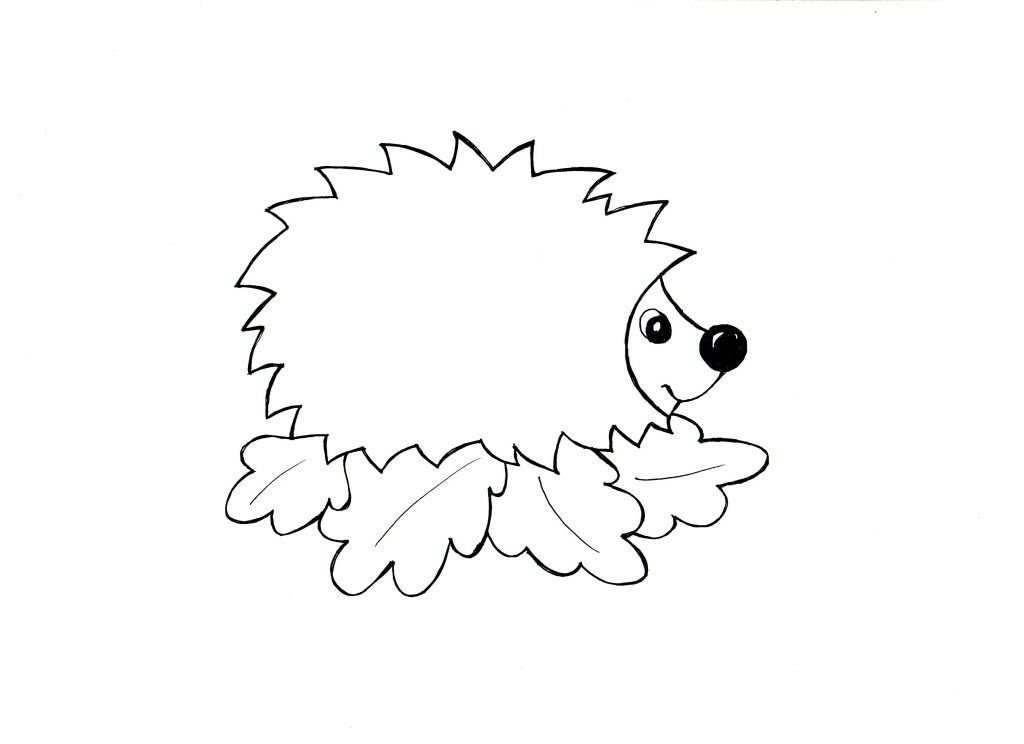 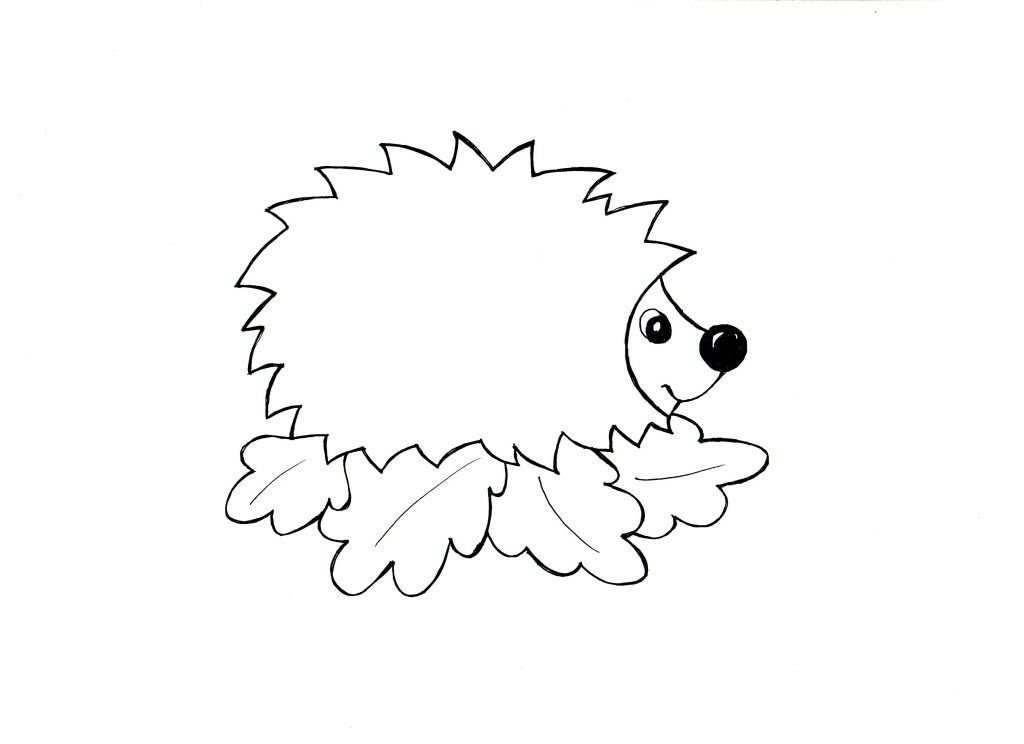 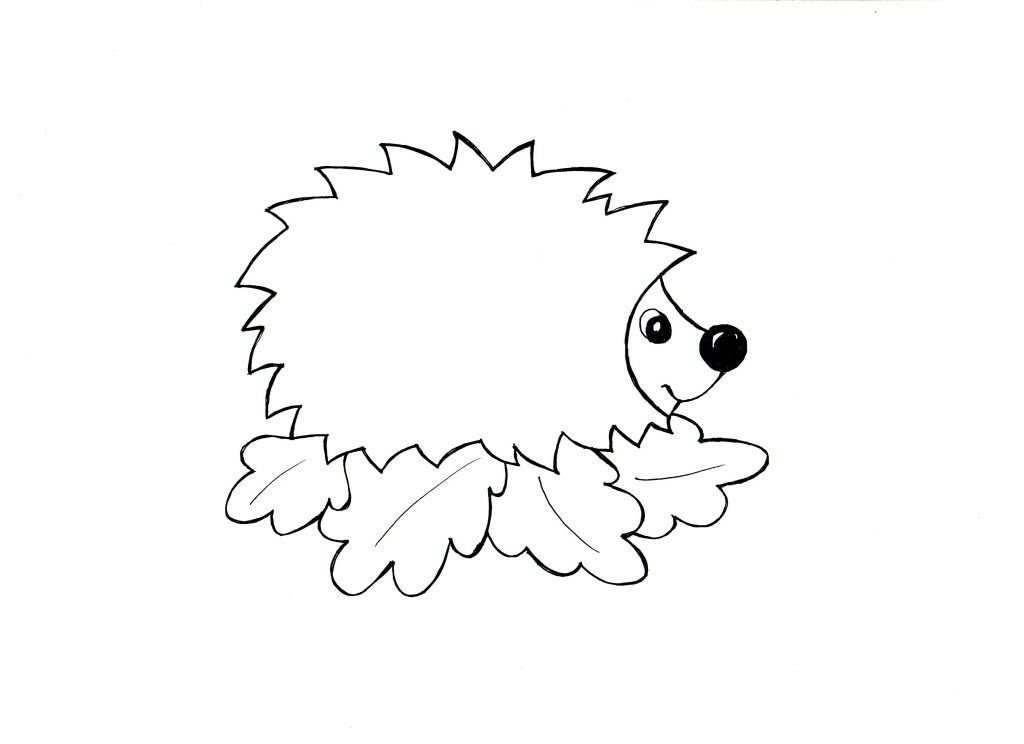 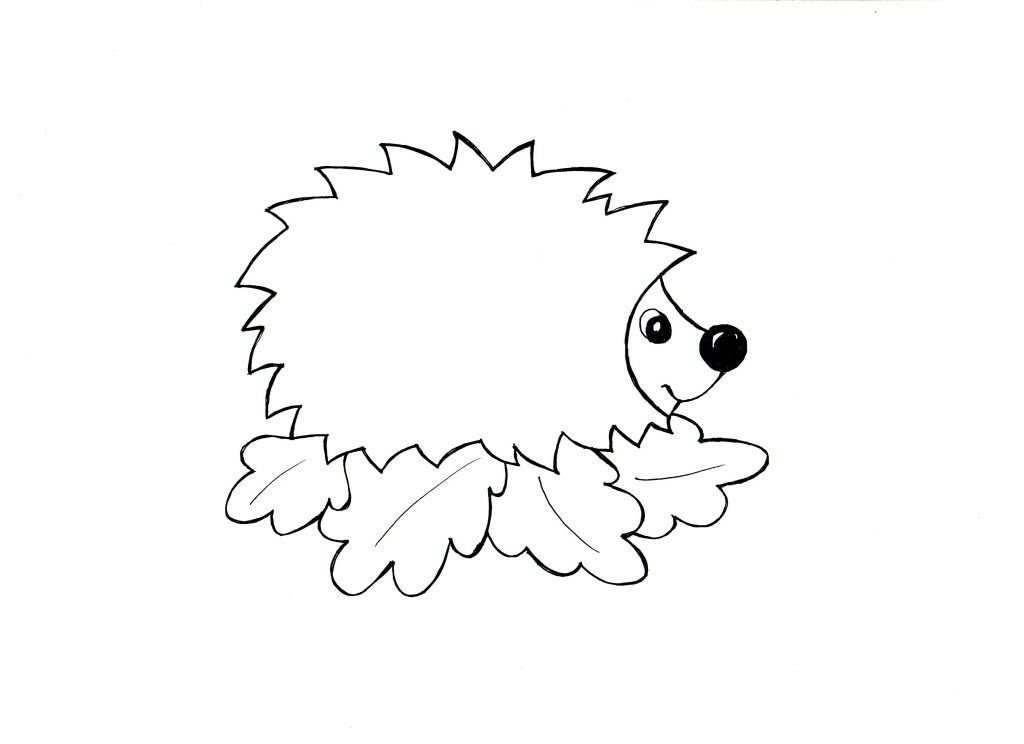 АВ
ОВ
УВ
ЫВ
учитель-логопед Кислова Е.К.
Звук В в слогах
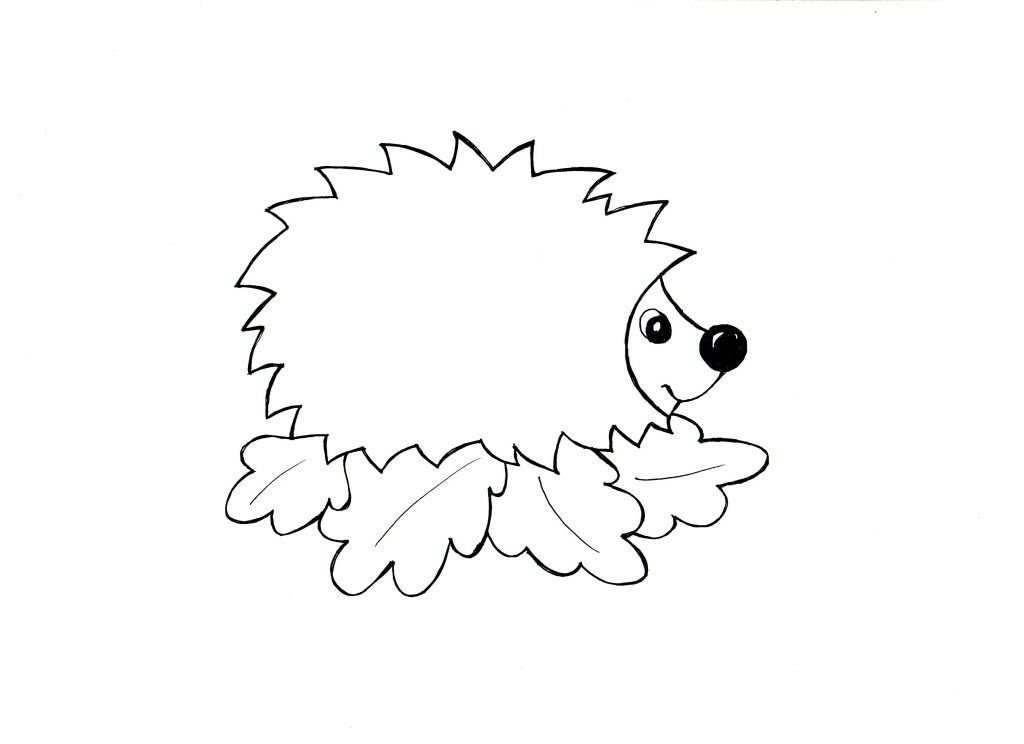 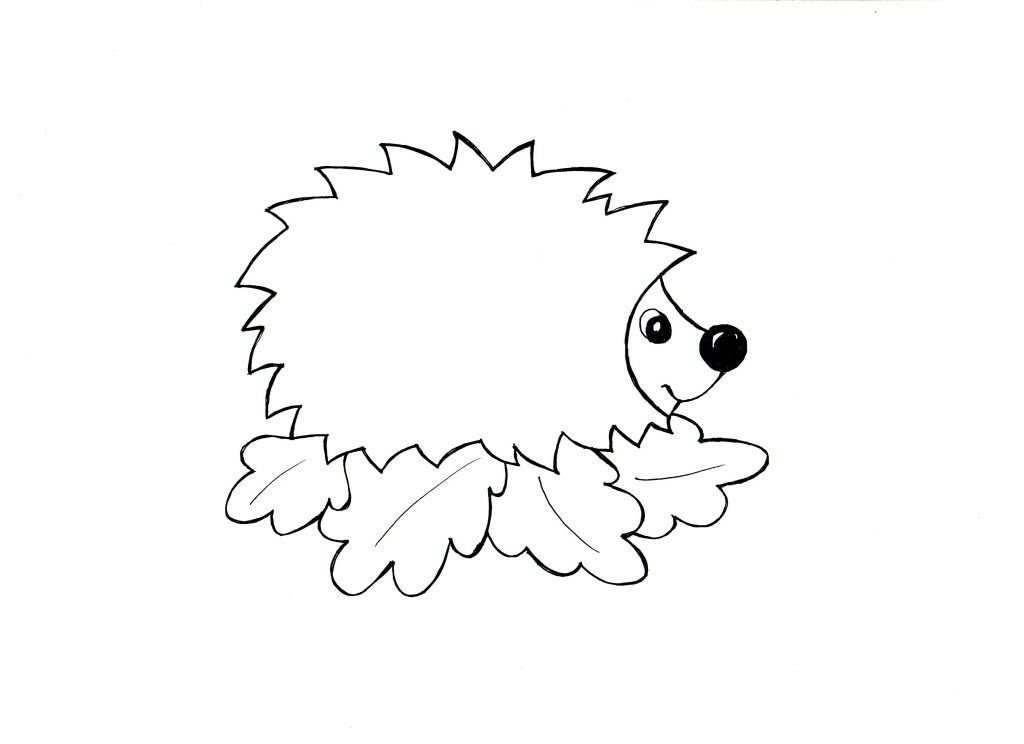 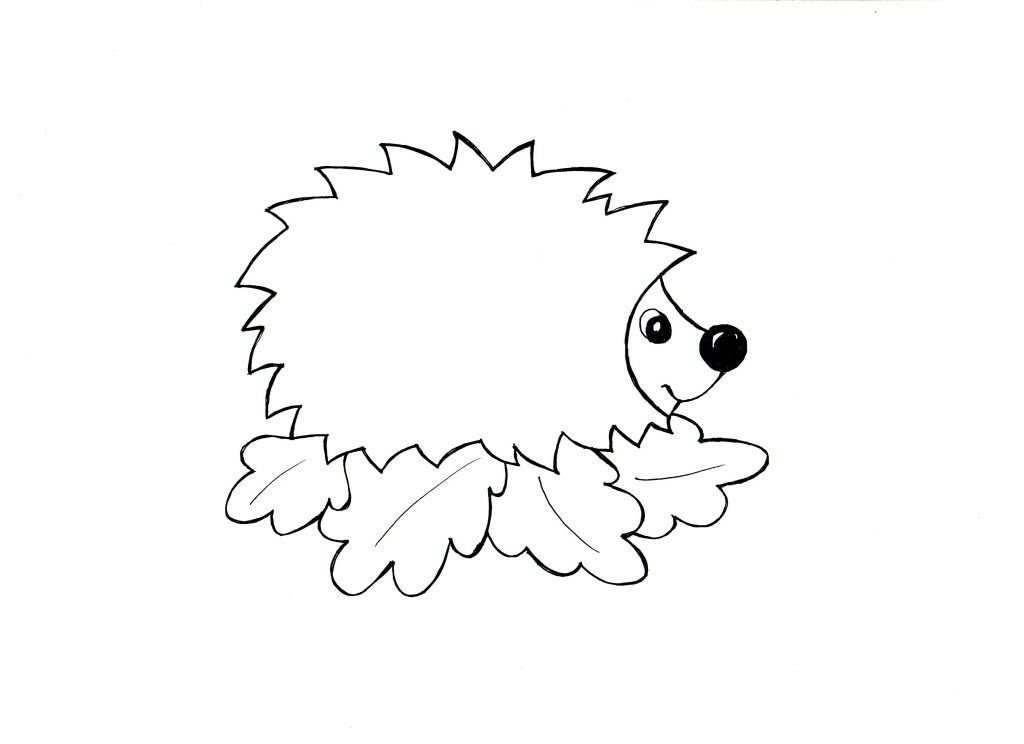 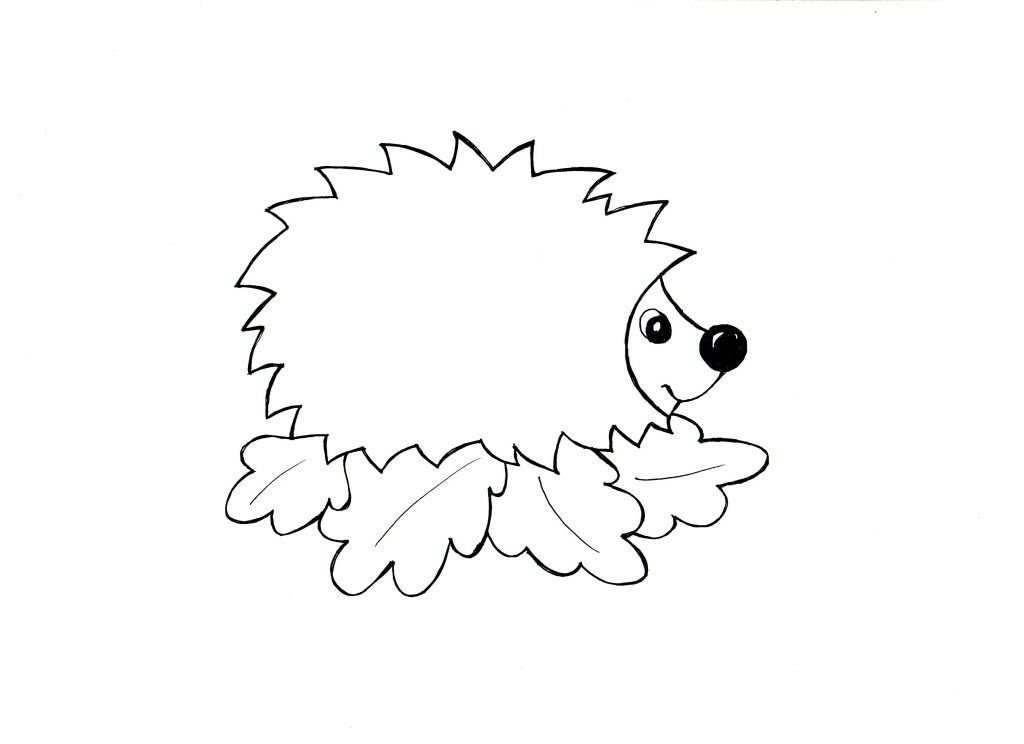 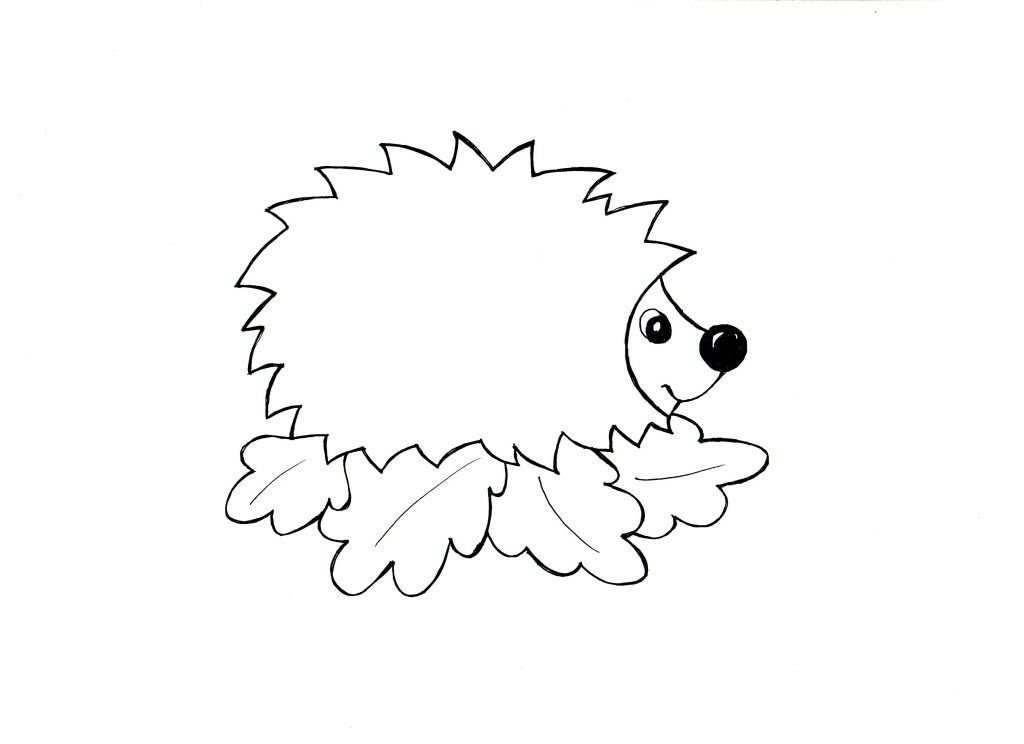 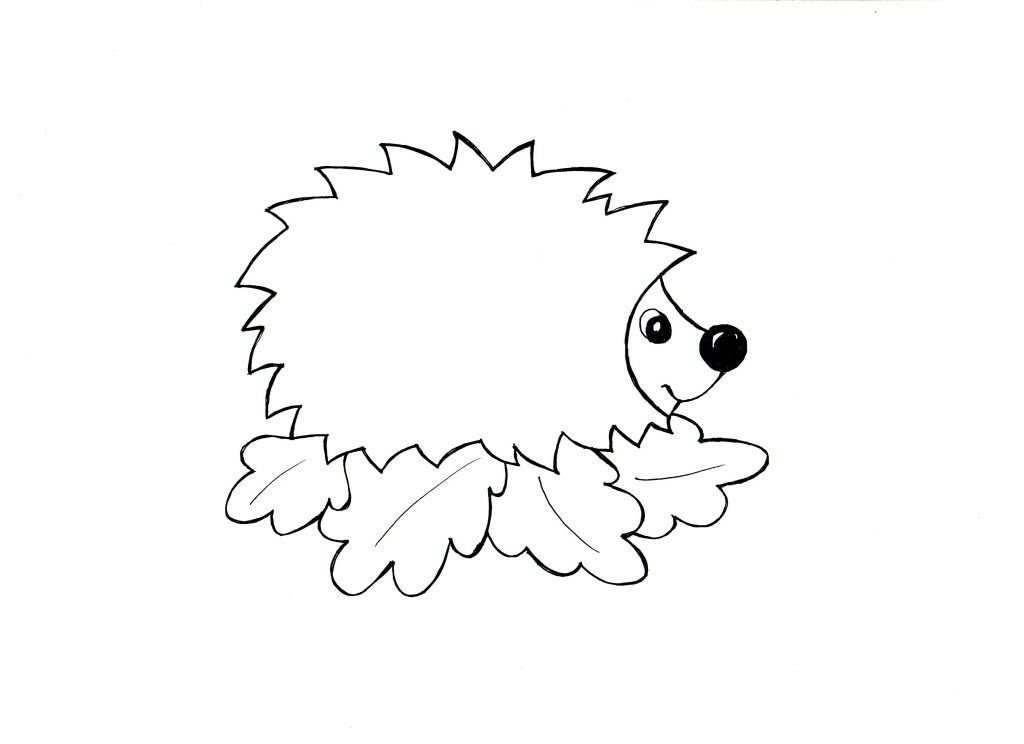 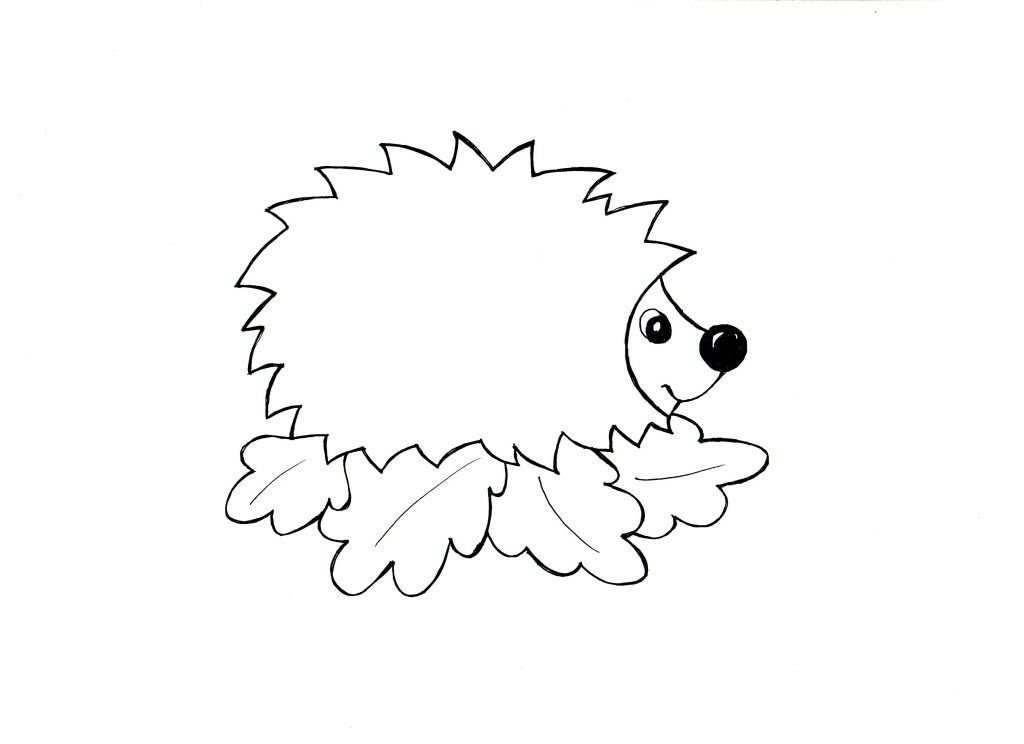 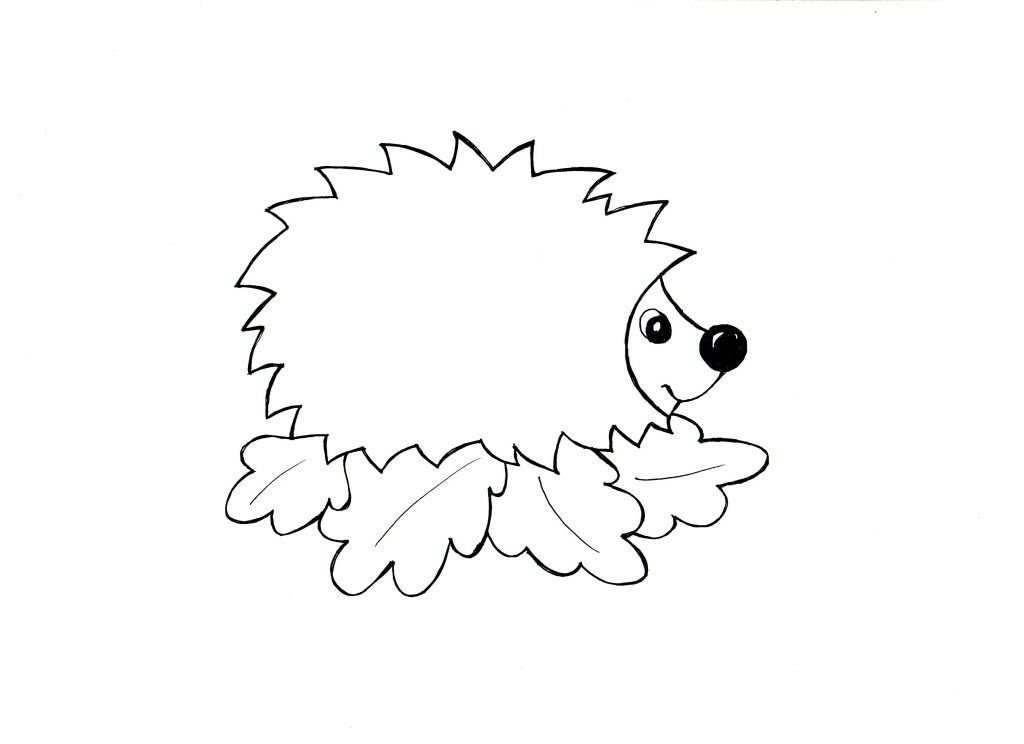 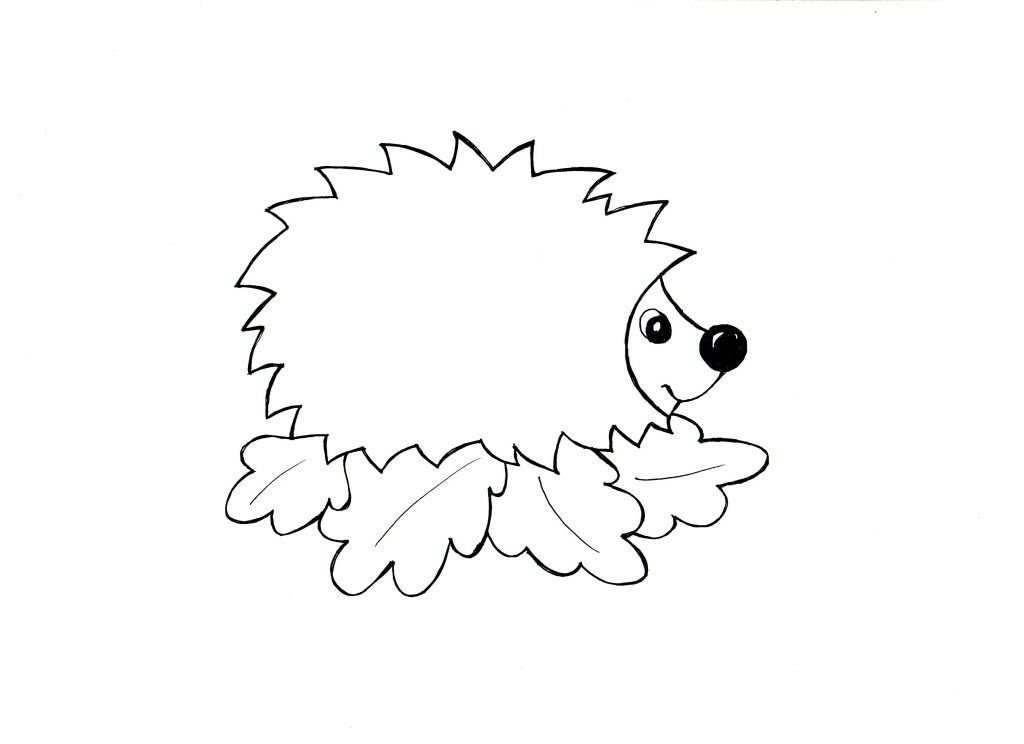 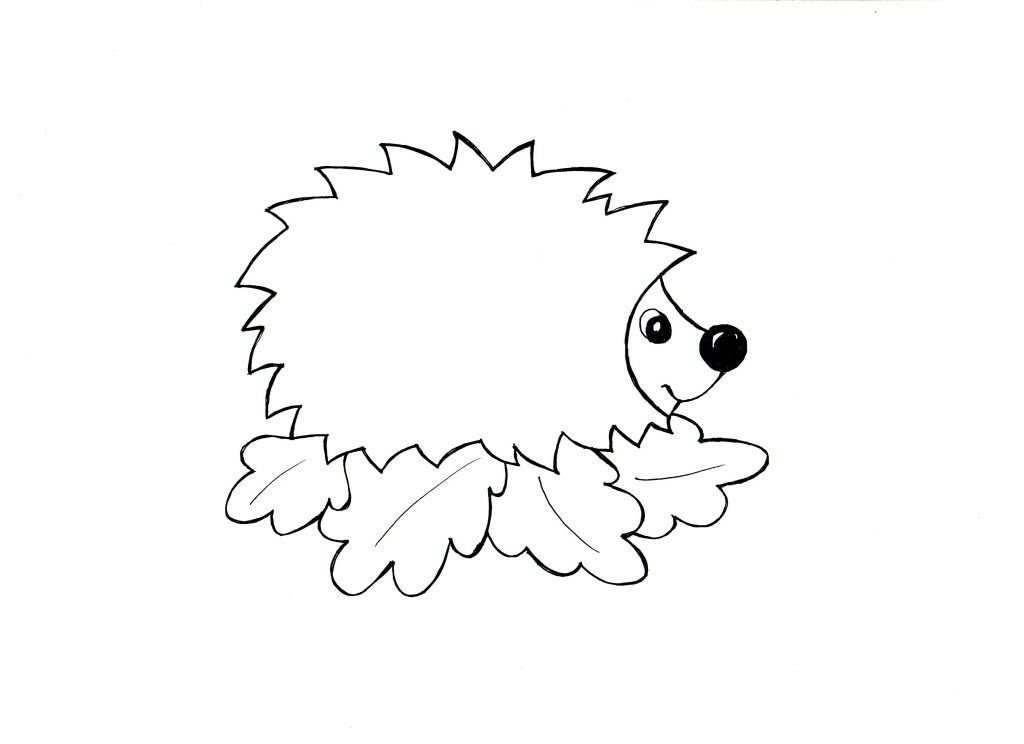 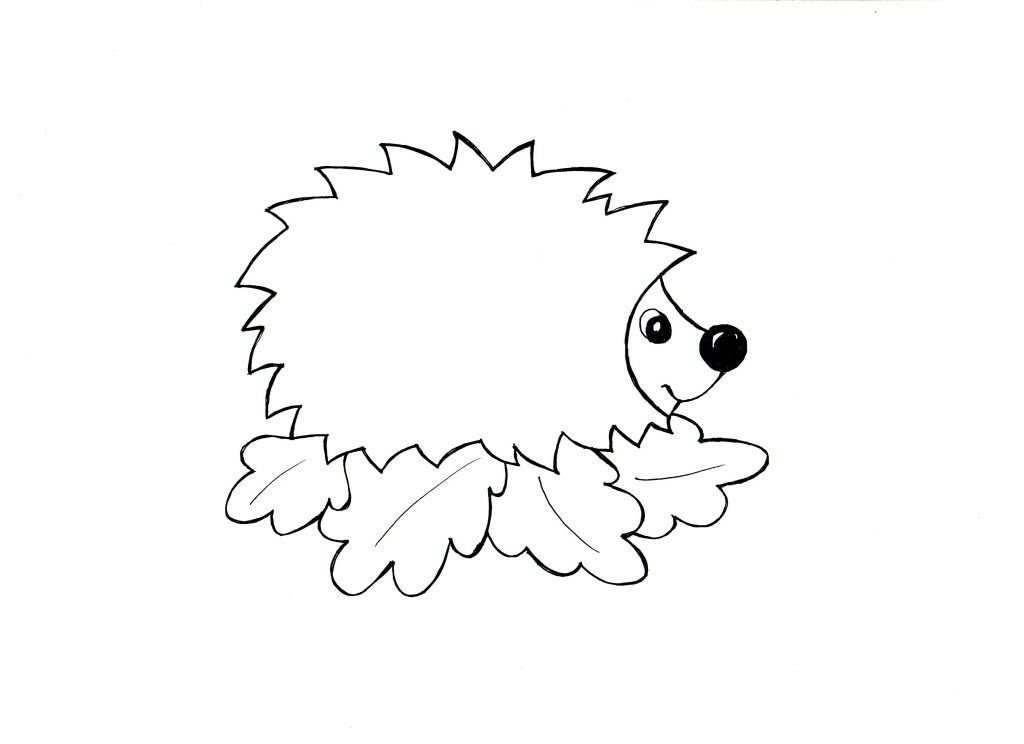 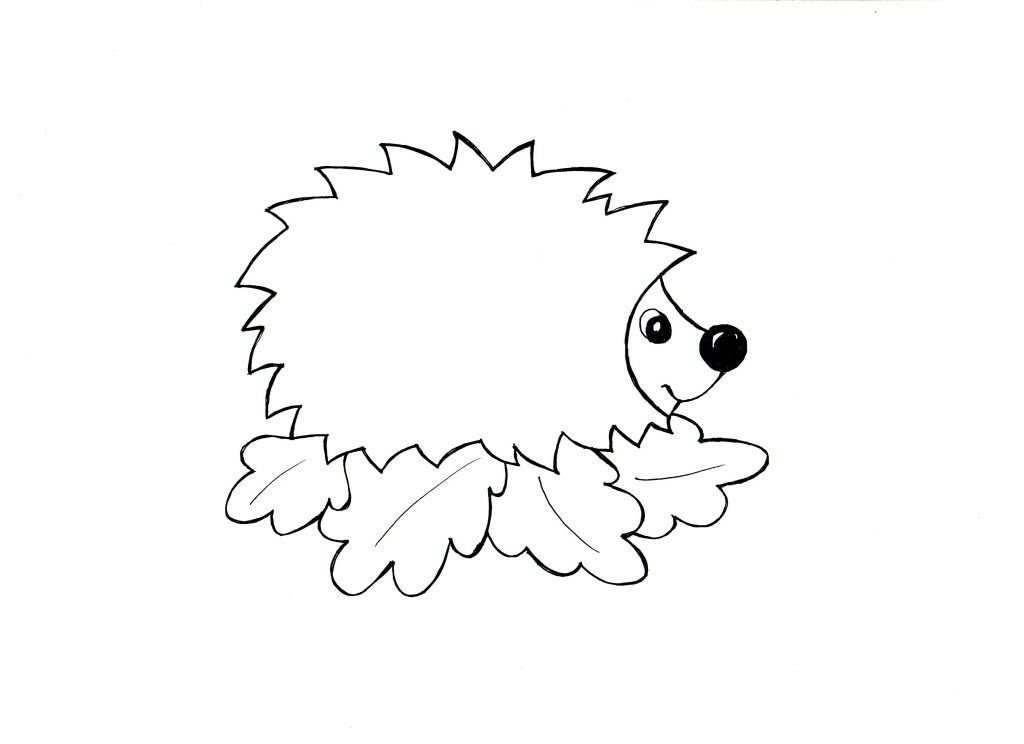 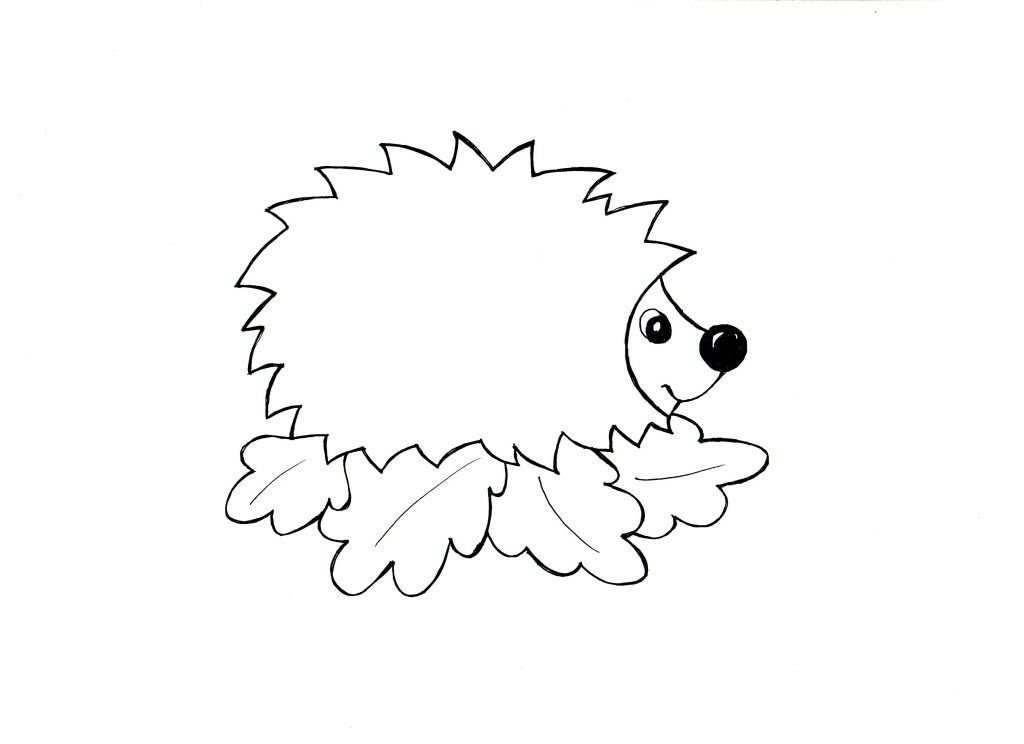 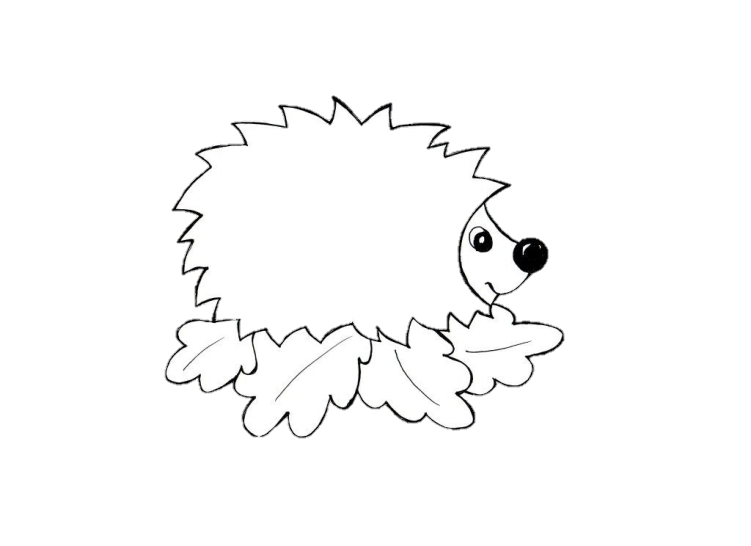 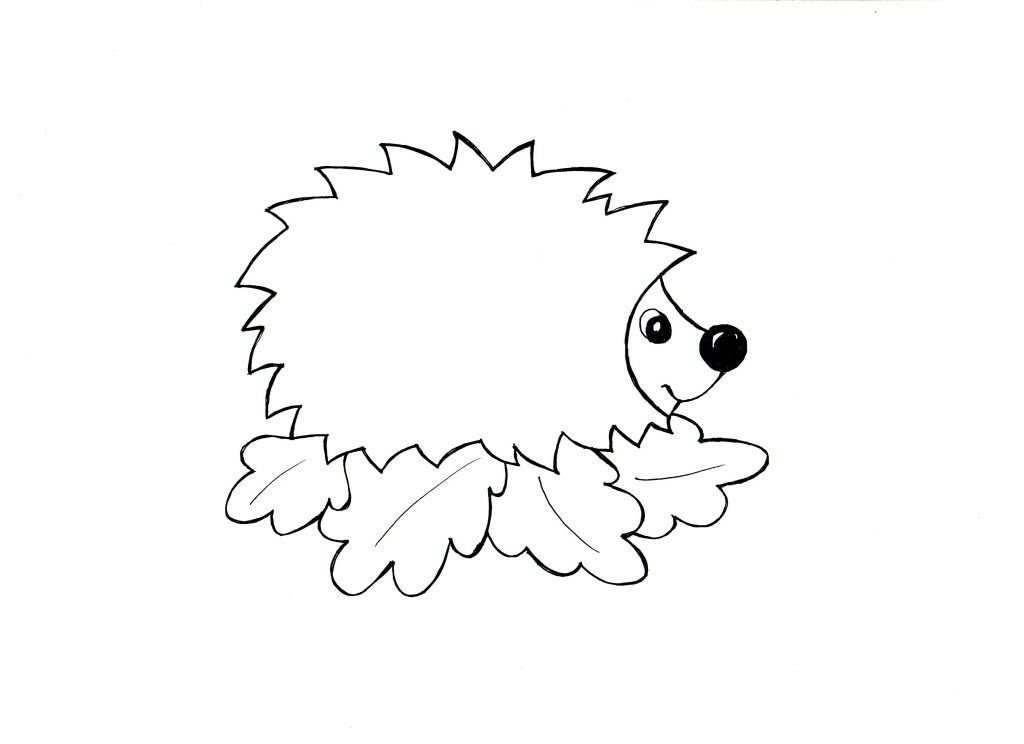 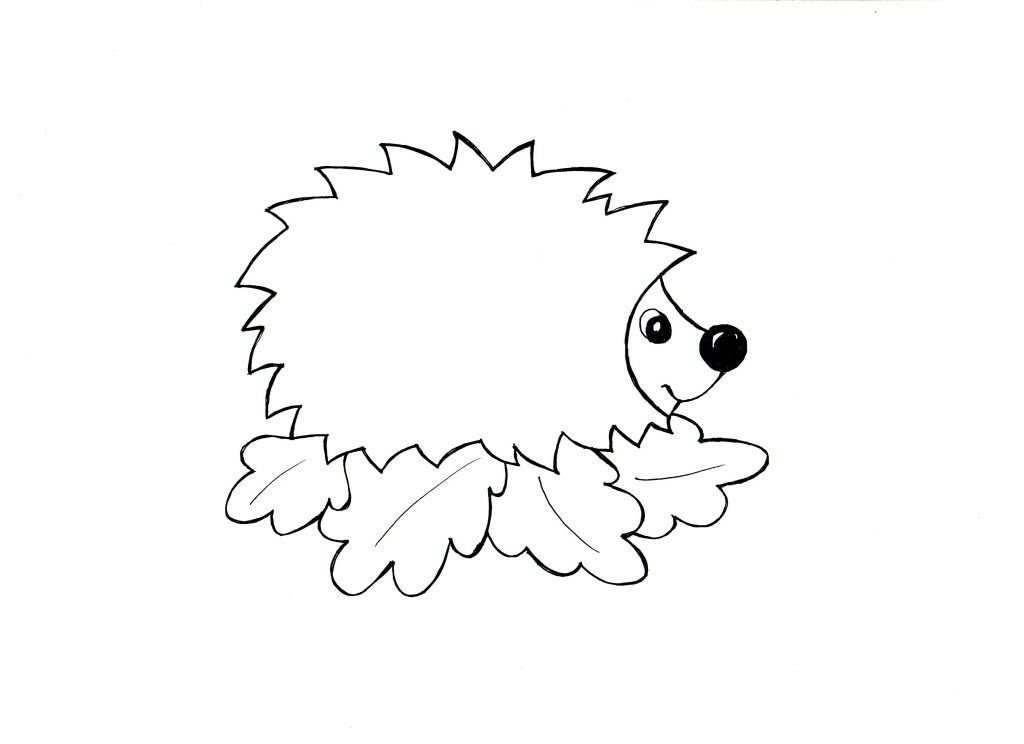 ВЫ
ВО
ВЫ
ВА
ВУ
ВО
ВА
ВА
ВУ
ВЫ
ВУ
ВА
ВО
ВЫ
ВО
ВУ
учитель-логопед Кислова Е.К.
Звук В в слогах
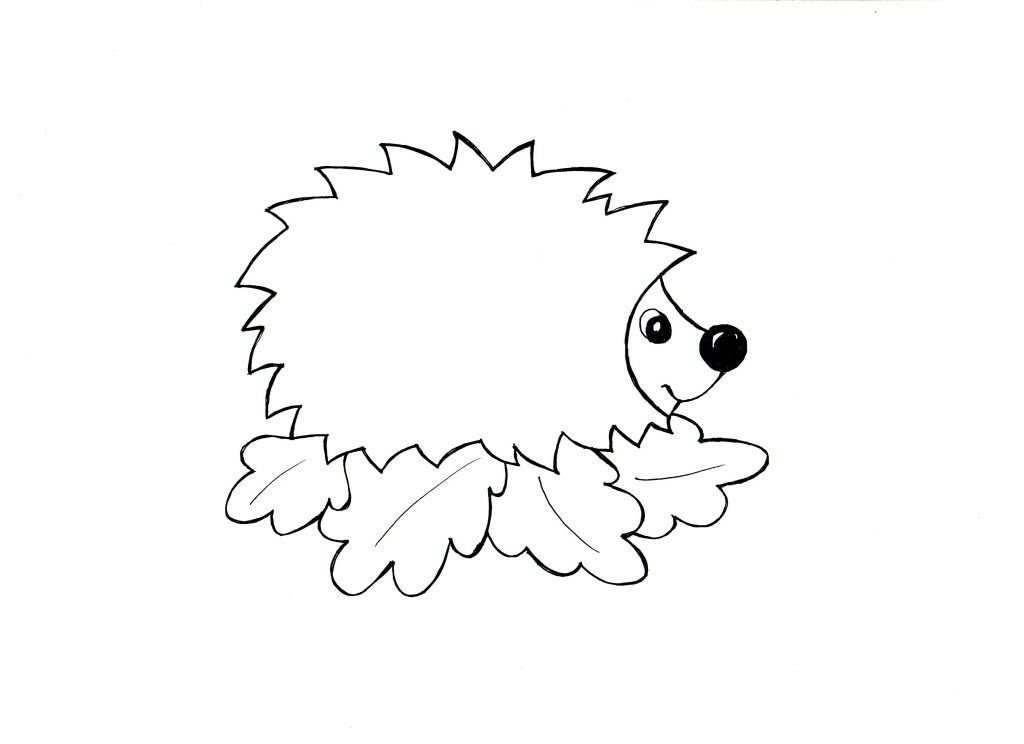 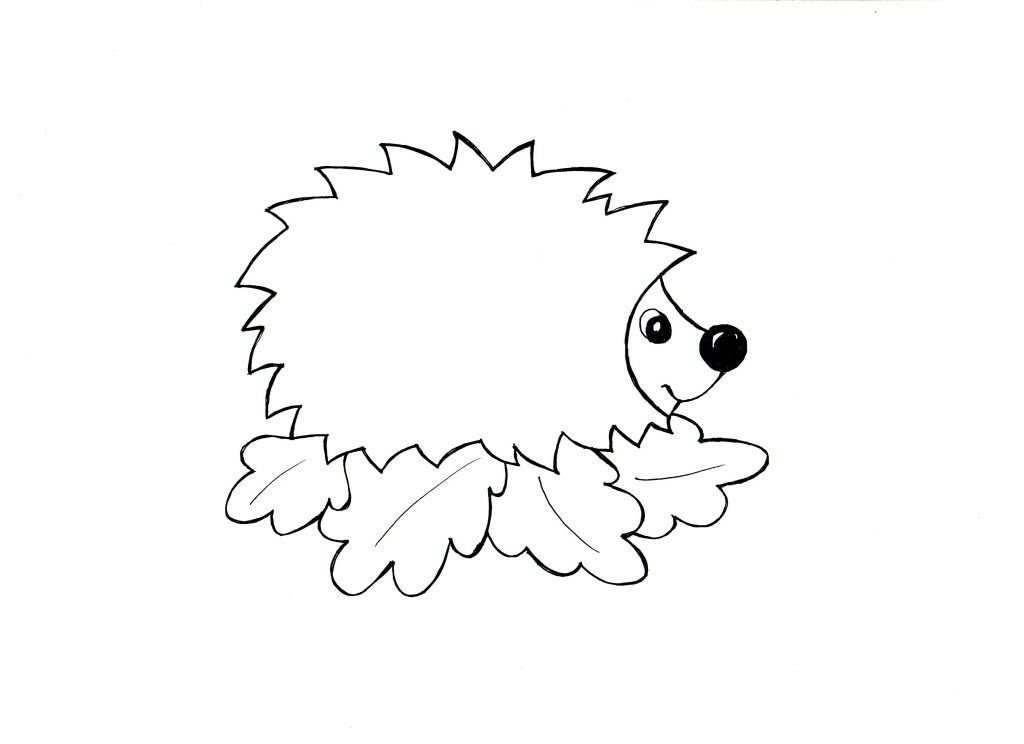 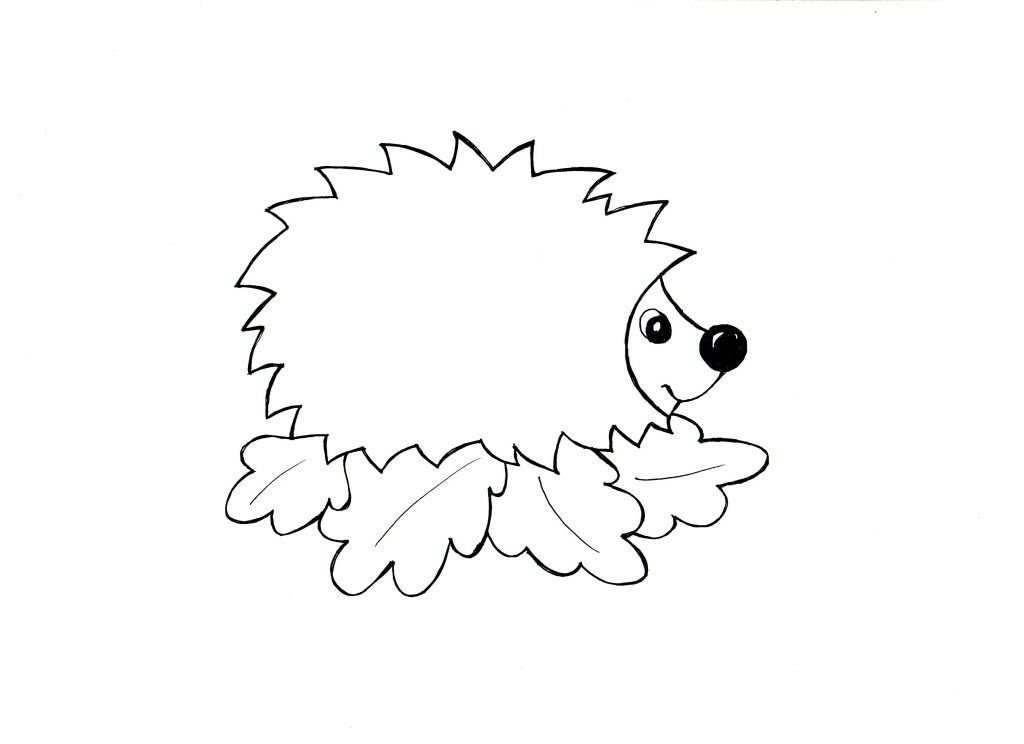 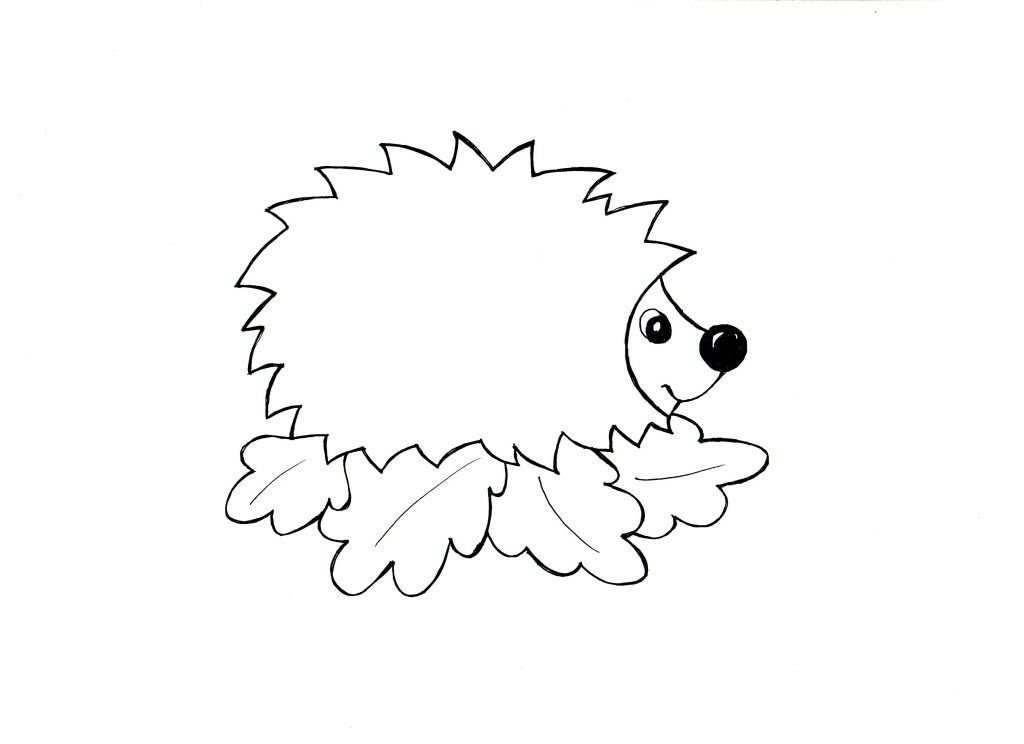 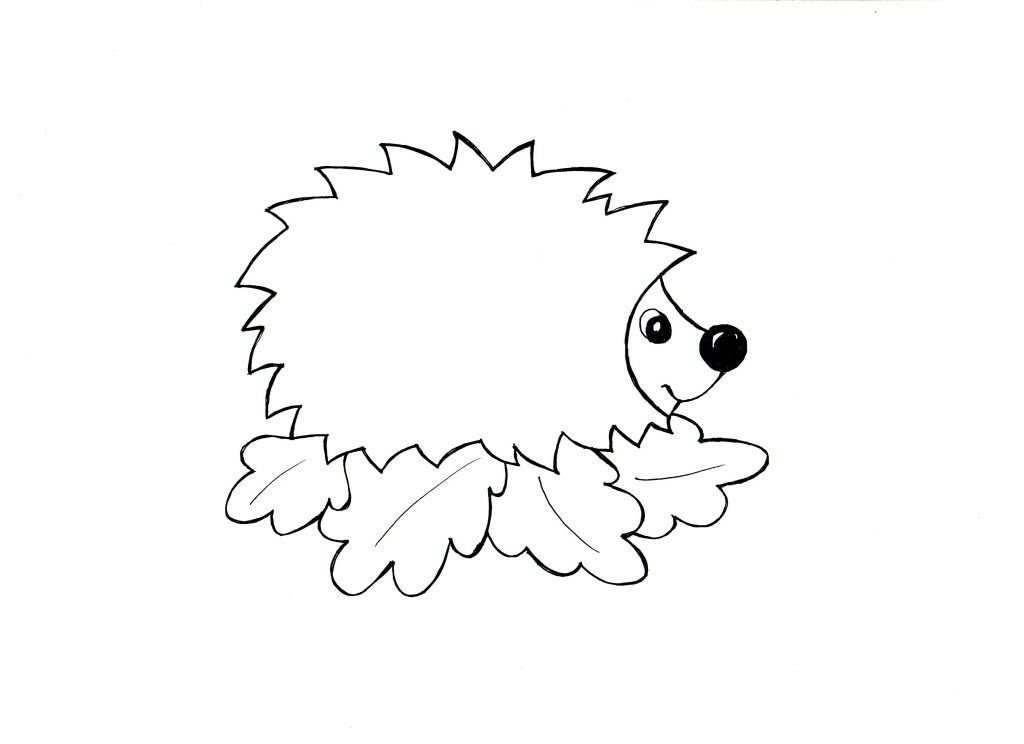 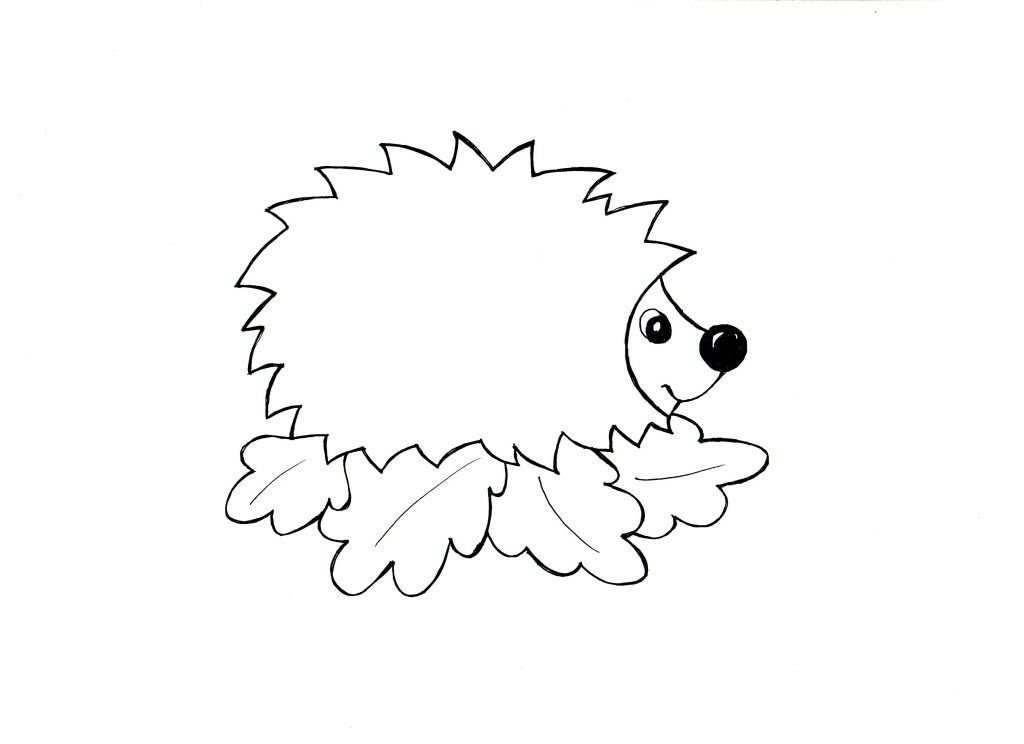 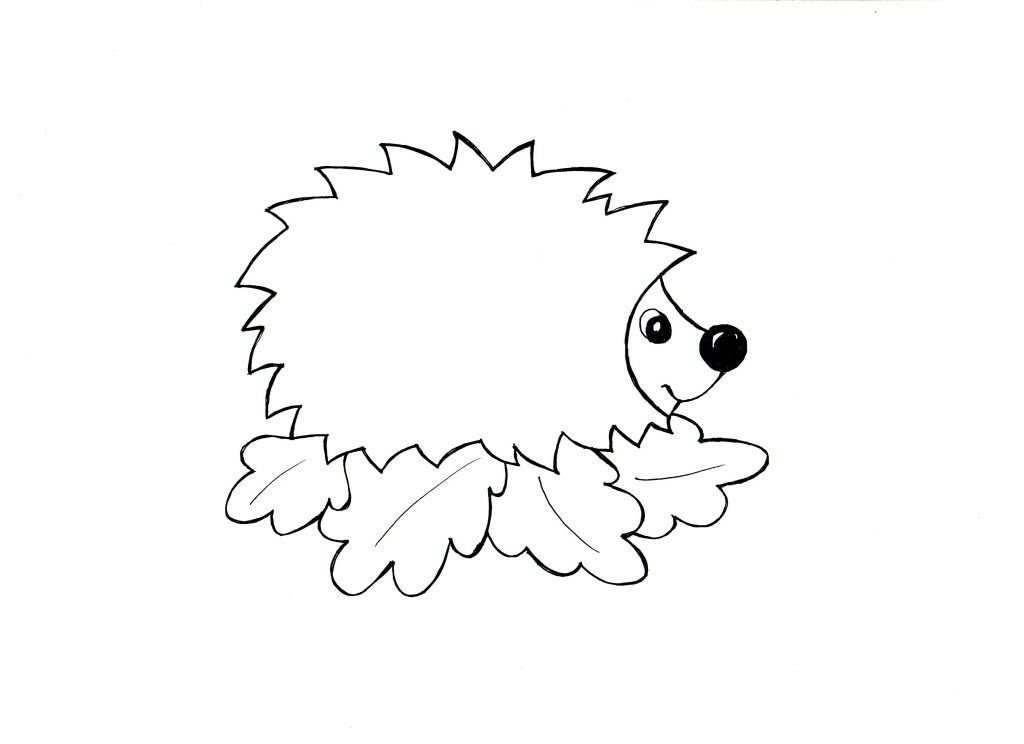 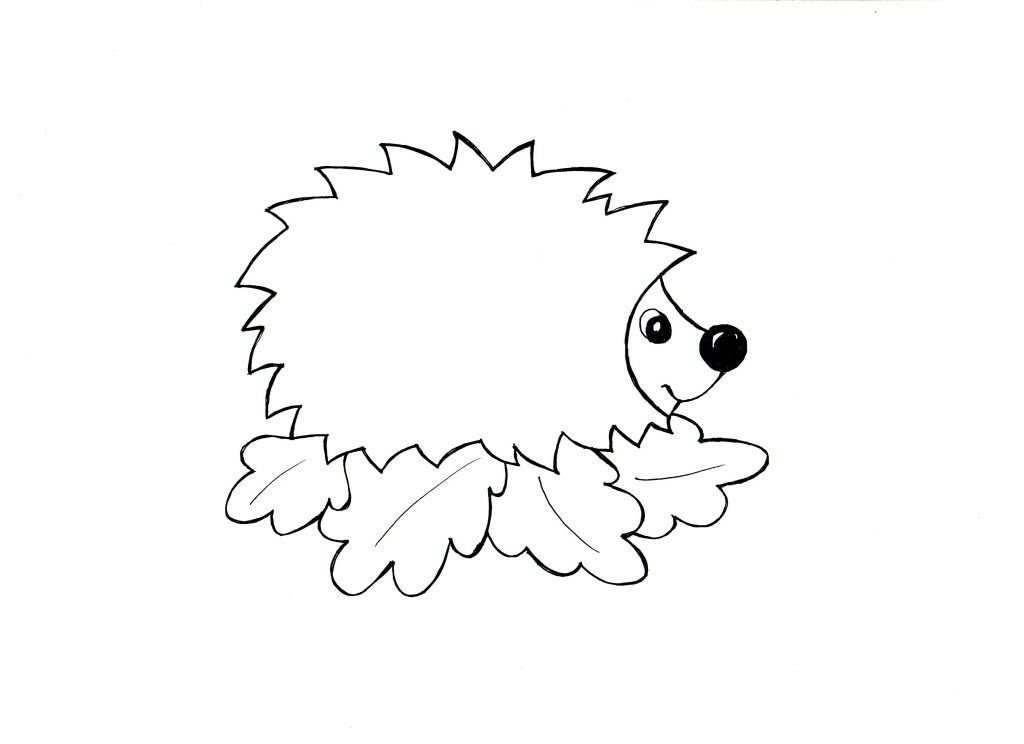 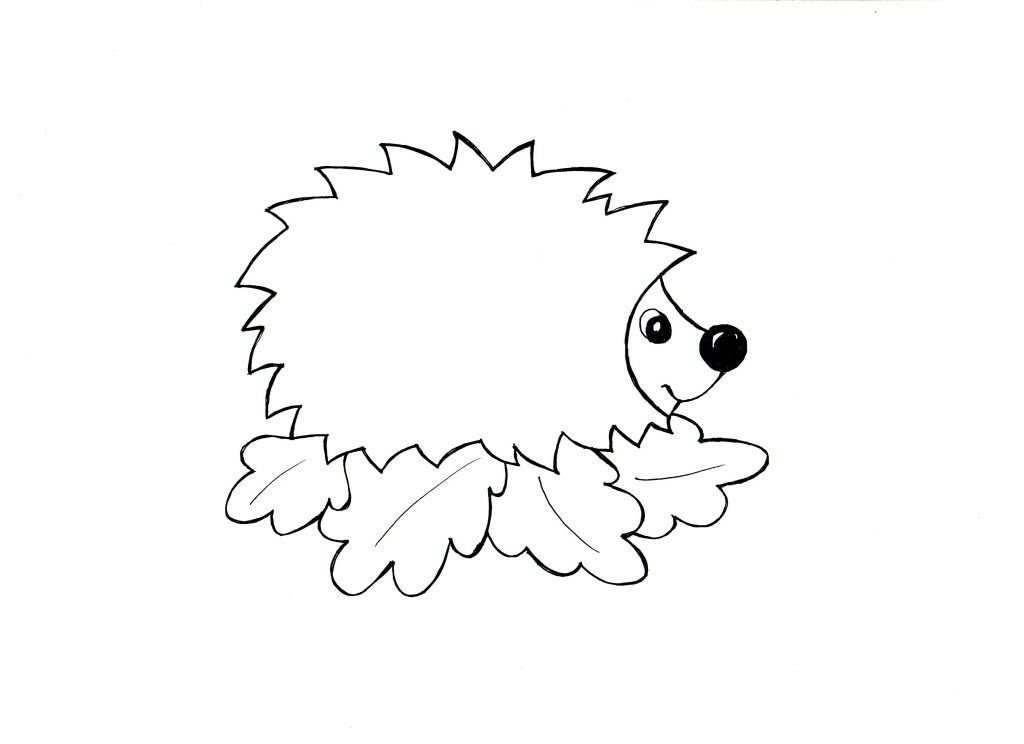 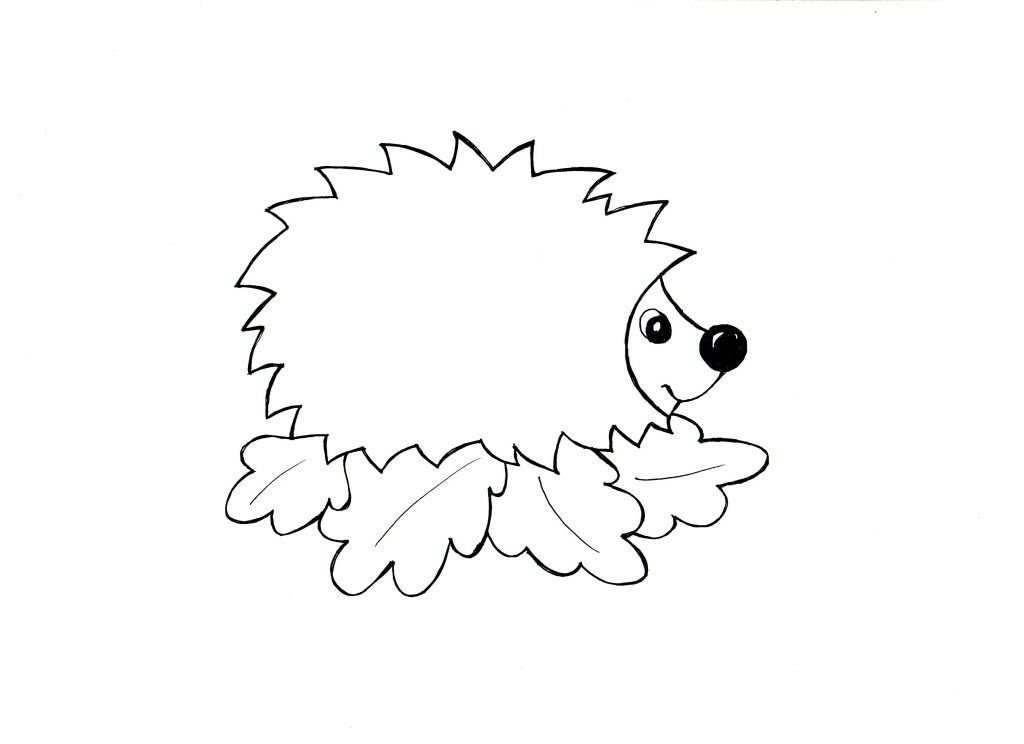 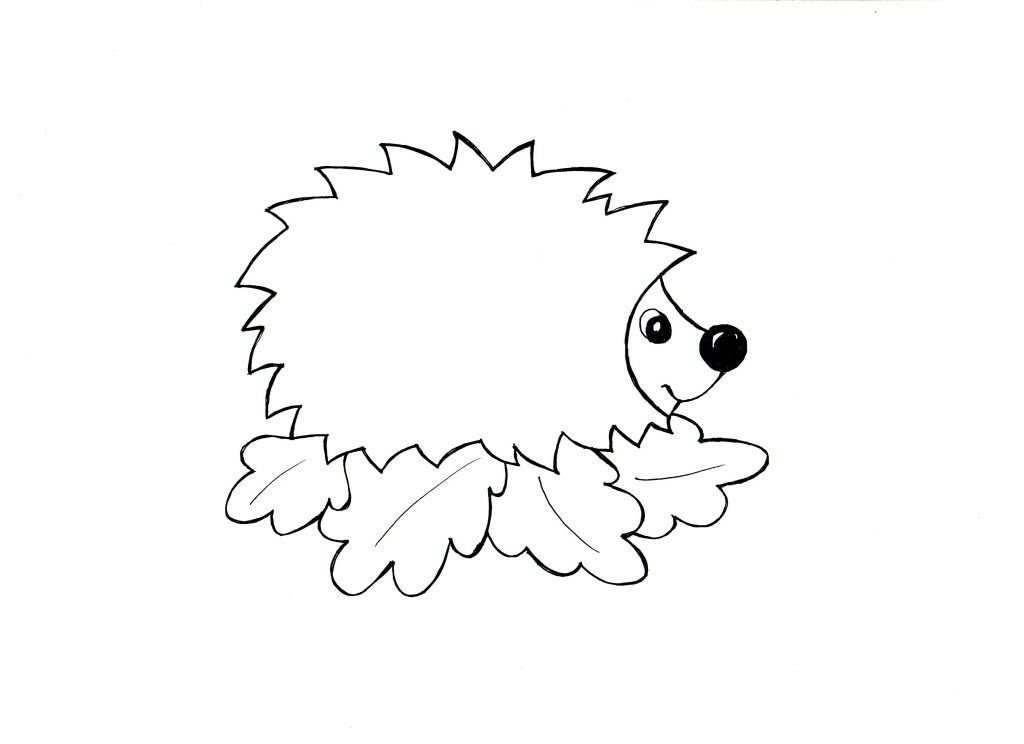 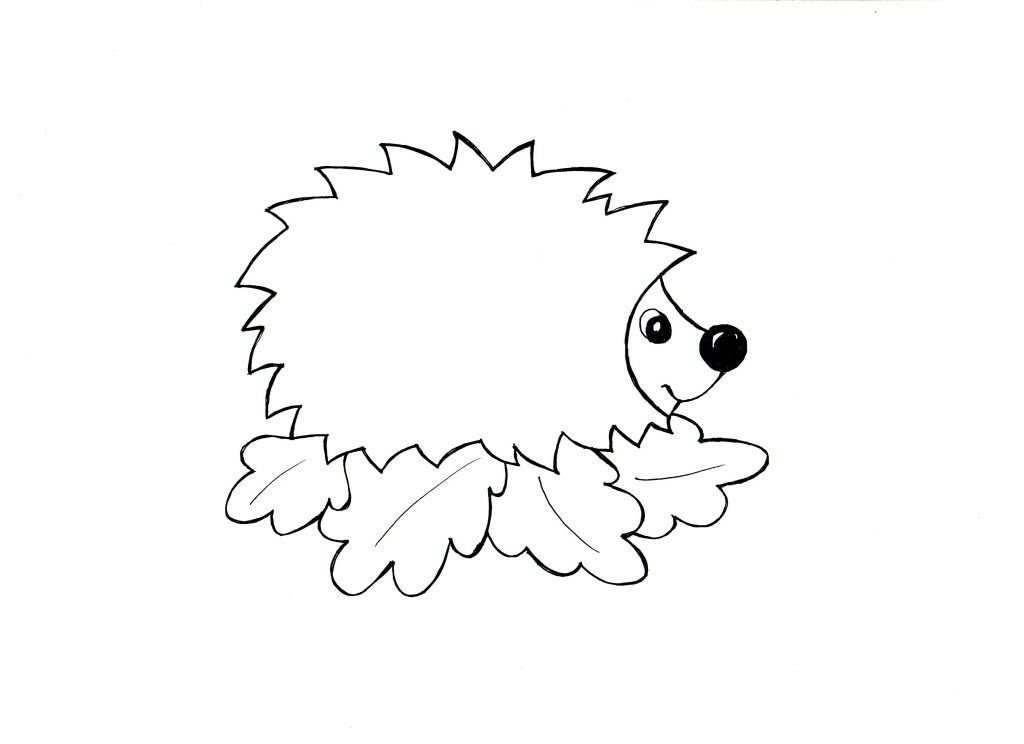 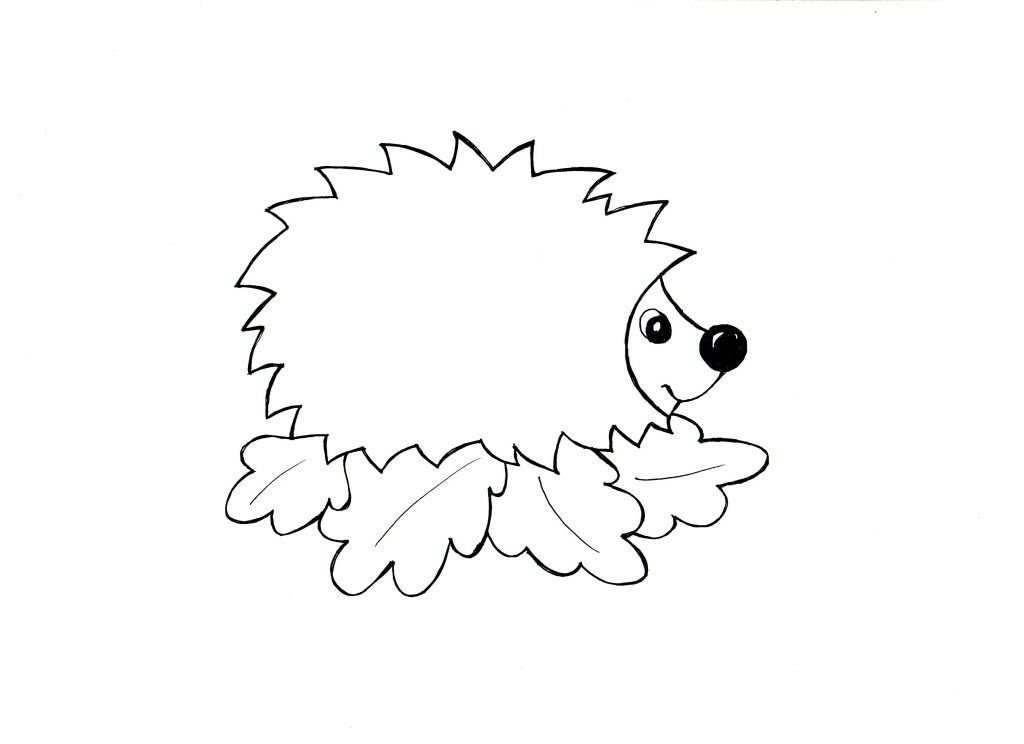 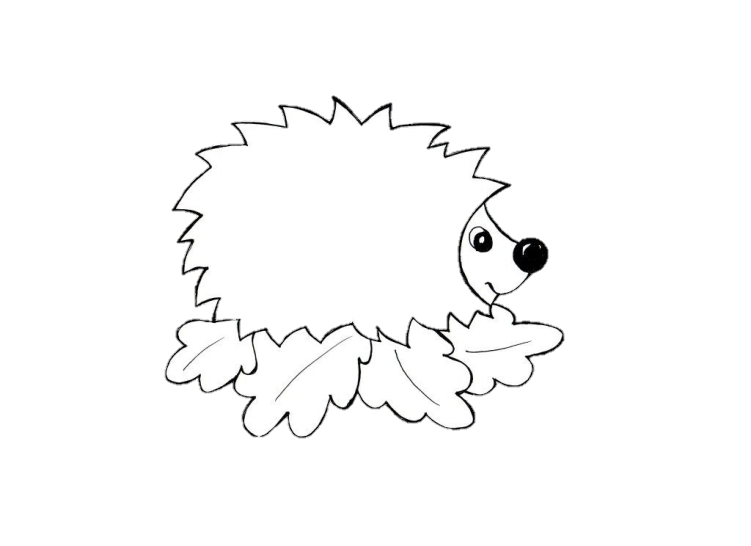 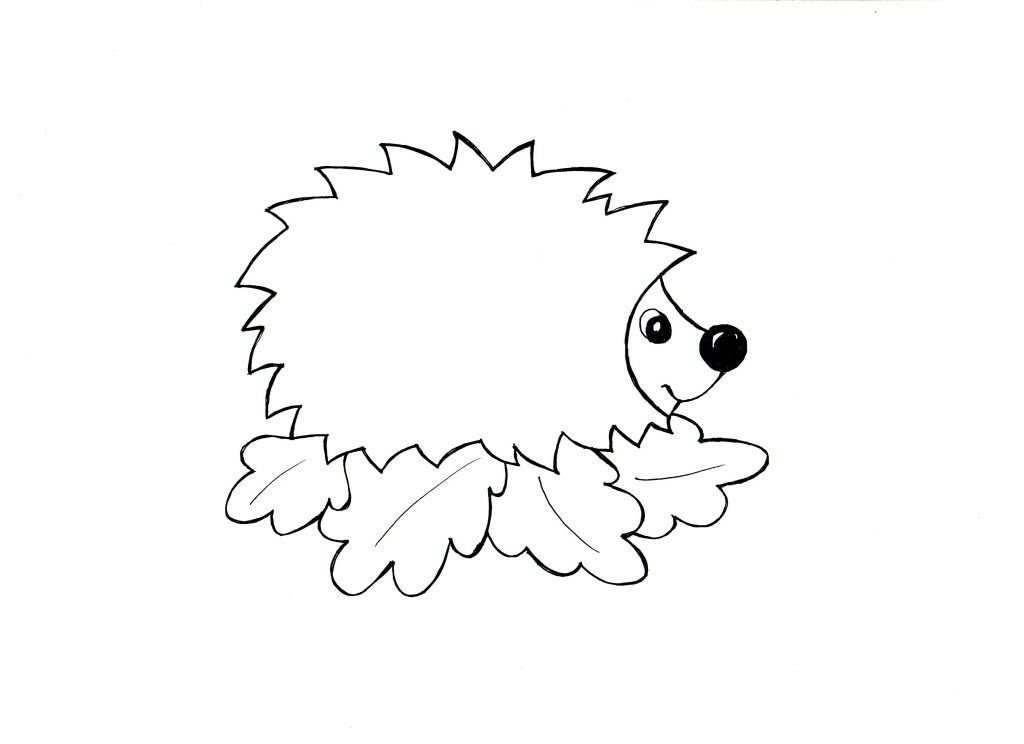 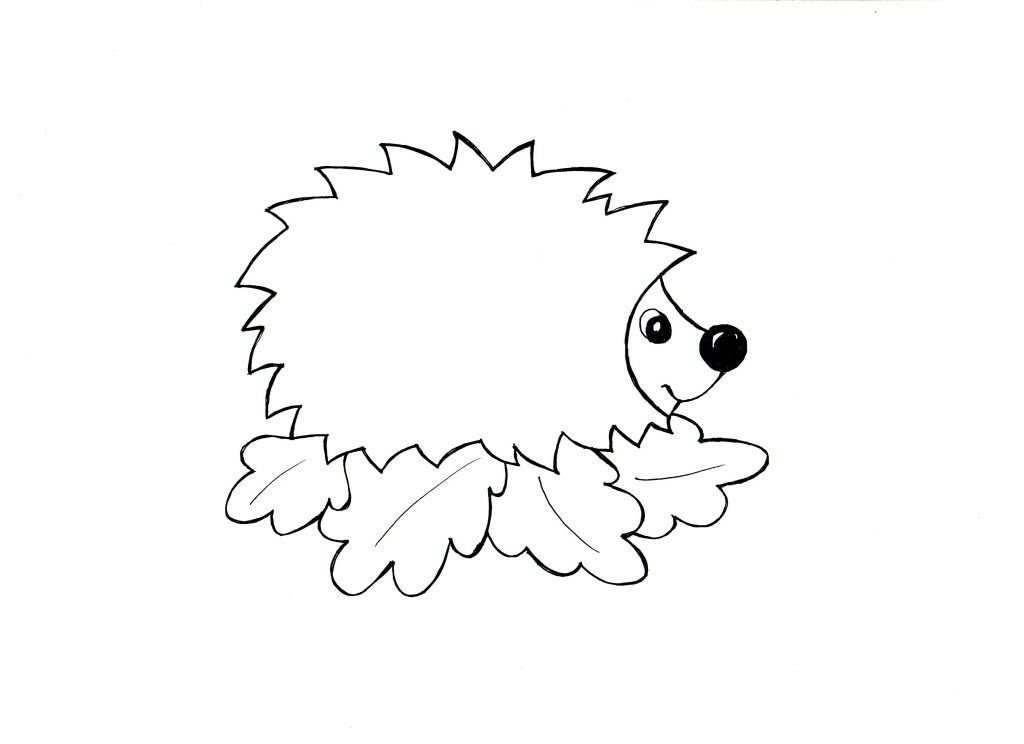 ЫВ
ОВ
ЫВ
АВ
УВ
ОВ
АВ
АВ
УВ
ЫВ
УВ
АВ
ОВ
ЫВ
ОВ
УВ
учитель-логопед Кислова Е.К.
Звук Вь в слогах
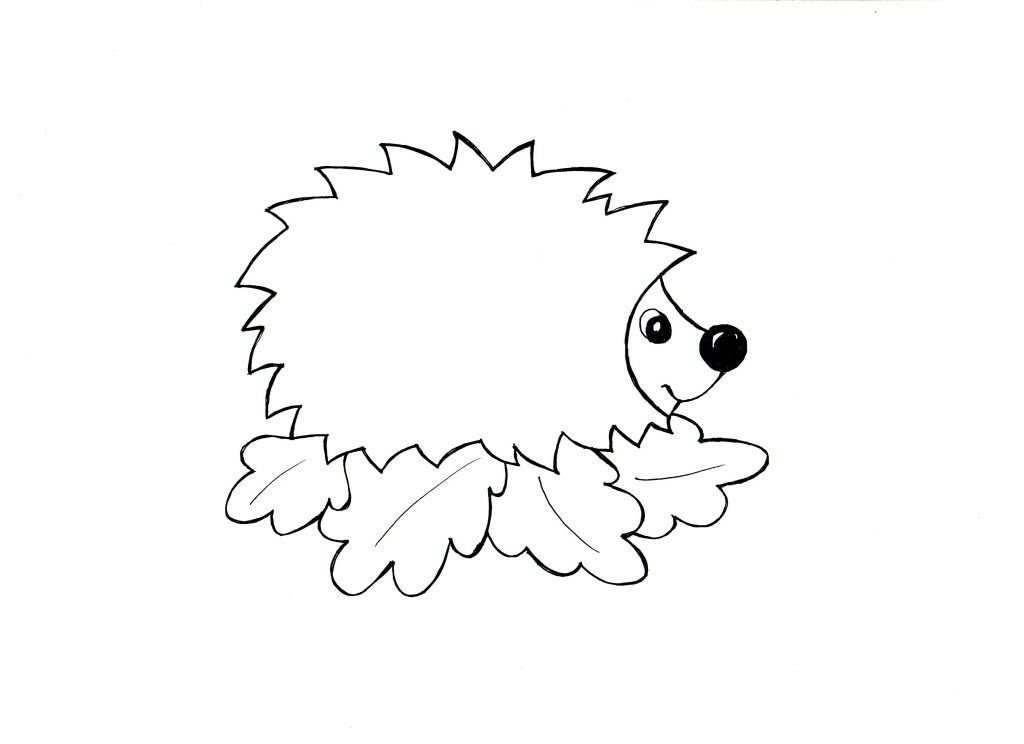 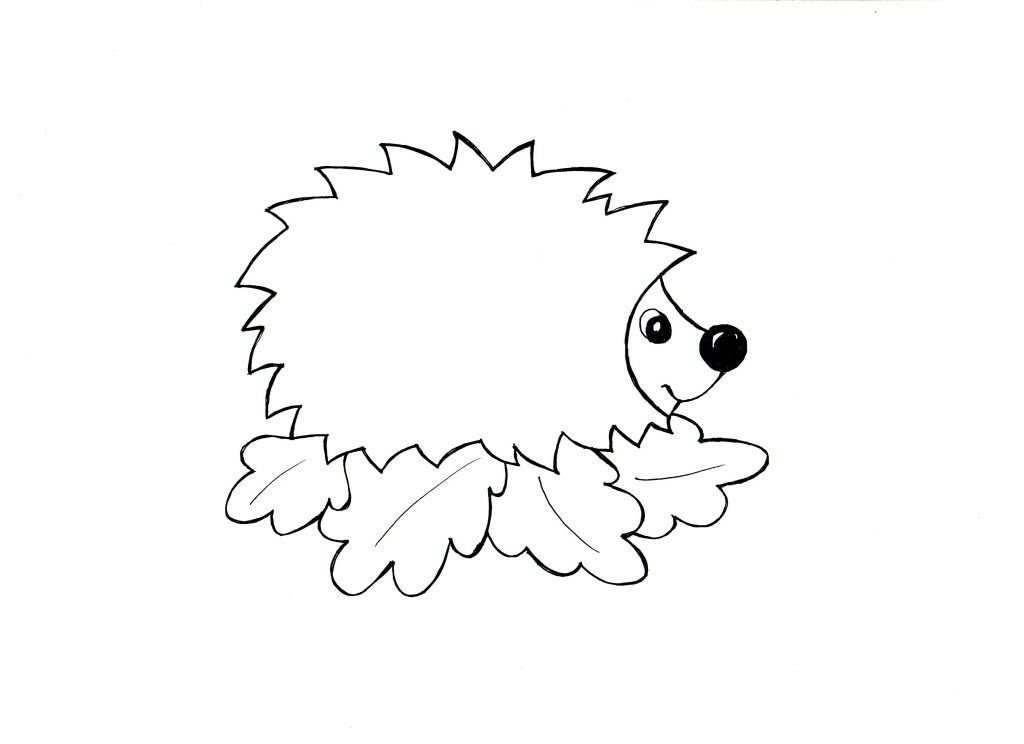 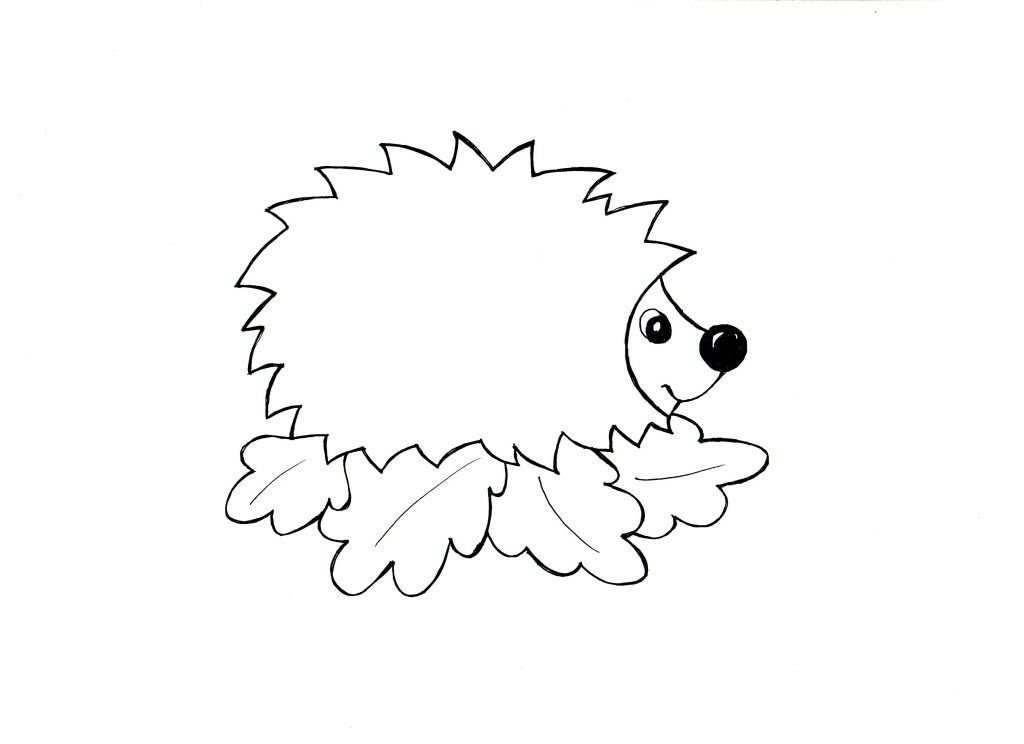 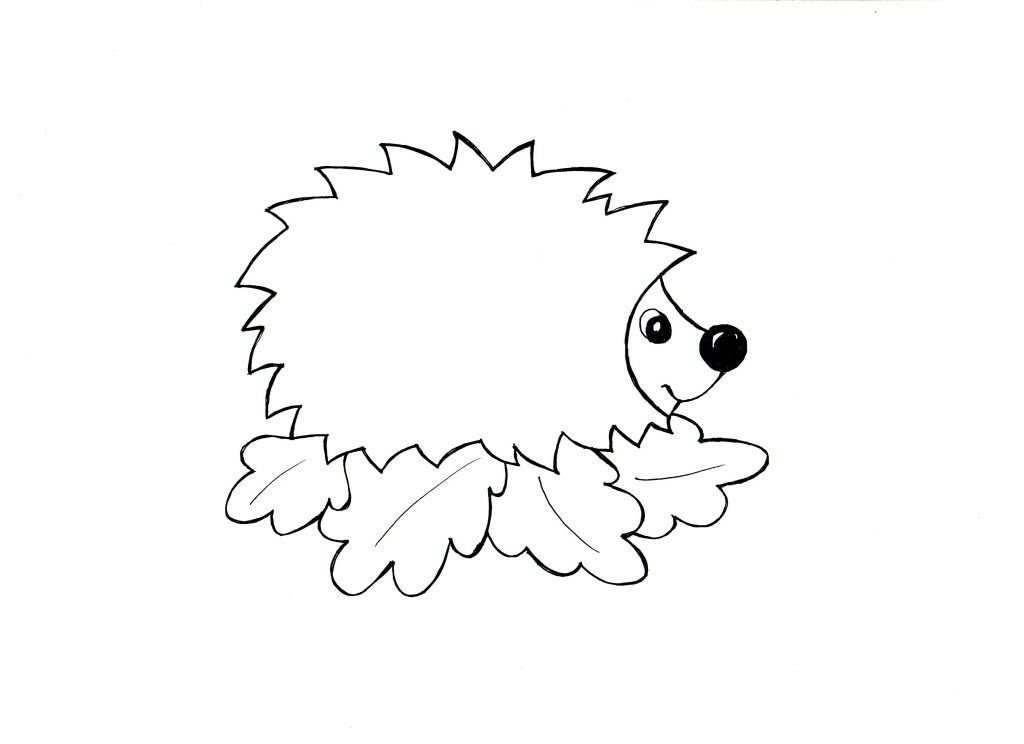 ВЯ
ВЕ
ВЮ
ВИ
учитель-логопед Кислова Е.К.
Звук Вь в слогах
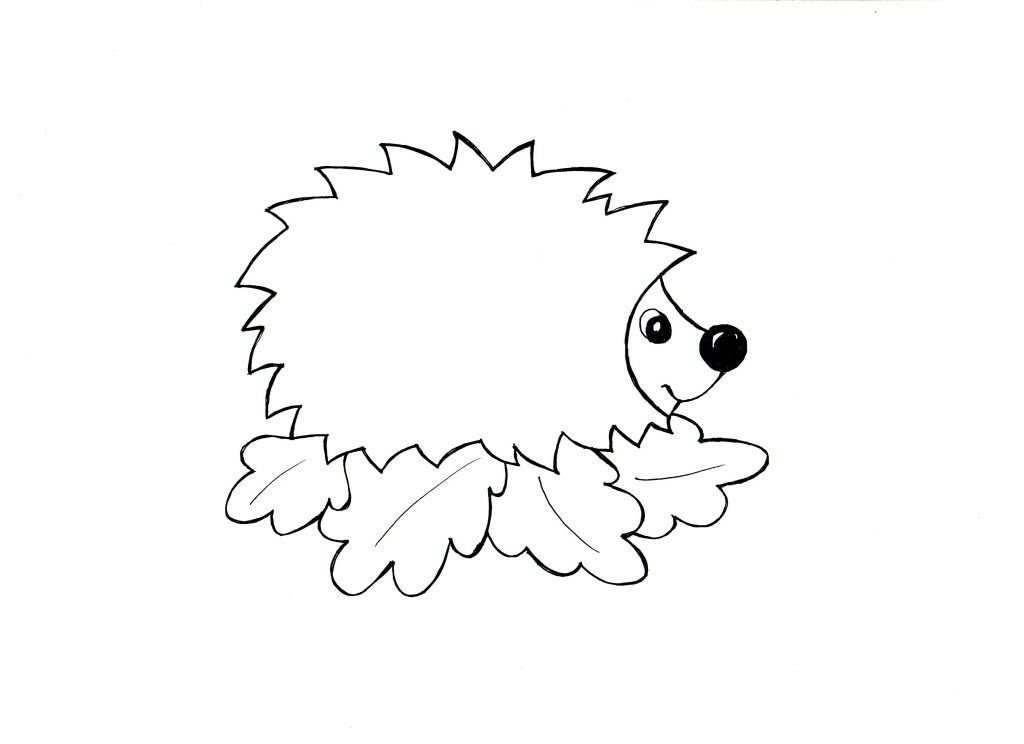 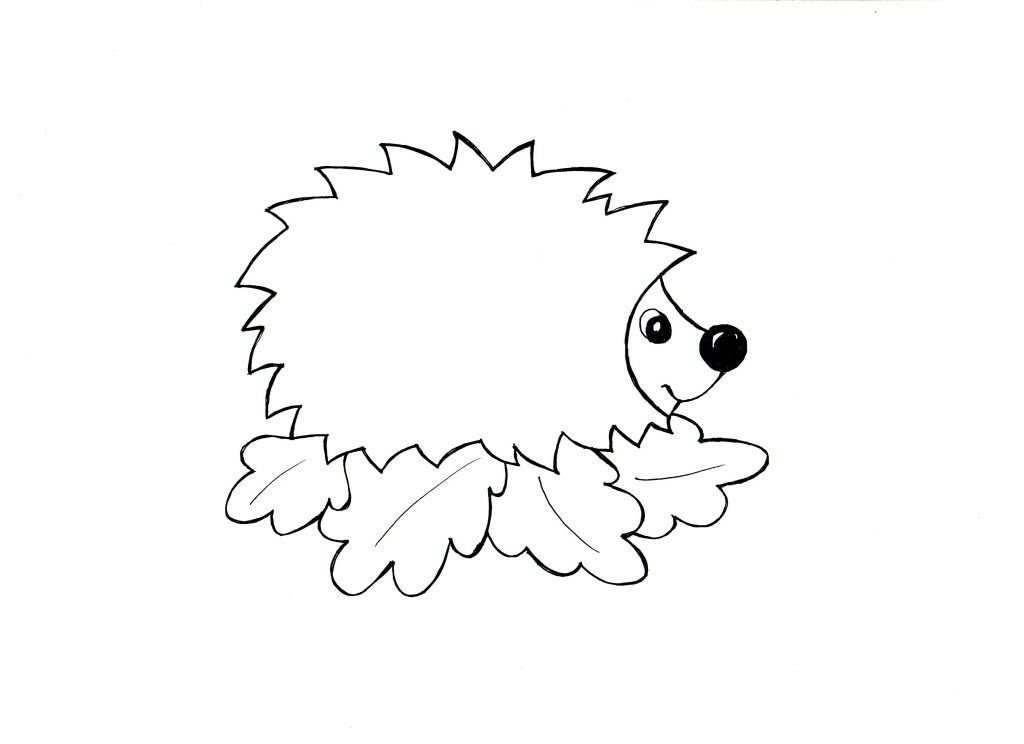 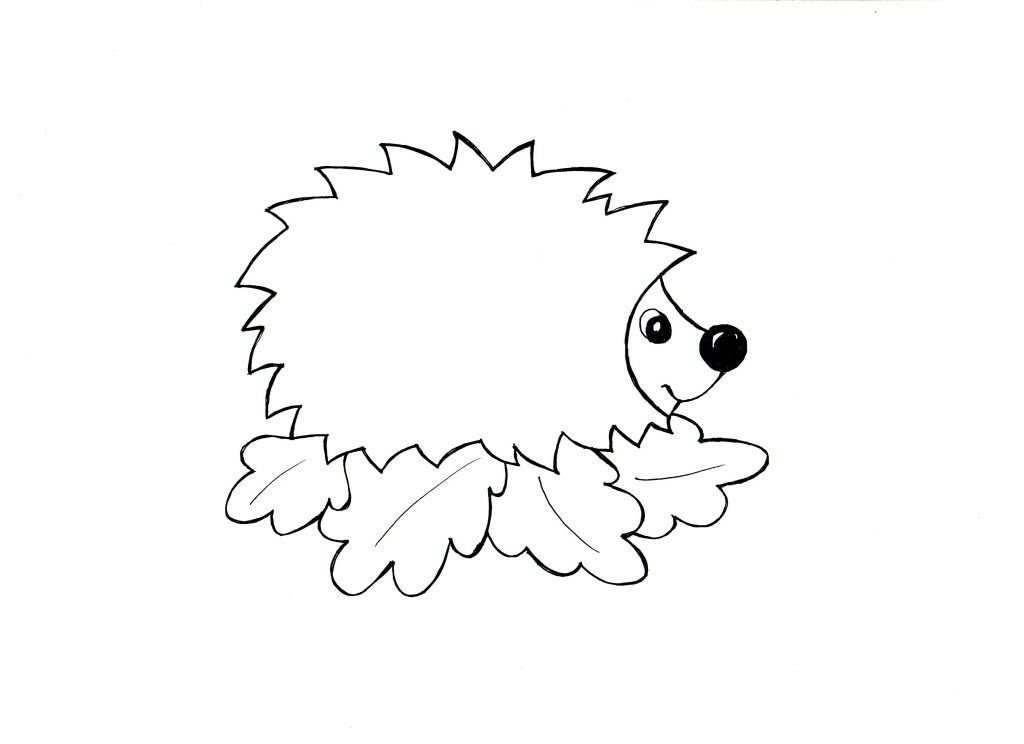 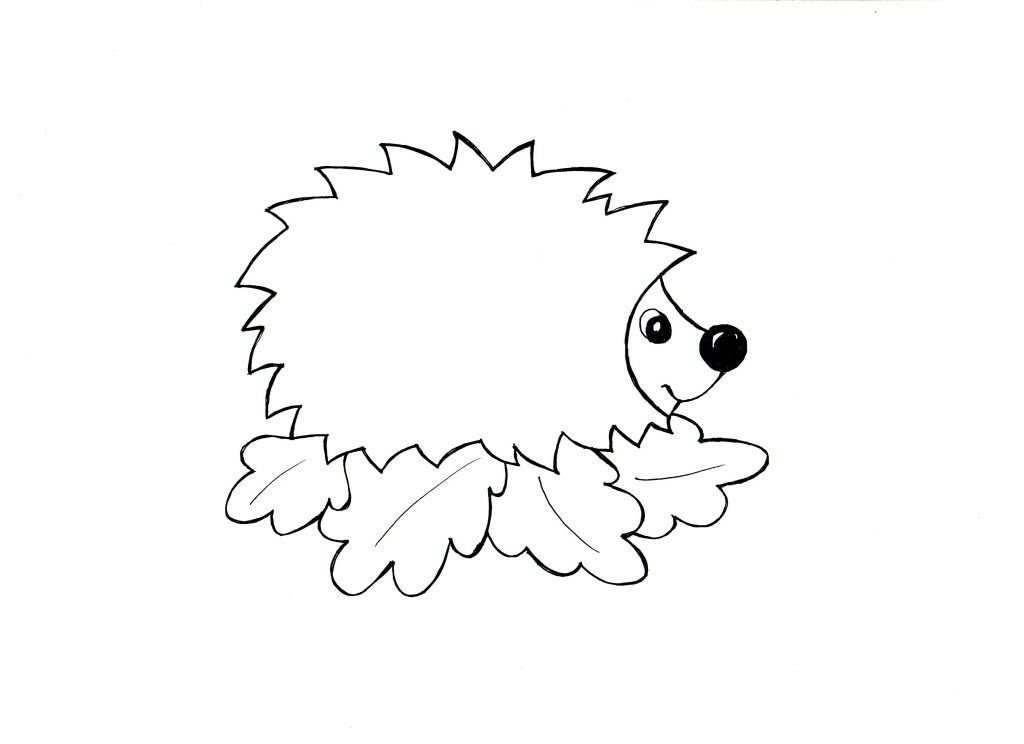 ВЯ
ВЕ
ВИ
ВЮ
учитель-логопед Кислова Е.К.
Звук В в начале слова
Слова: ва-ва-ва-вата, …..Ваня, …..ваган, …..ванна, …..ваза
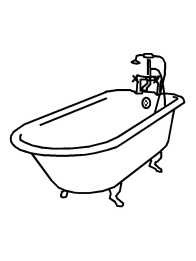 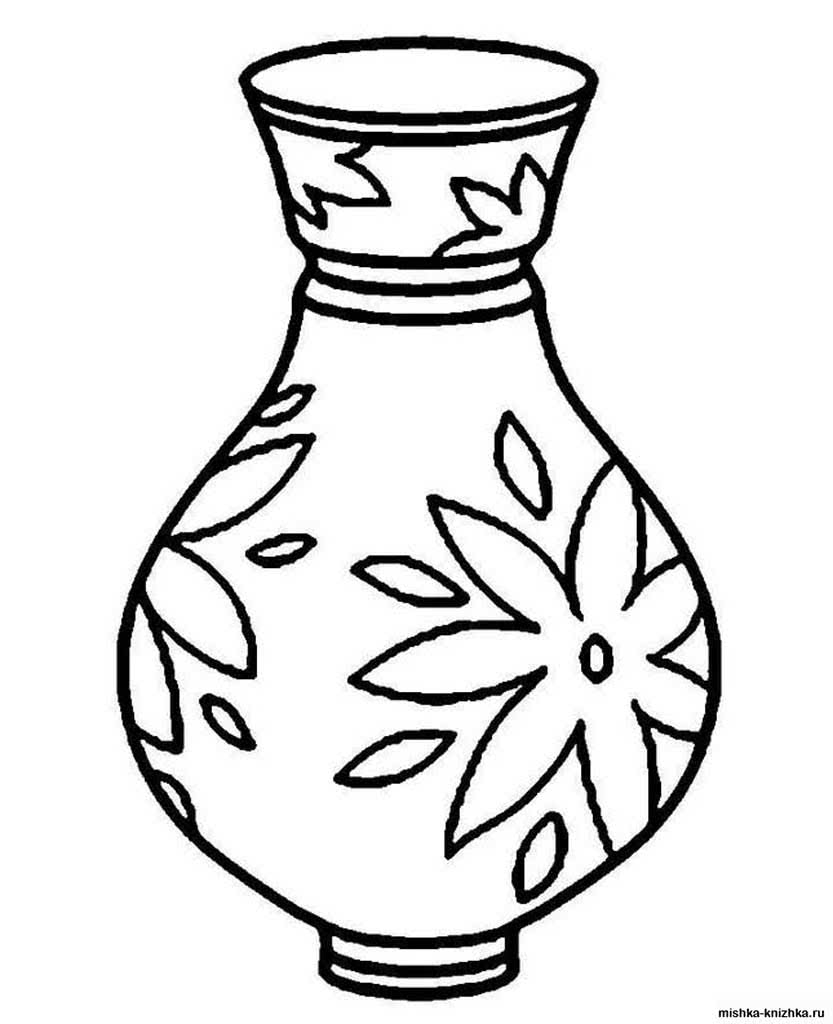 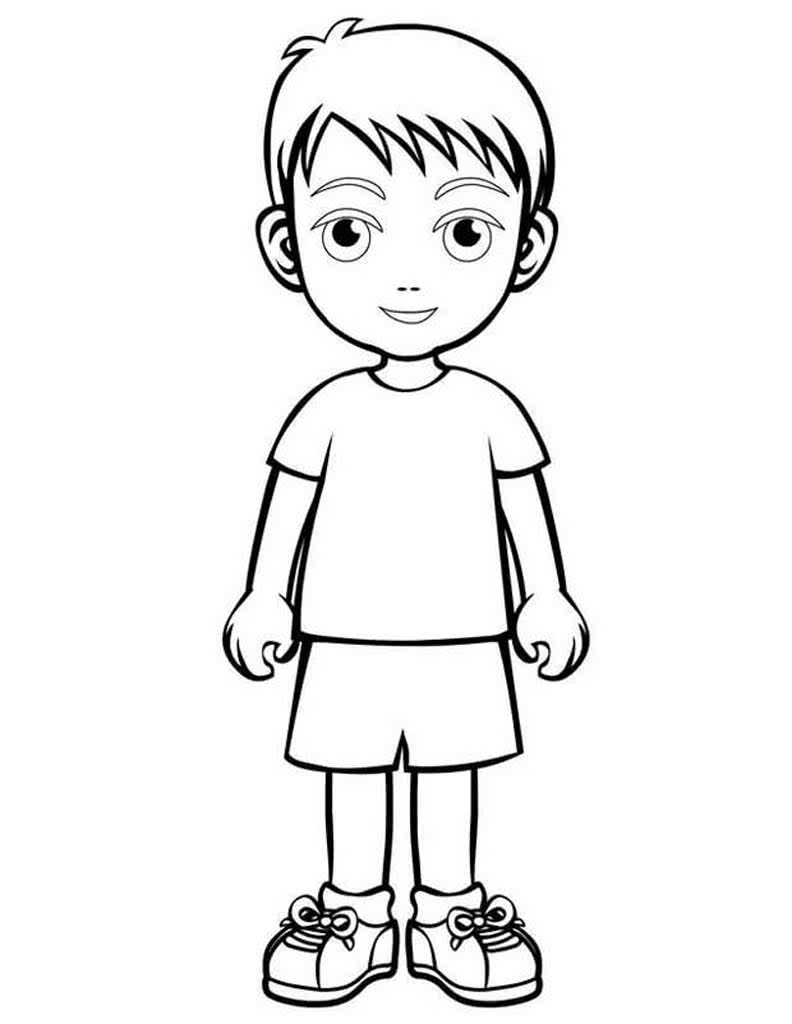 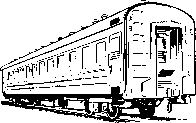 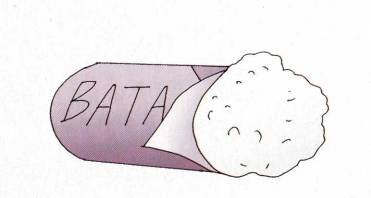 учитель-логопед Кислова Е.К.
Звук В в начале слова
Слова: ва-ва-ва-Валя, …..вафли, …..варежка, …..Вася, …..Вадик
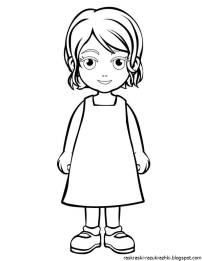 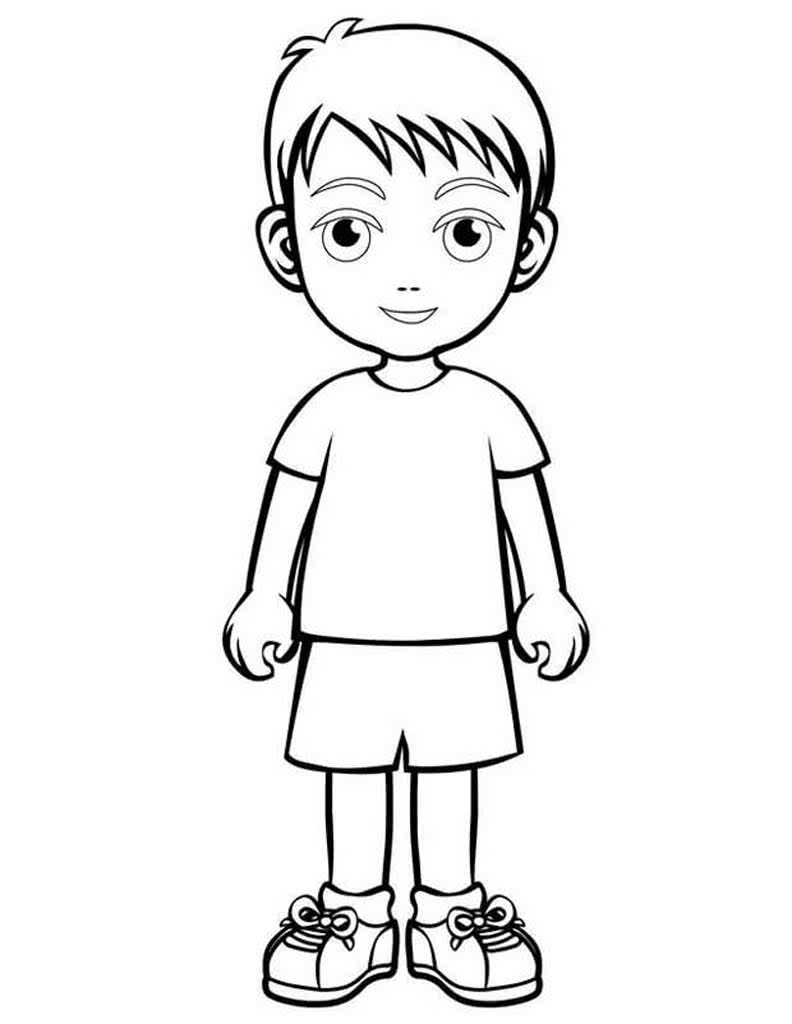 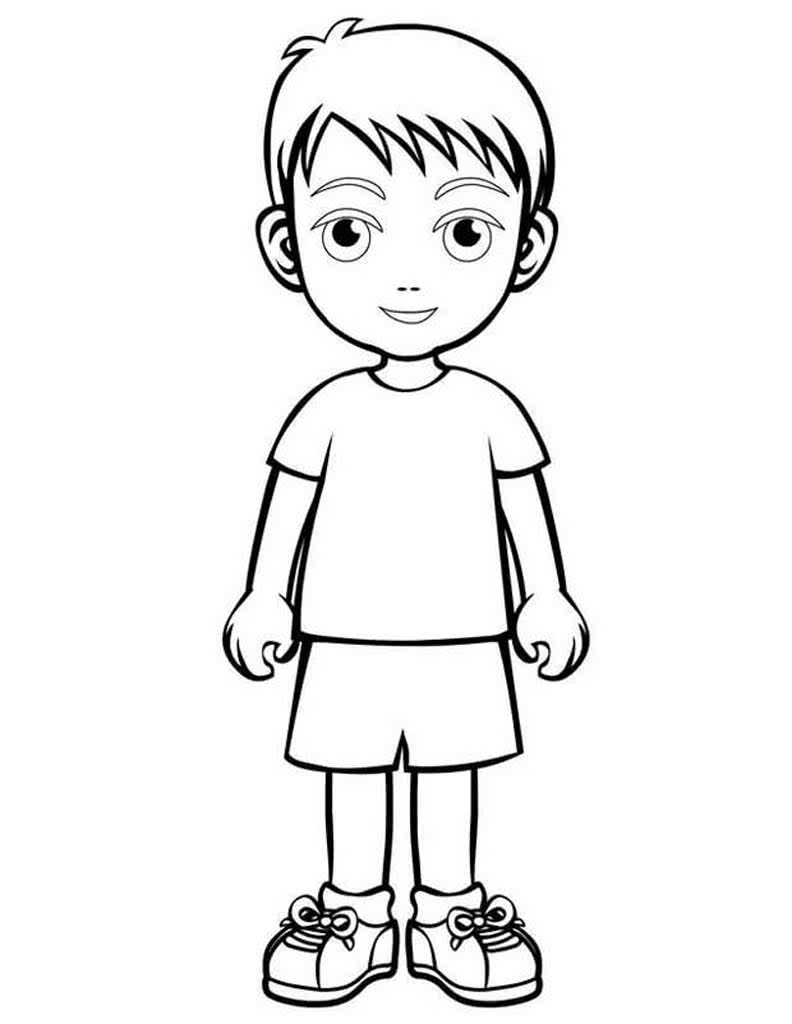 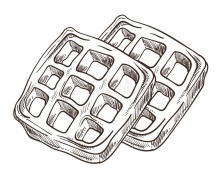 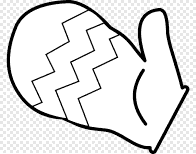 учитель-логопед Кислова Е.К.
Звук В в начале слова
Слова: ву-ву-ву-вулкан, …..вуз, …..вуаль ; во-во-во-волк…..вода
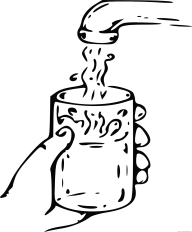 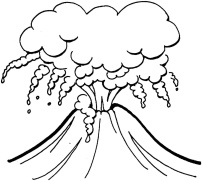 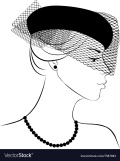 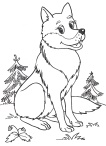 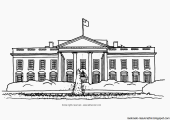 учитель-логопед Кислова Е.К.
Звук В в середине слова
Слова: Иван, диван, кровать, сова, Вова
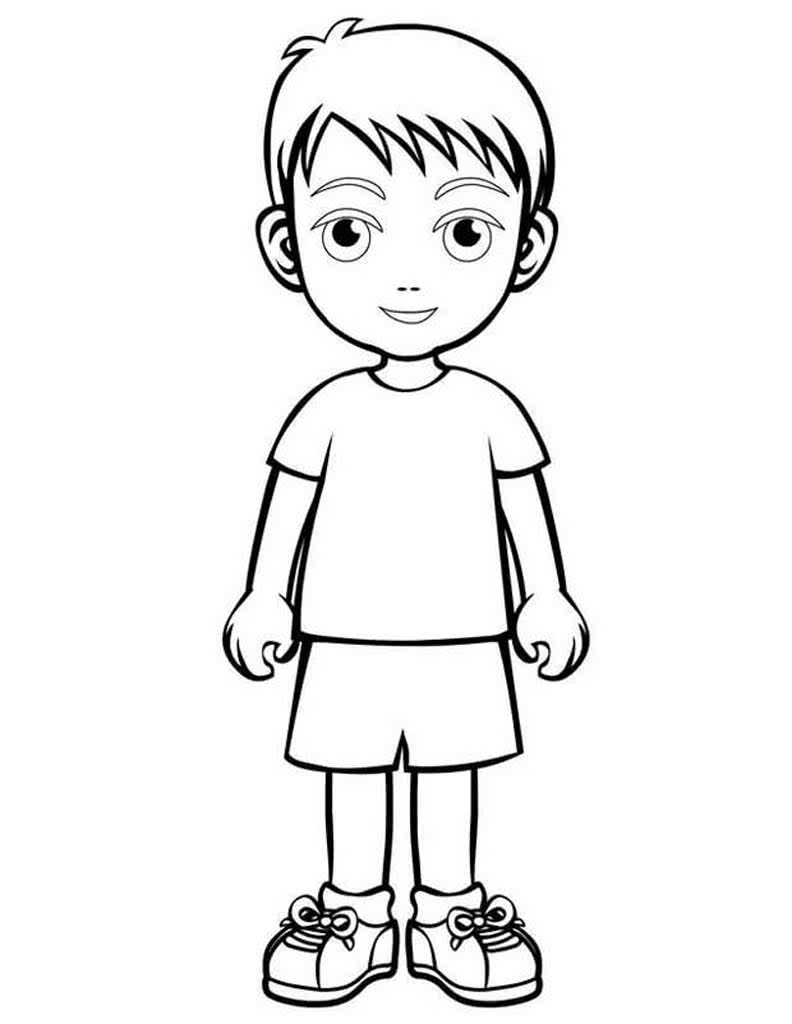 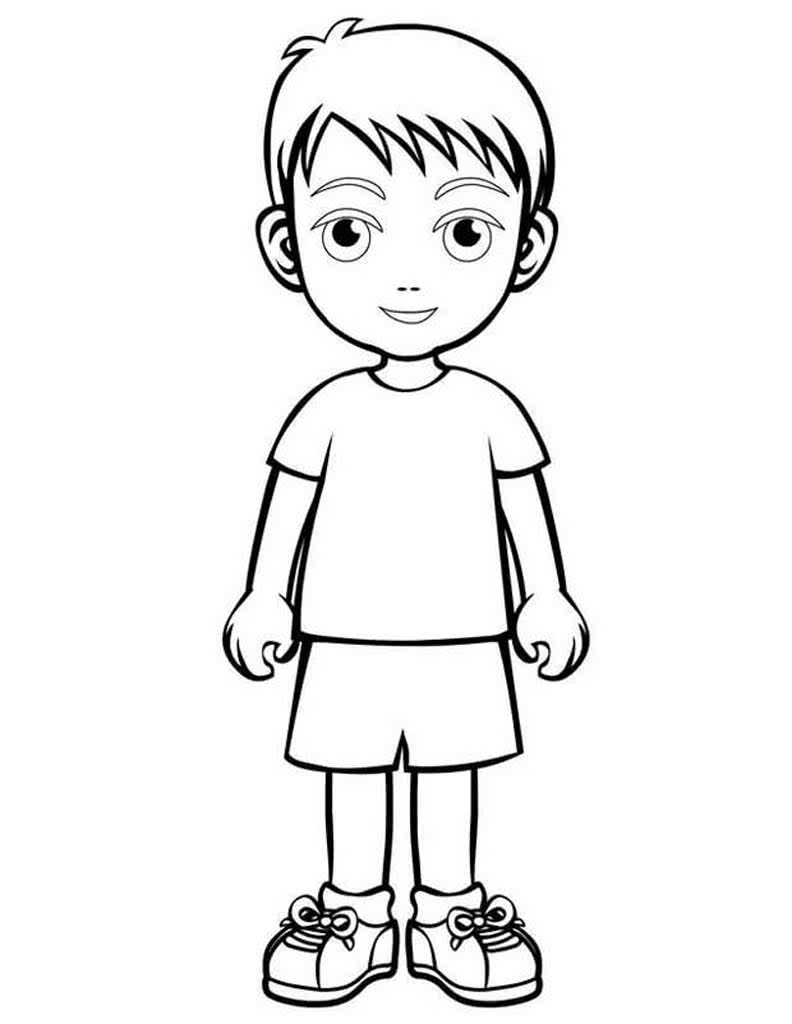 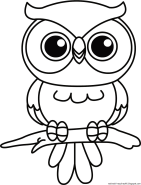 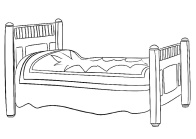 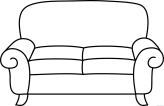 учитель-логопед Кислова Е.К.
Звук В в середине слова
Слова: слива, голова, повозка, корова, оковы
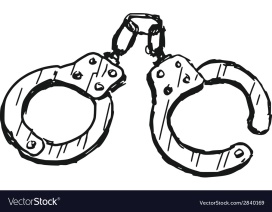 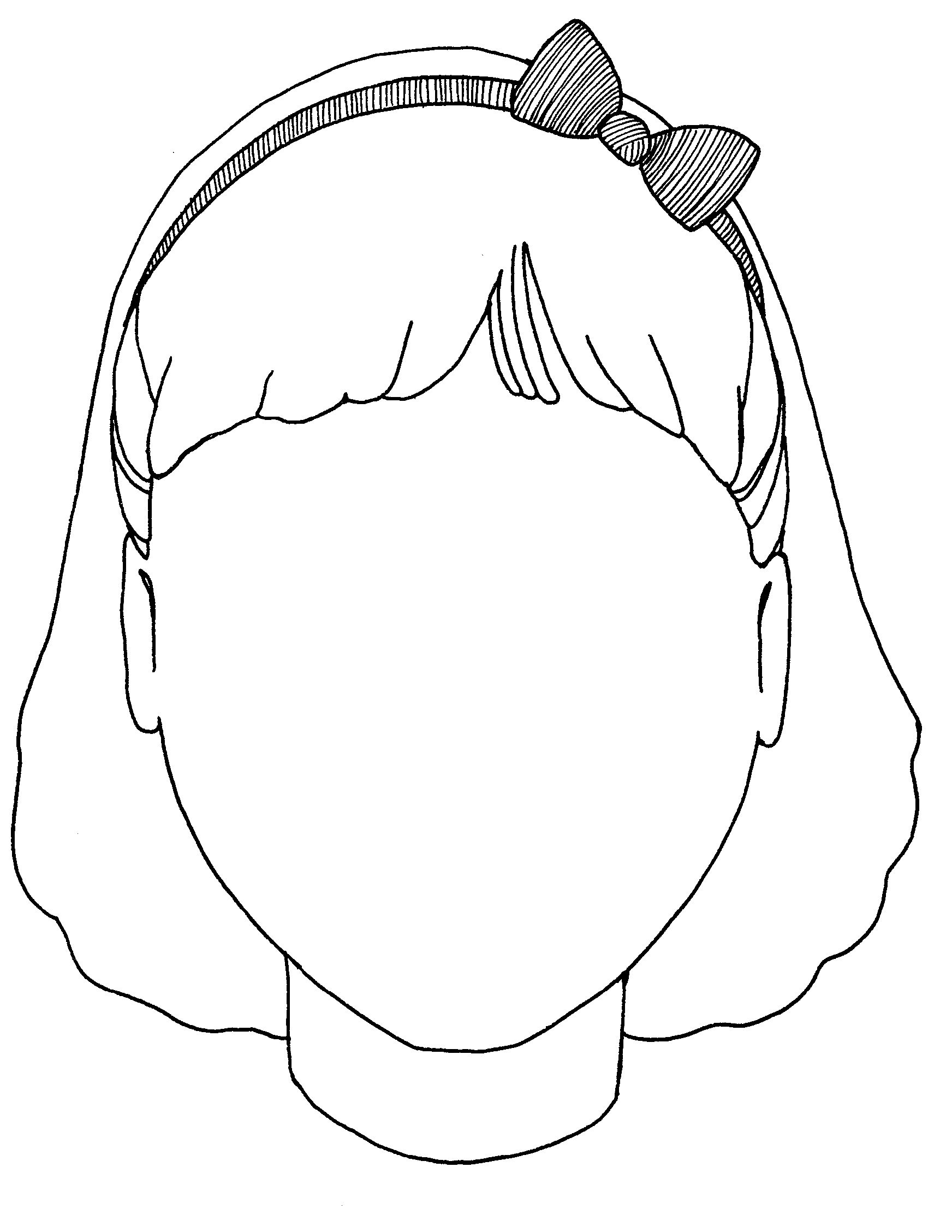 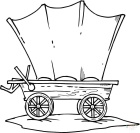 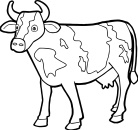 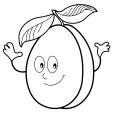 учитель-логопед Кислова Е.К.
Звук В в середине слова
Слова: ива, травка, грива, Савва, завод
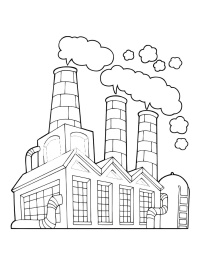 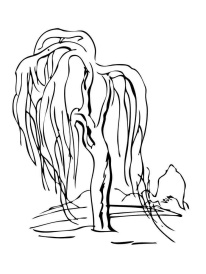 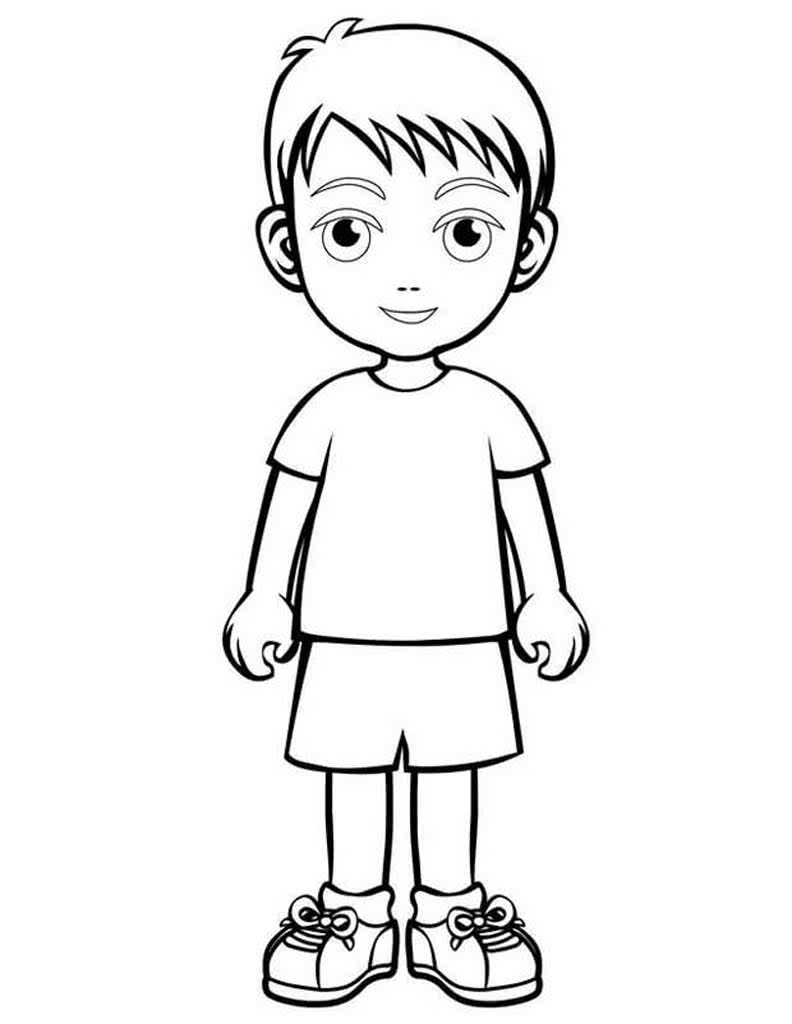 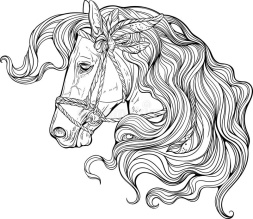 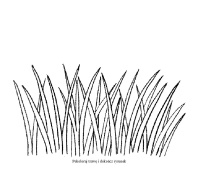 учитель-логопед Кислова Е.К.
Звук В стечение согласных звуков в словах
Слова: внук, внучка, листва, бритва, врач
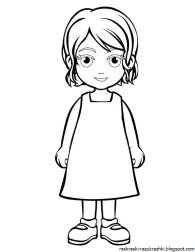 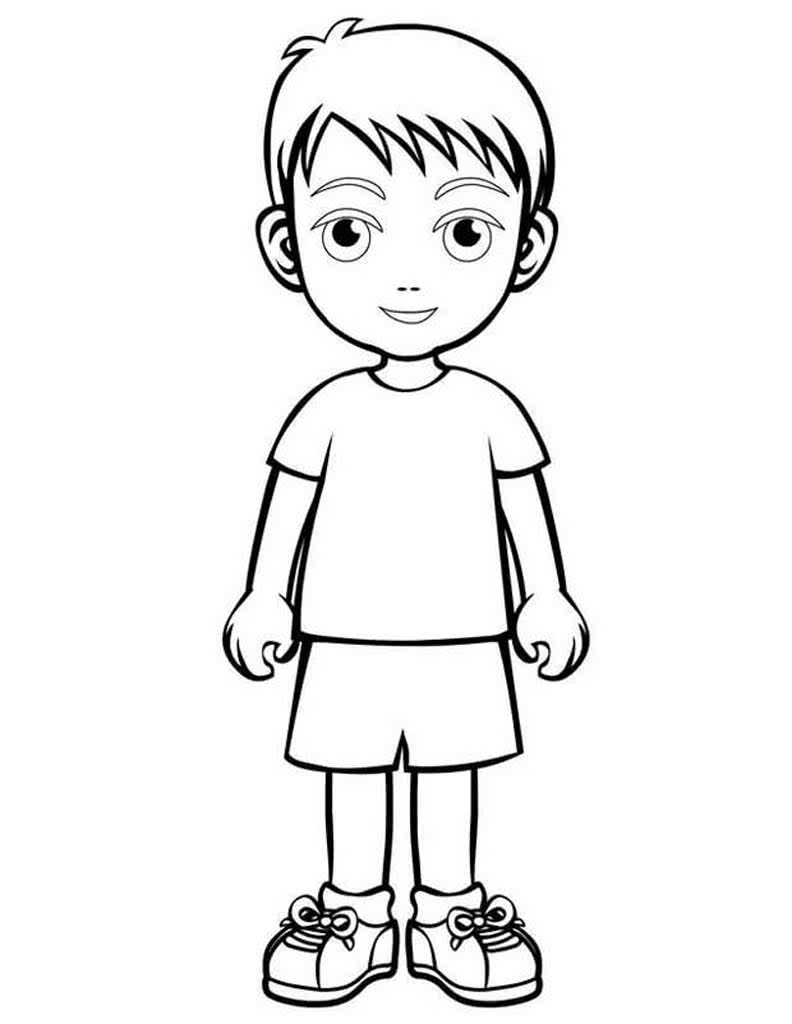 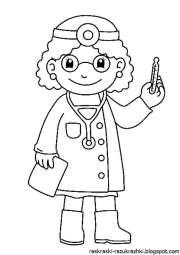 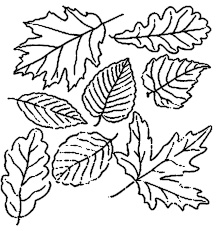 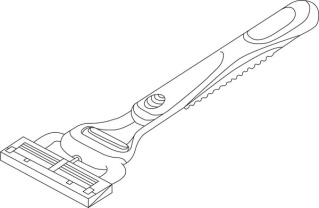 учитель-логопед Кислова Е.К.
Звук Вь в начале слова
Слова: ви-ви-ви-Витя, …..викинг, …..витязь, …..визитка, …..вилка
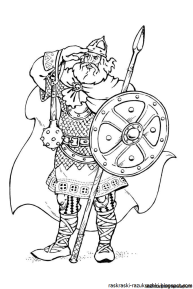 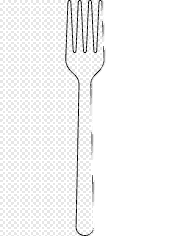 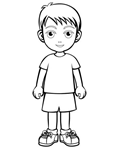 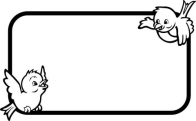 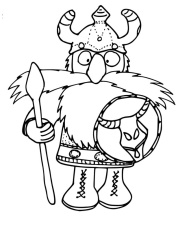 учитель-логопед Кислова Е.К.
Звук Вь в начале слова
Слова: ве-ве-ве-веки, …..верба, …..вечер, …..веер, …..вё-вё-вё -вёдра
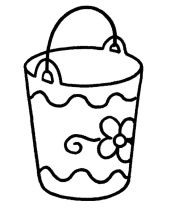 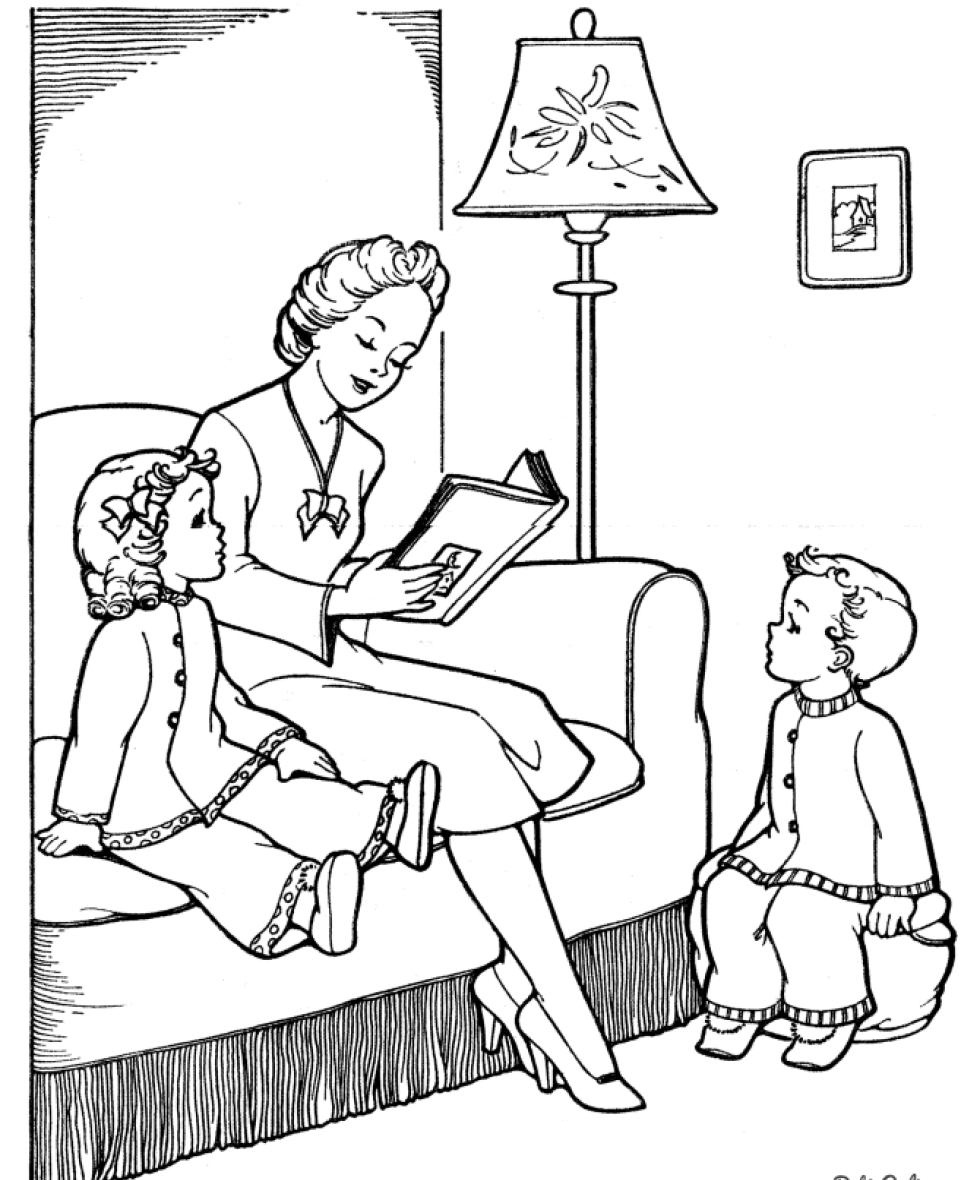 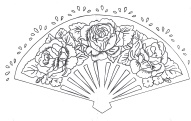 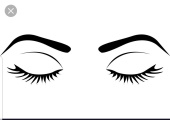 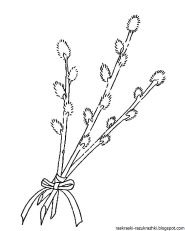 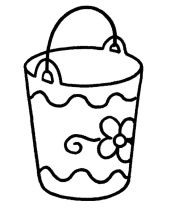 учитель-логопед Кислова Е.К.
Звук Вь в середине слова
Слова: Вовик, травинка, увязнуть, занавеска, увижу
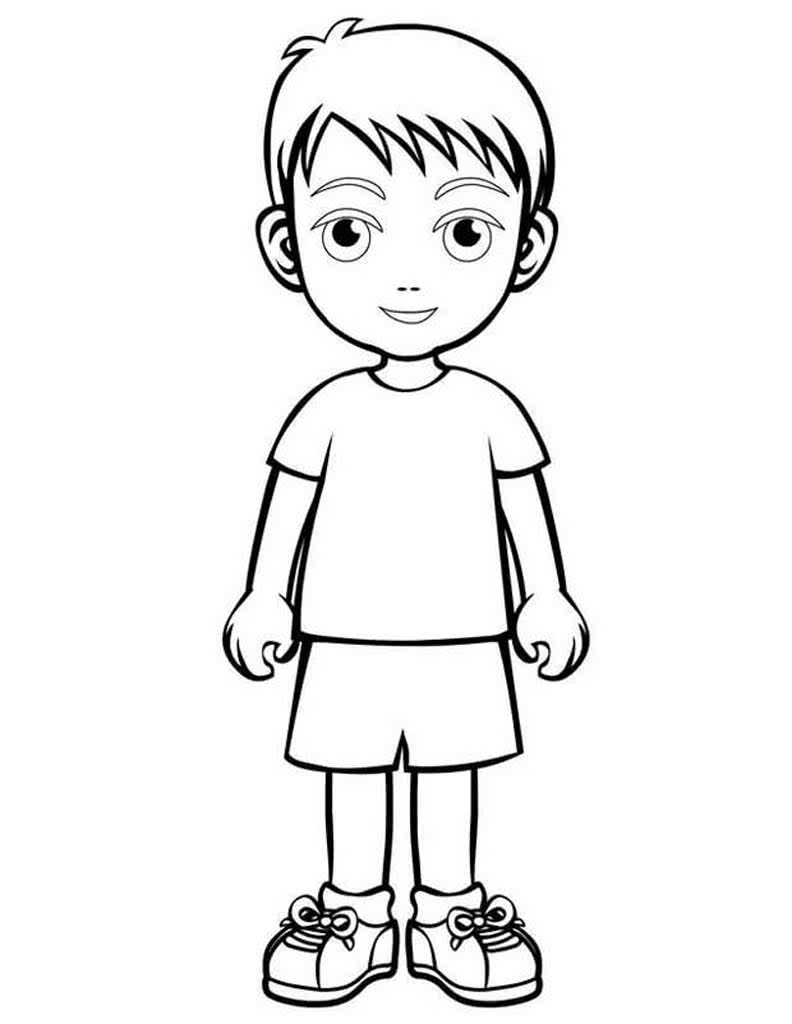 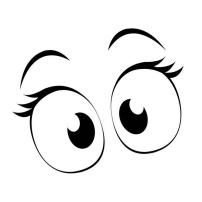 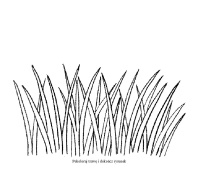 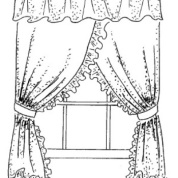 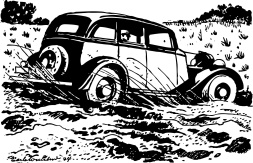 учитель-логопед Кислова Е.К.
Звук Вь в середине слова
Слова: повесть, занавес, деревья, ковёр, отвёртка
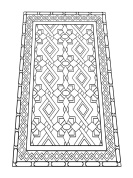 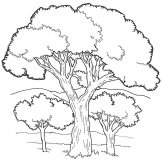 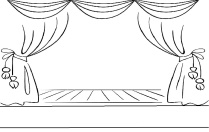 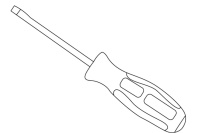 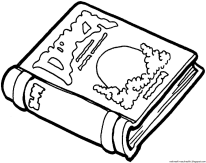 учитель-логопед Кислова Е.К.
Звук Вь стечение согласных звуков в словах
Слова: внизу, свинья, коврик, свирель, деревня
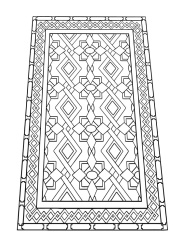 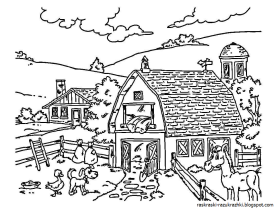 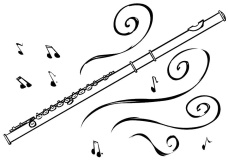 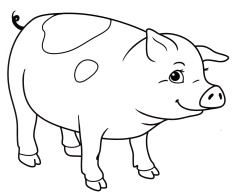 учитель-логопед Кислова Е.К.